KLJUČNE KOMPENTENCIJE
SLAVICA KARADŽIĆ 
V RAZRED
CRNOGORSKI
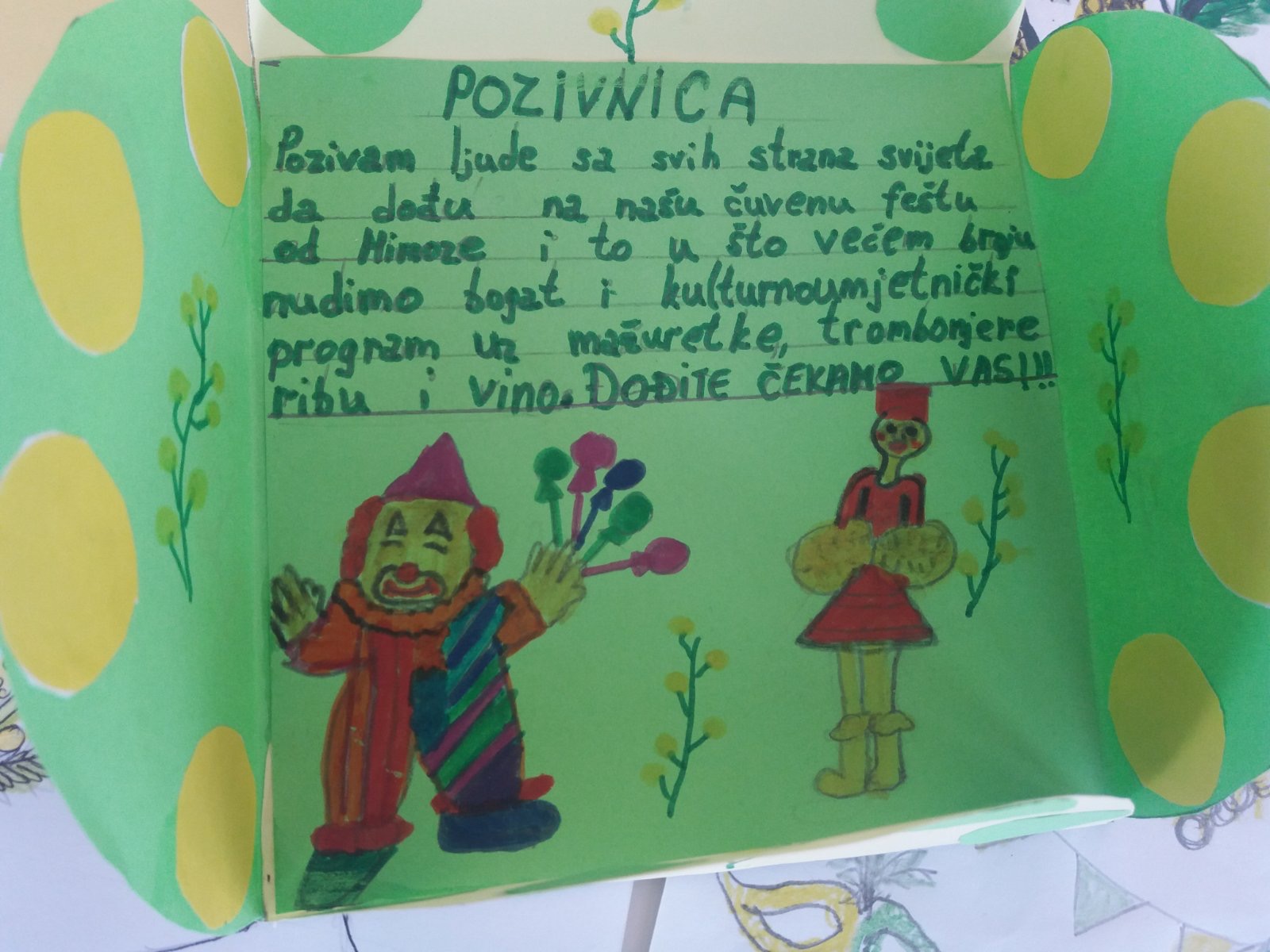 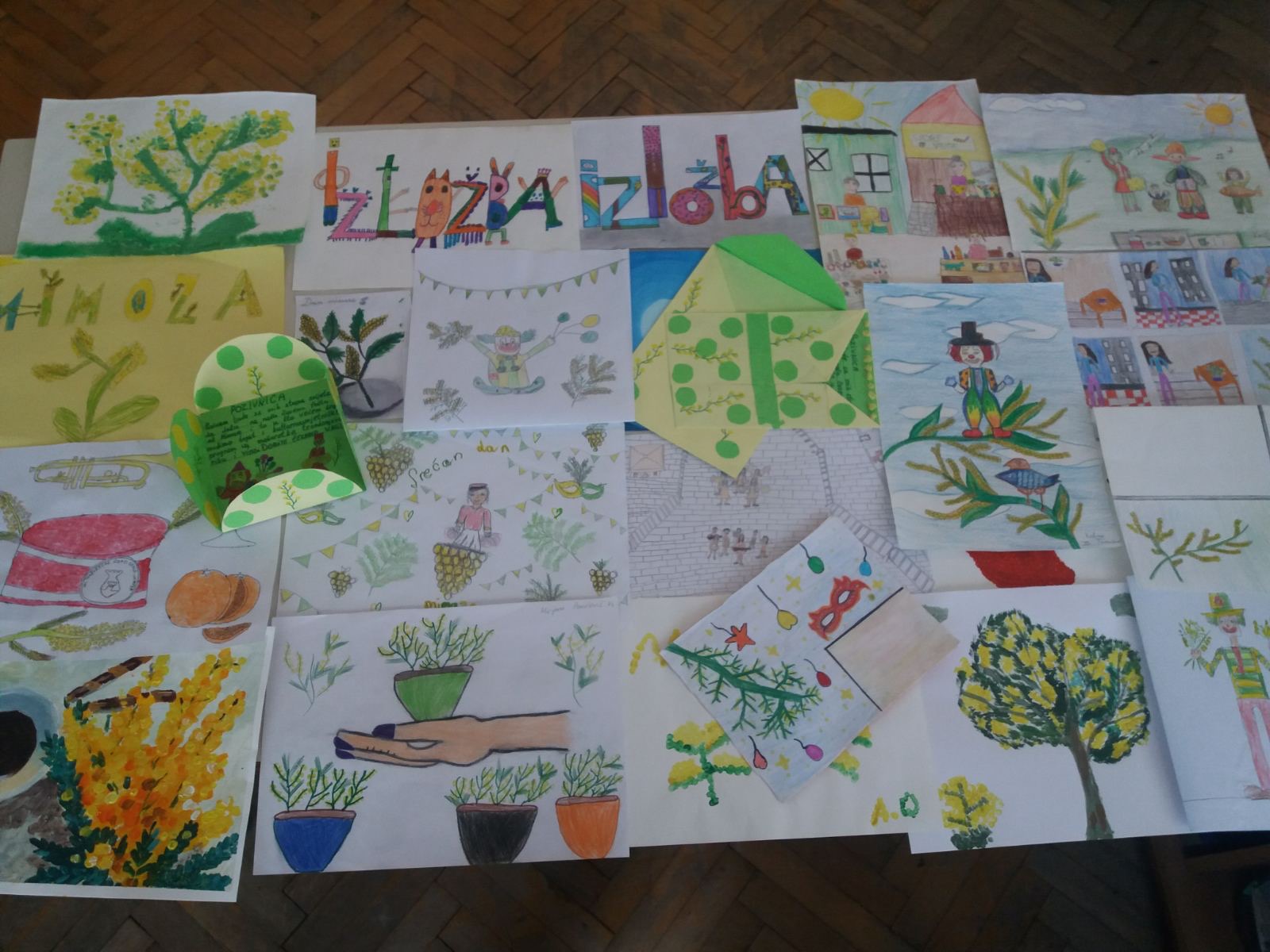 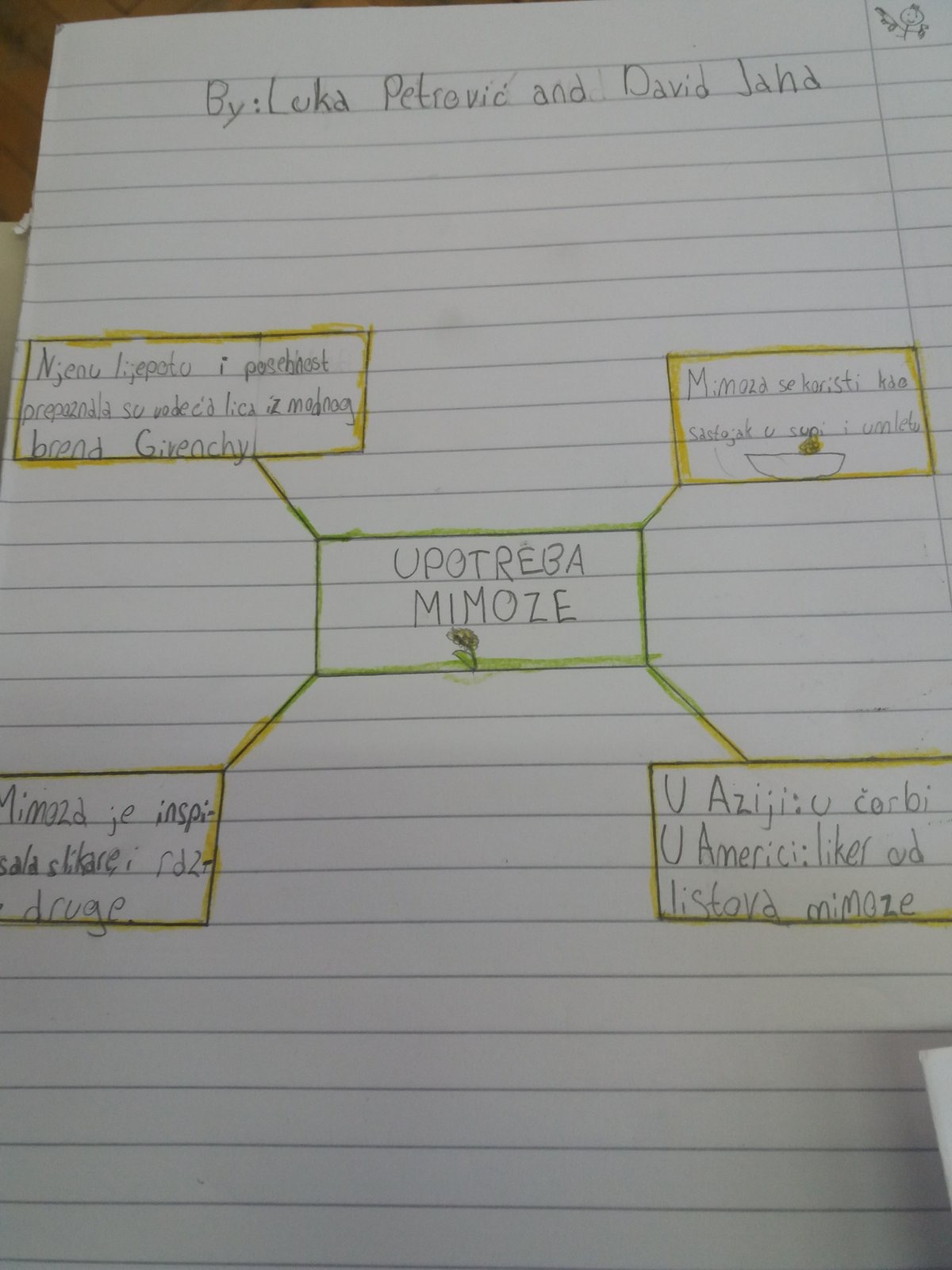 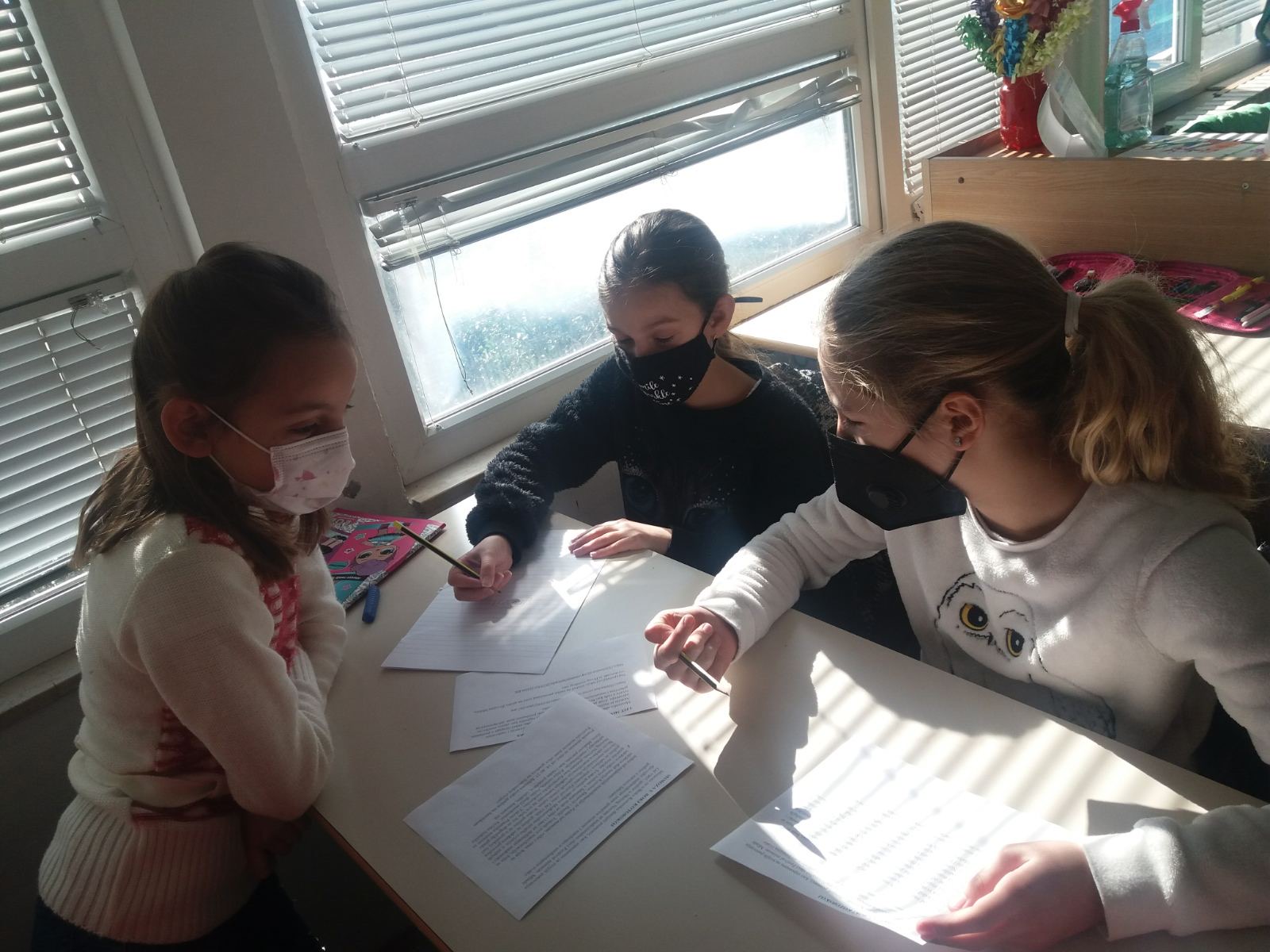 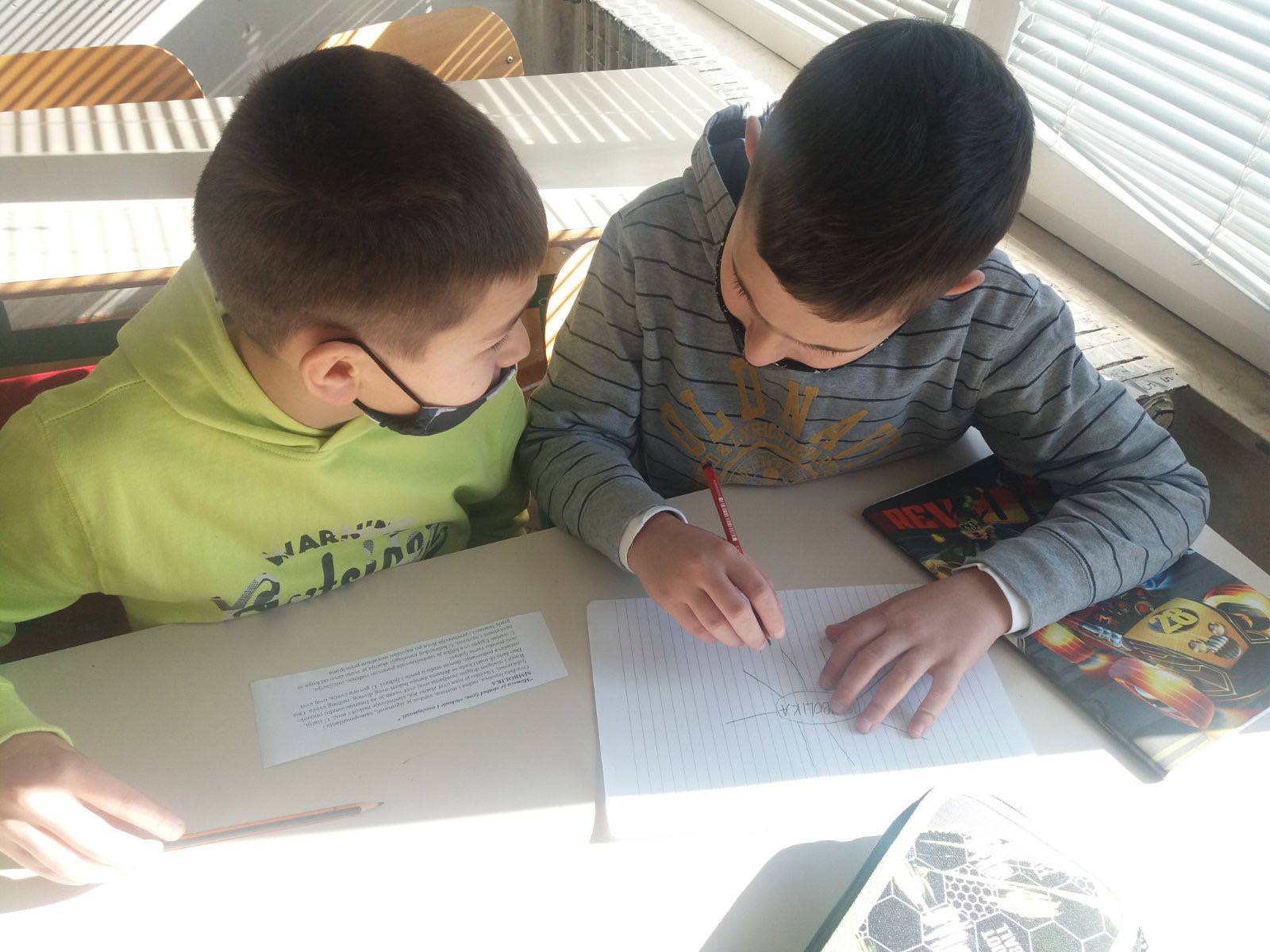 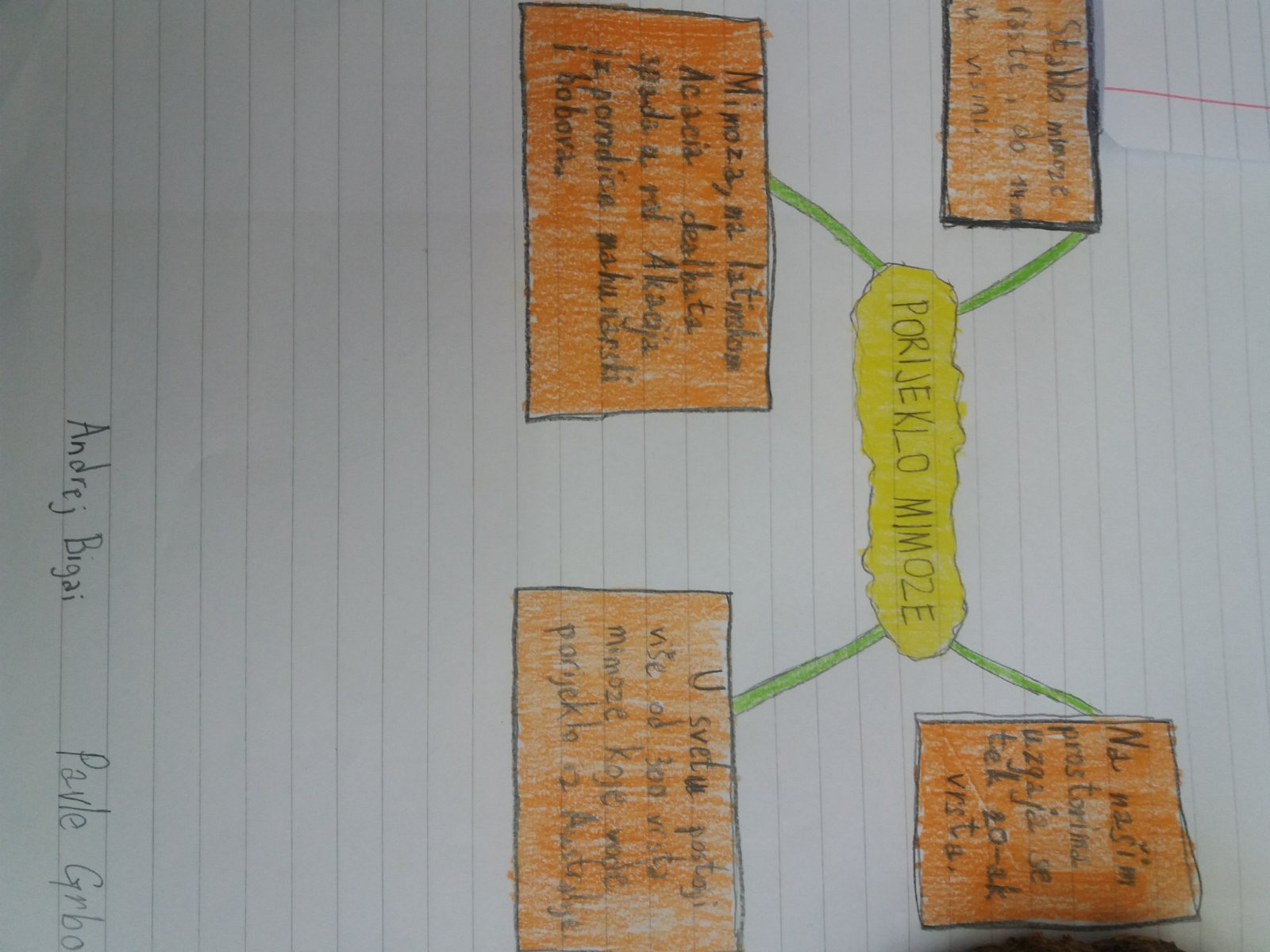 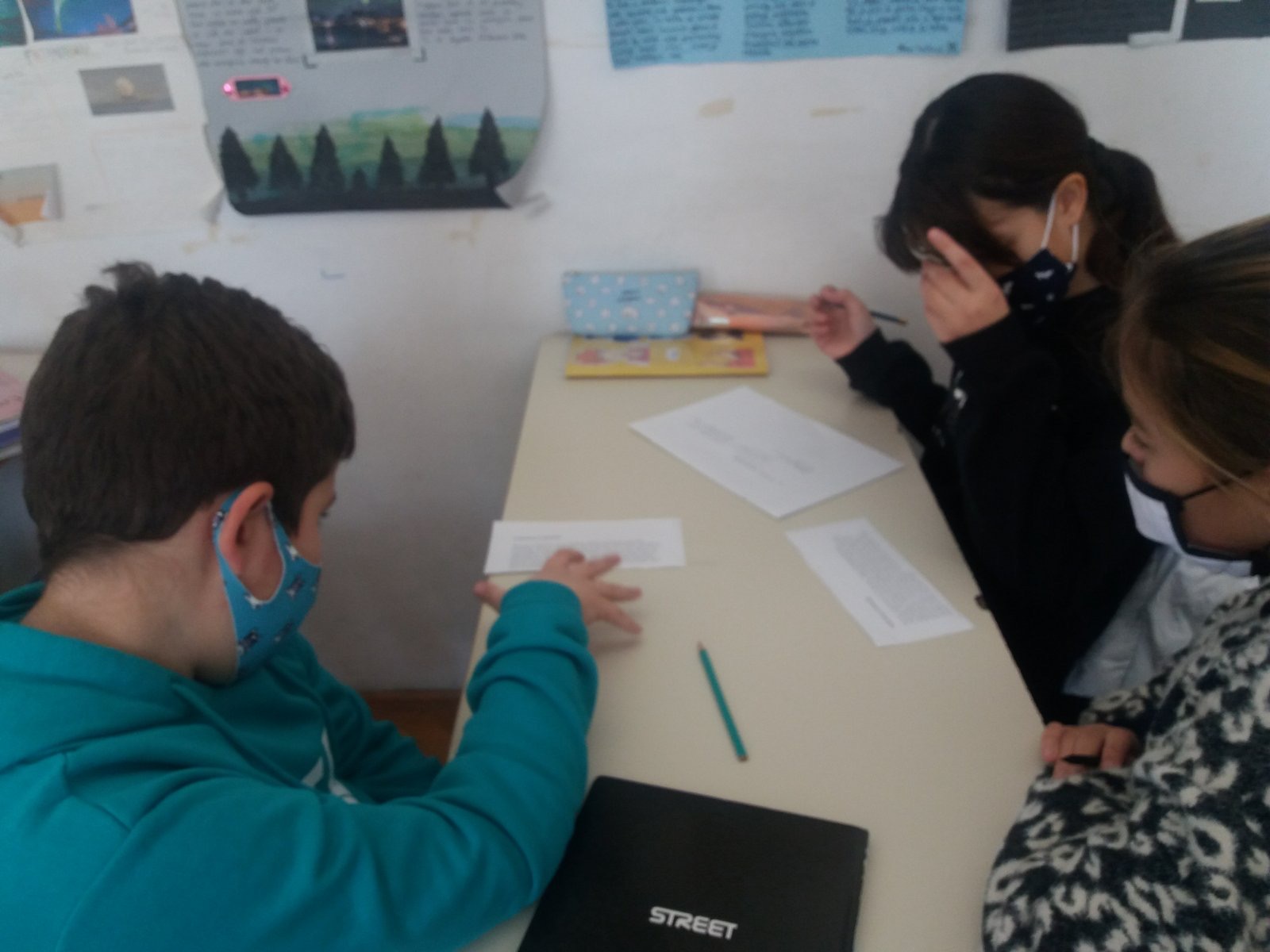 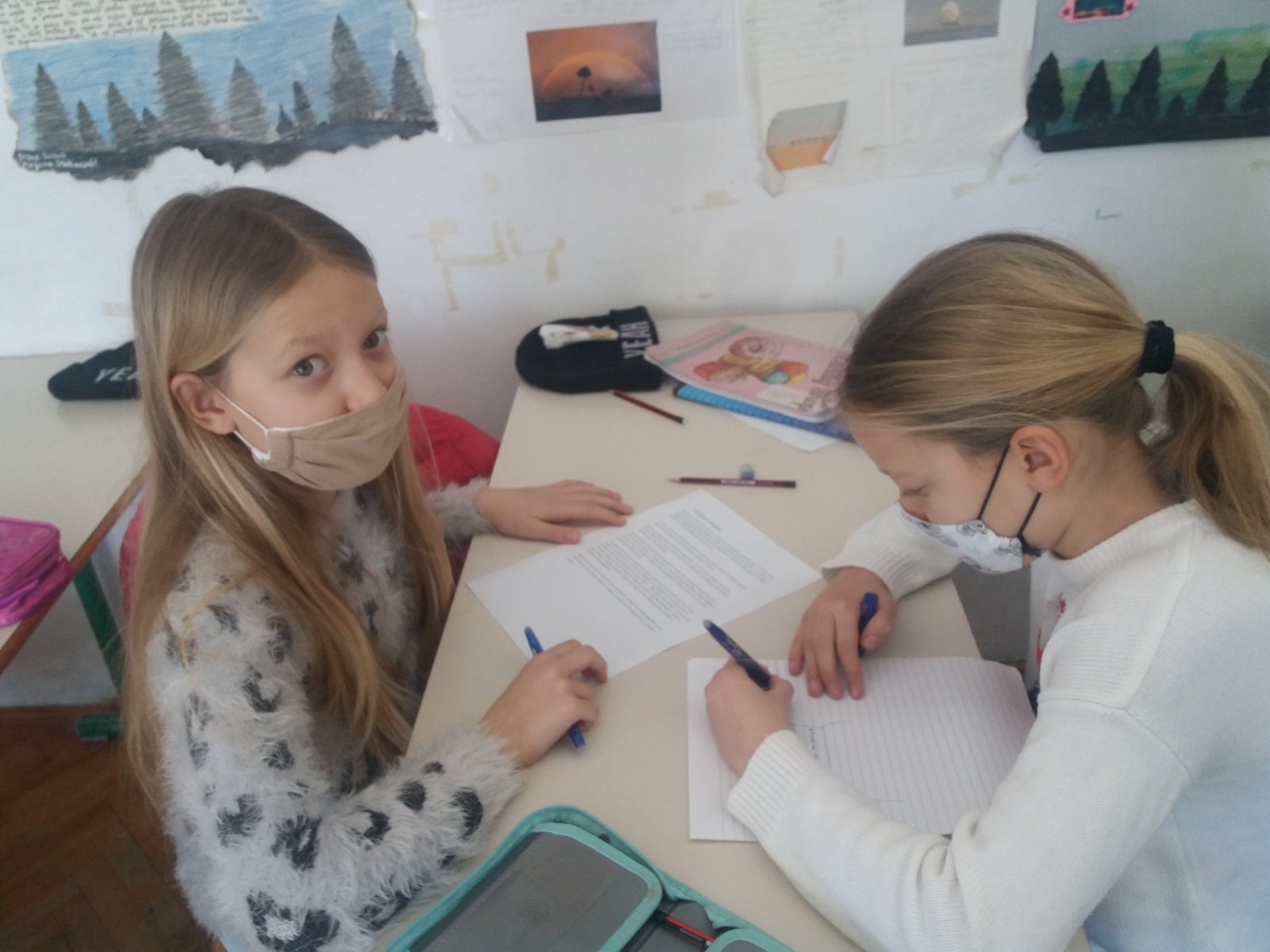 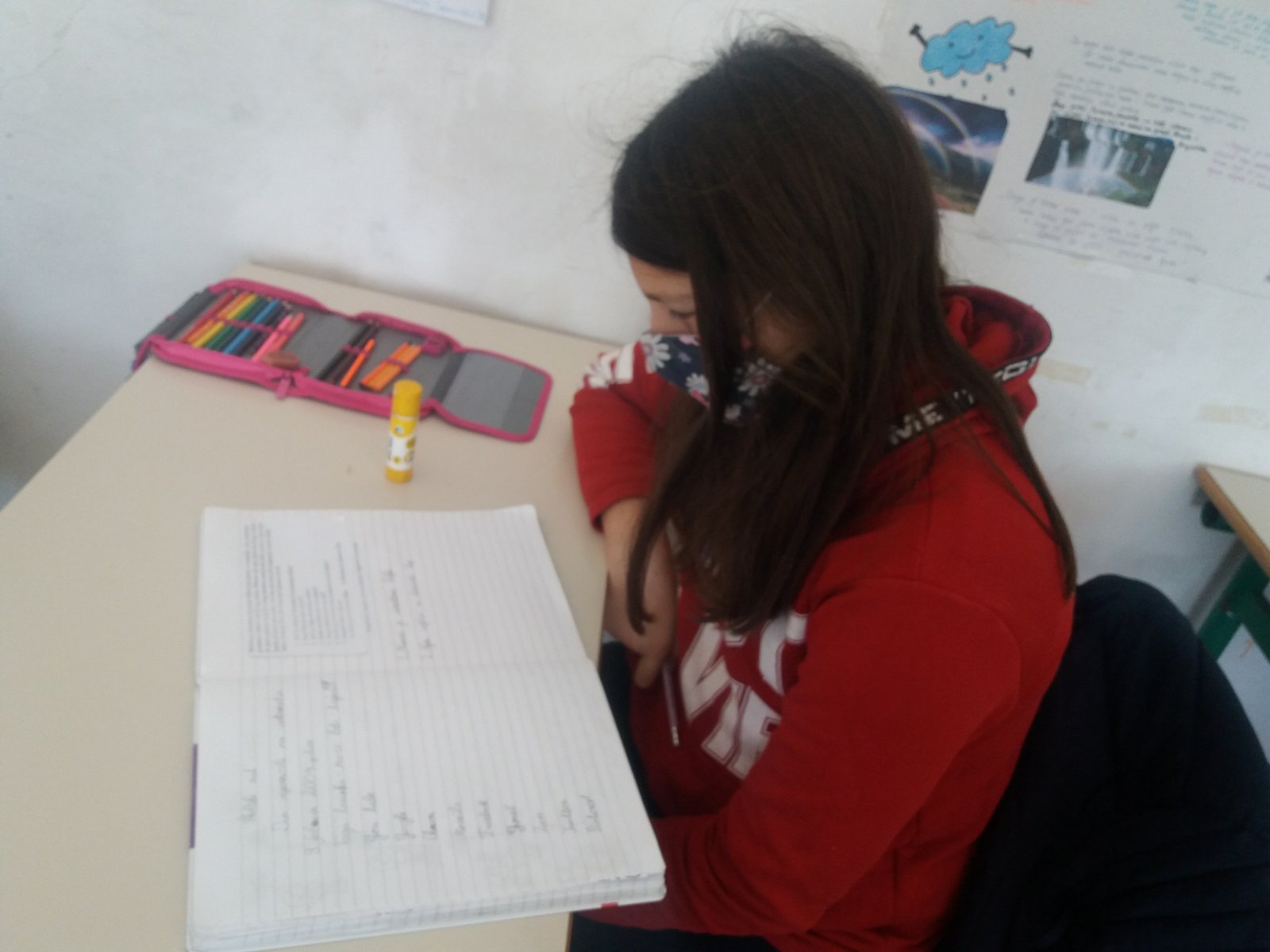 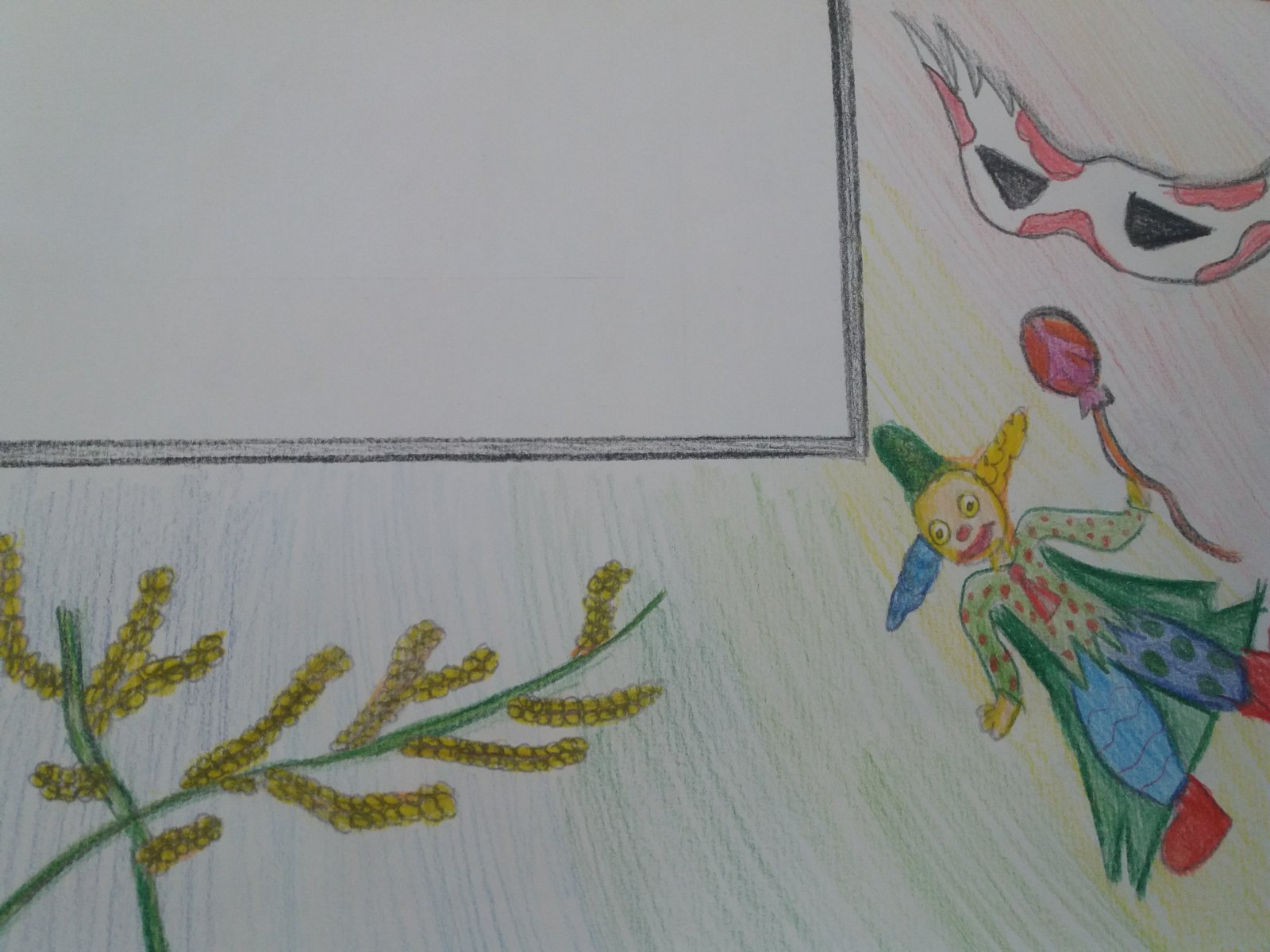 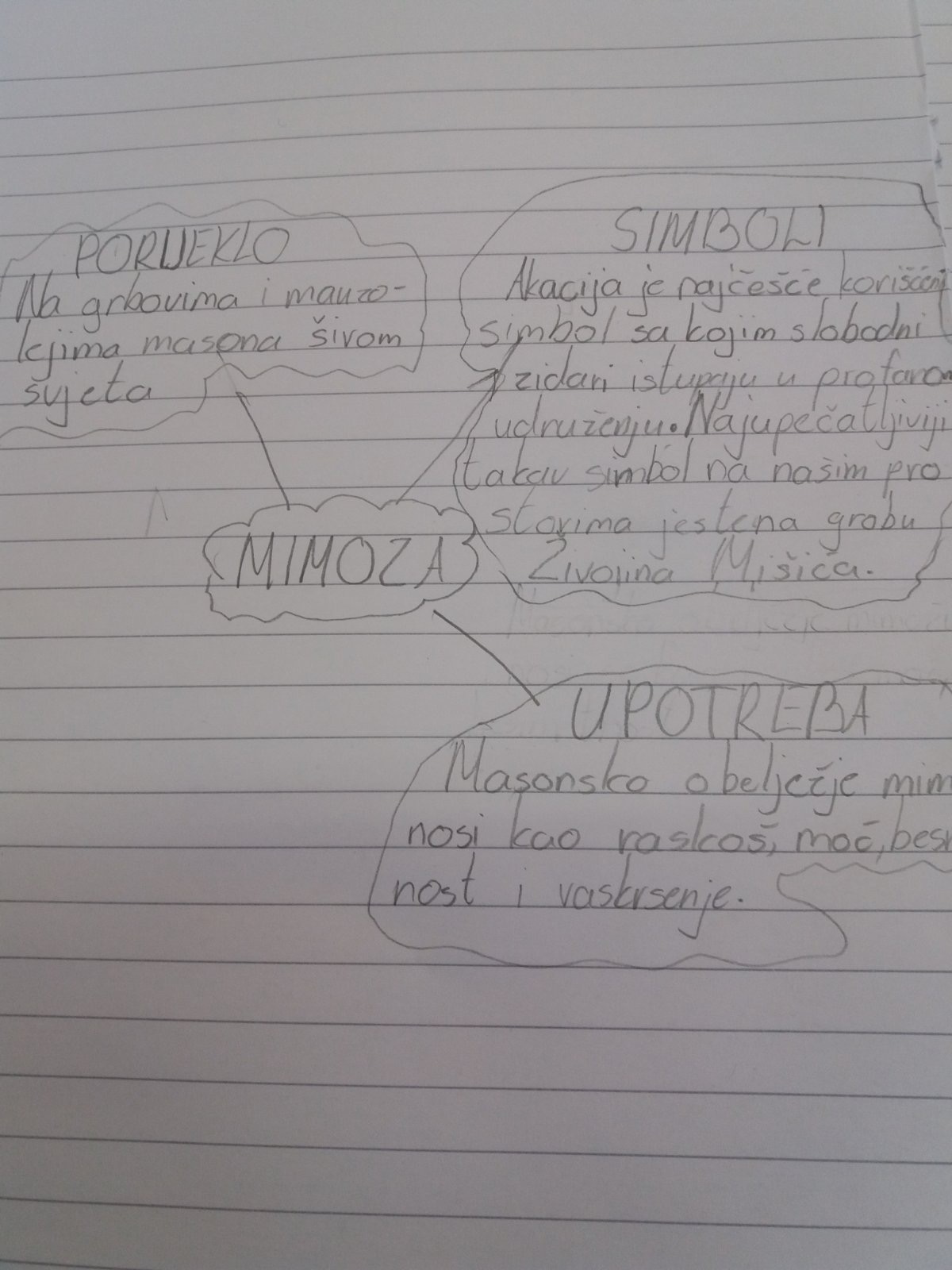 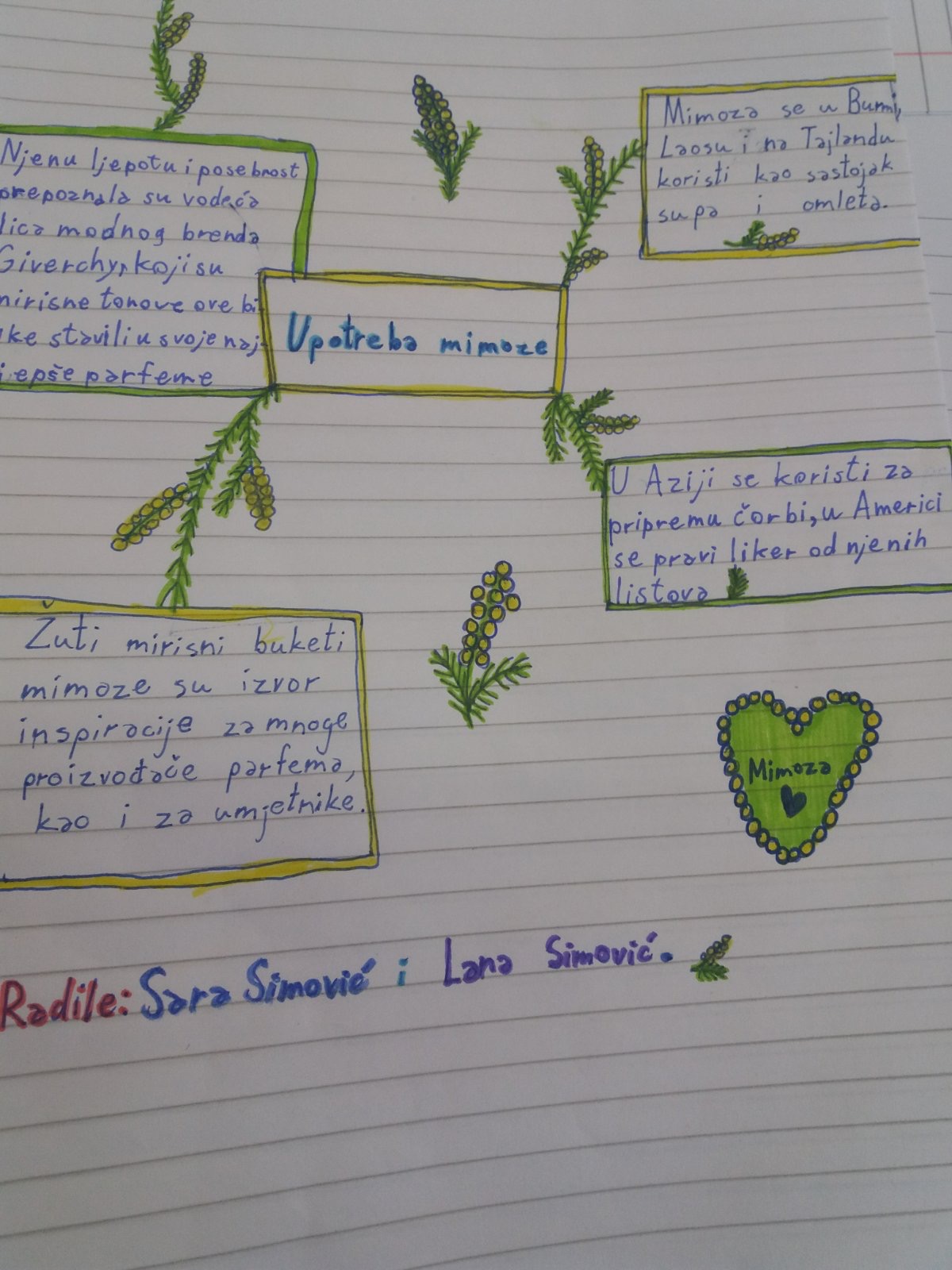 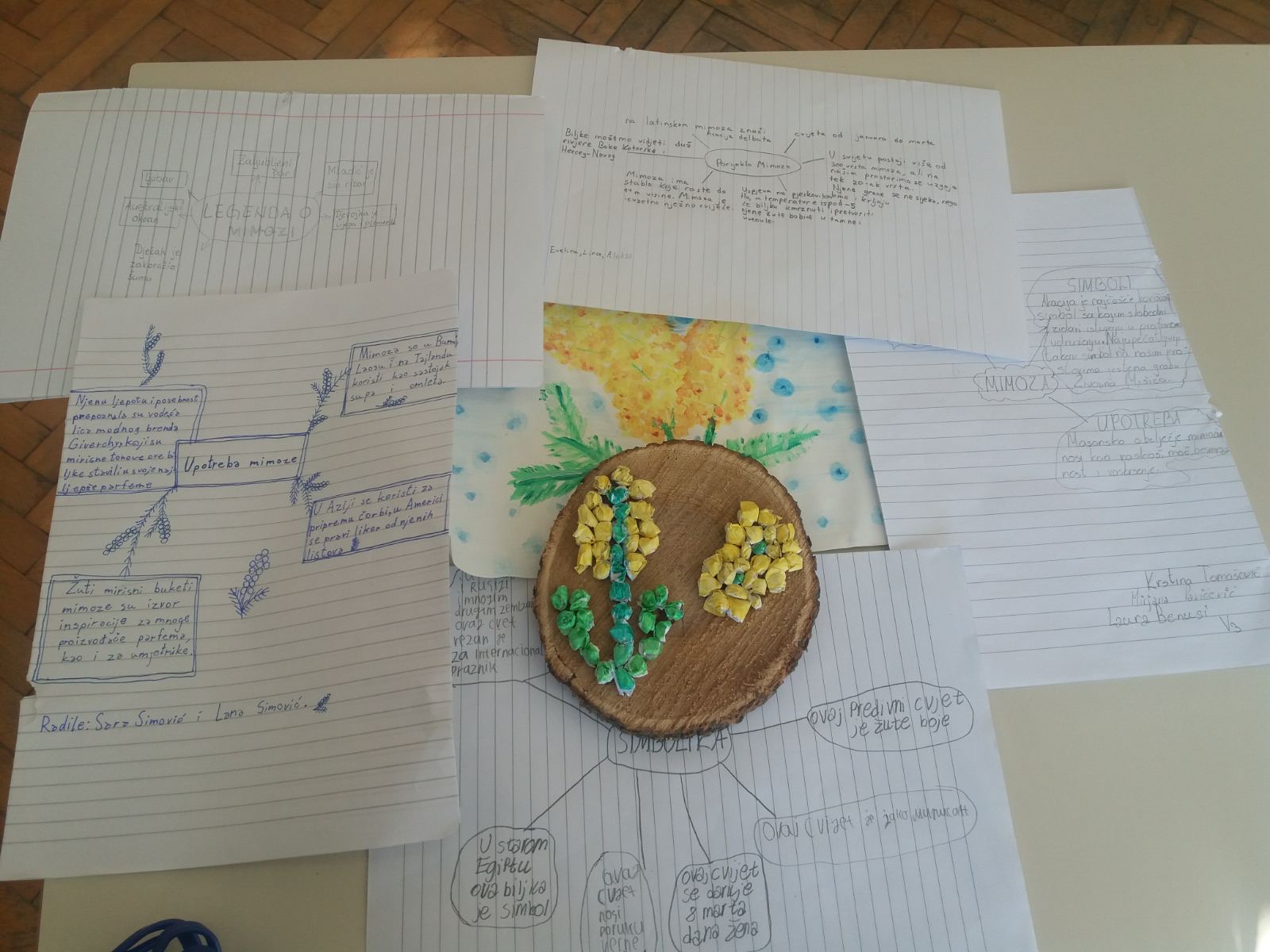 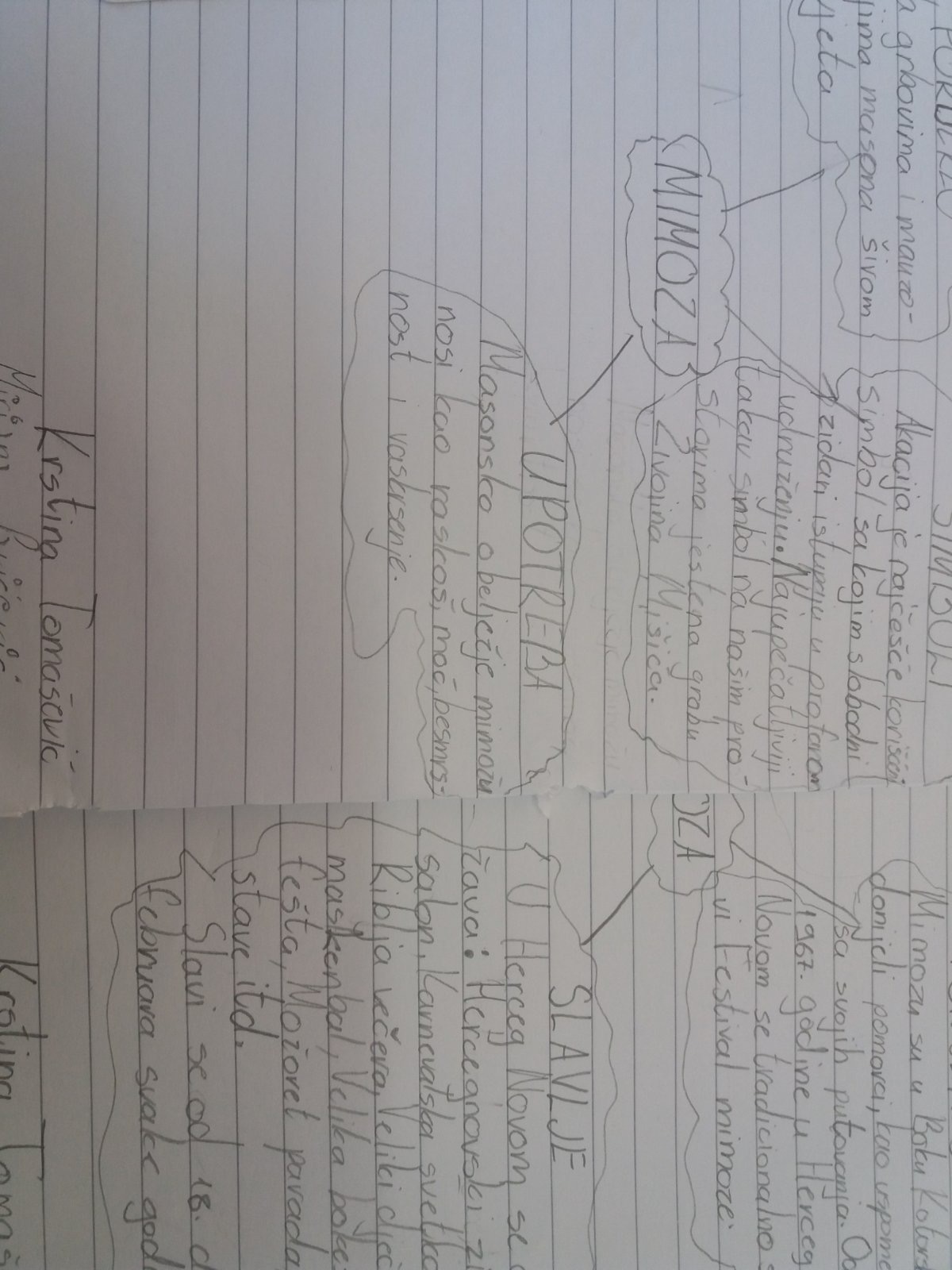 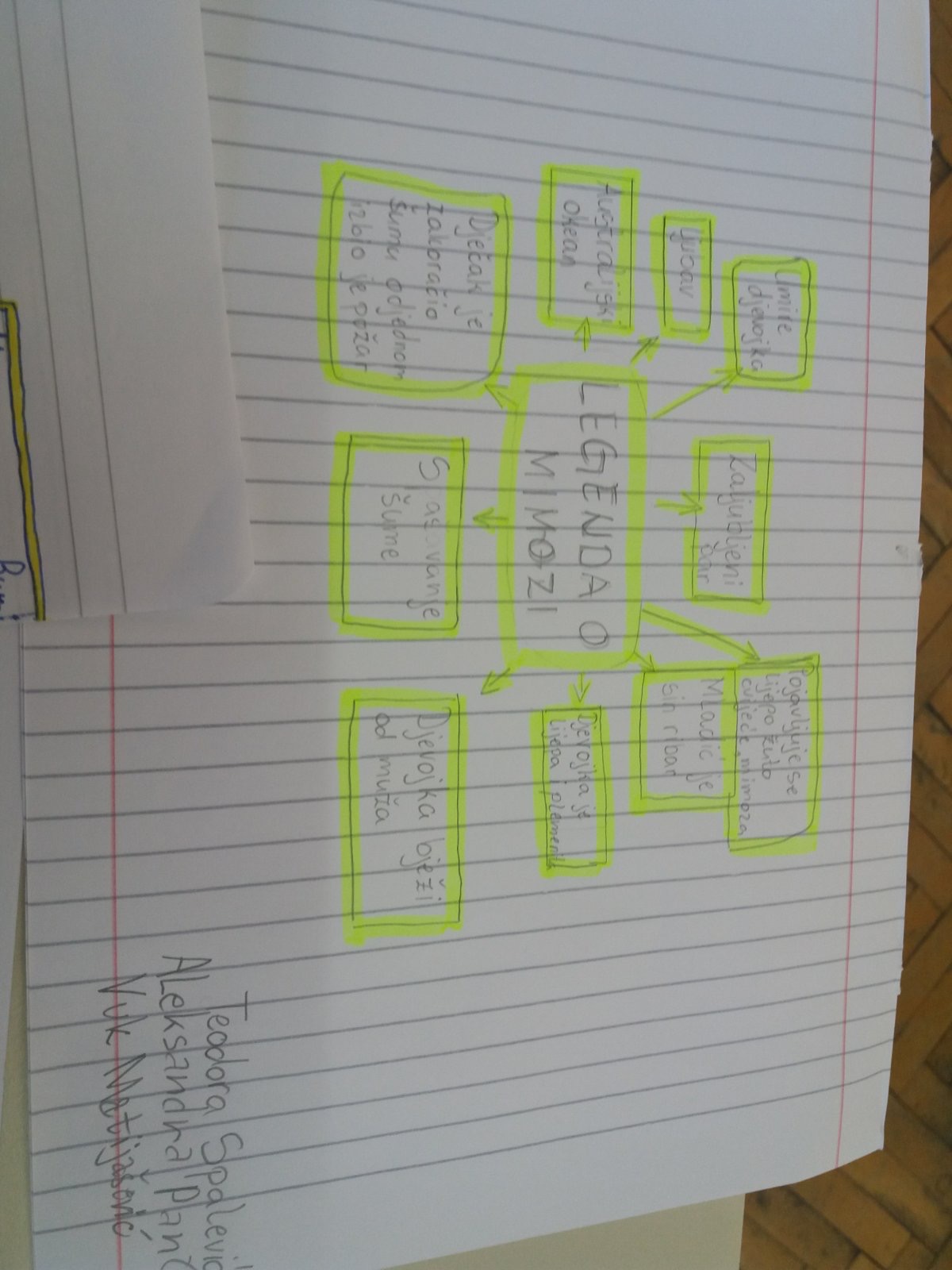 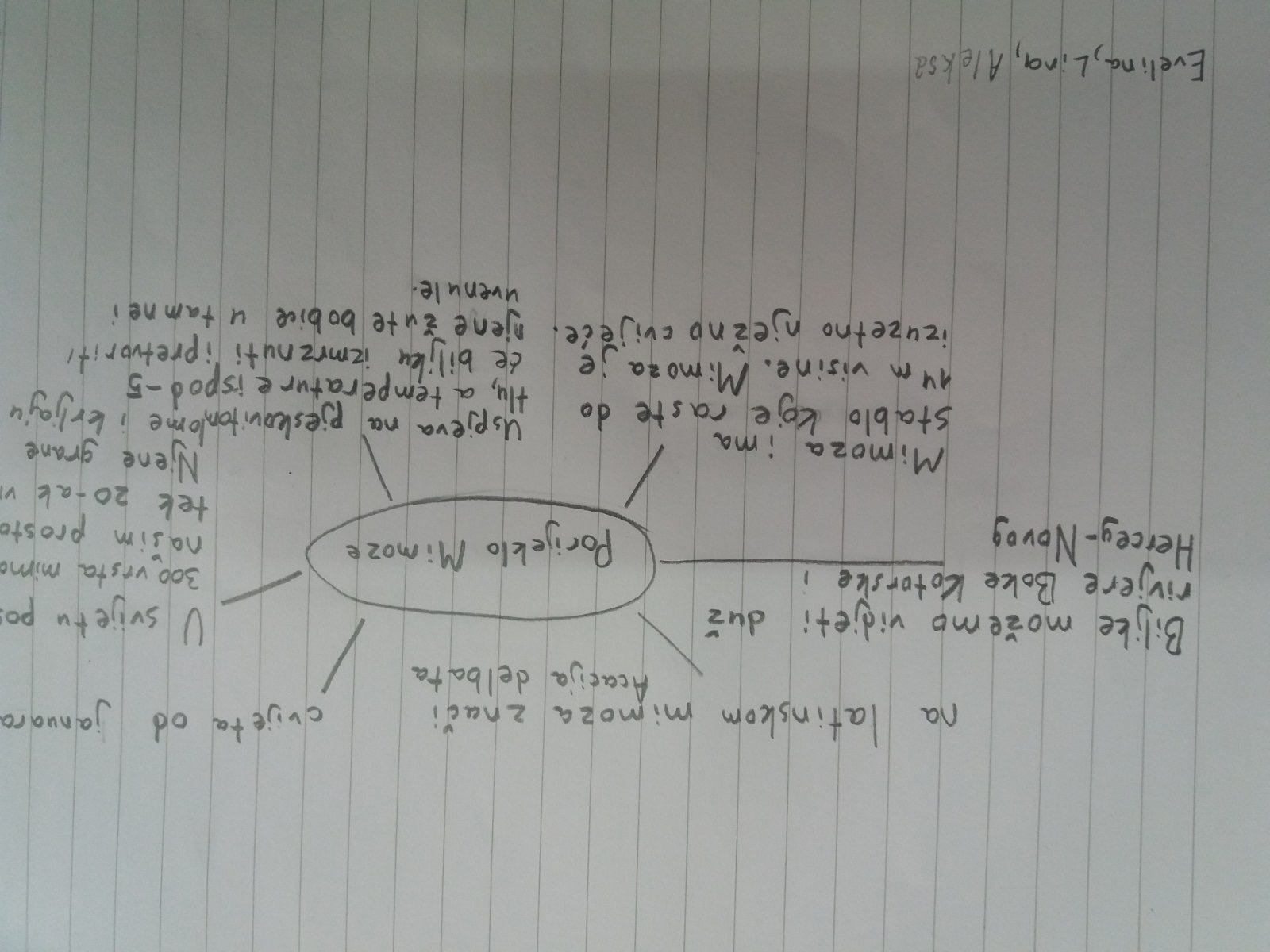 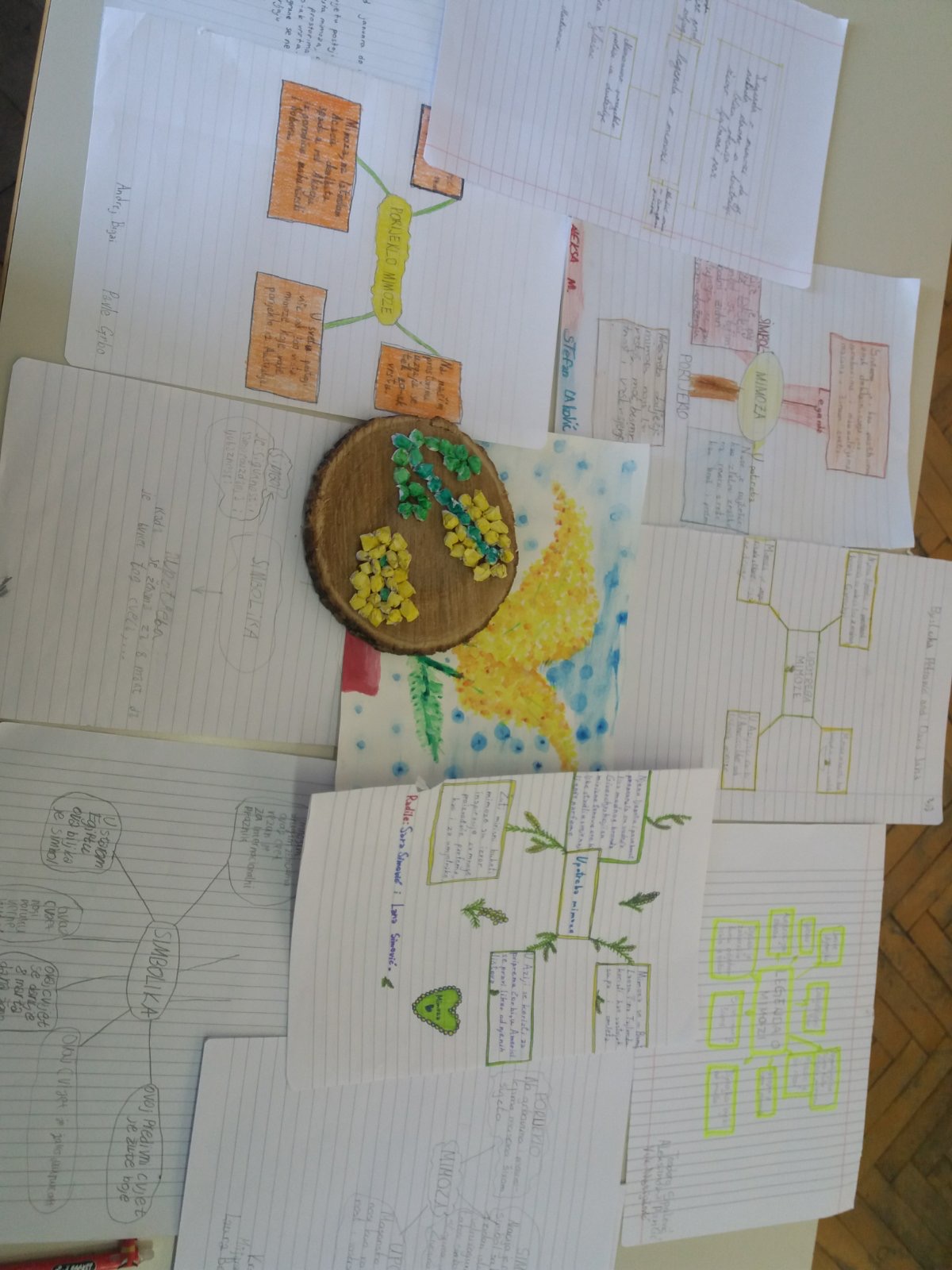 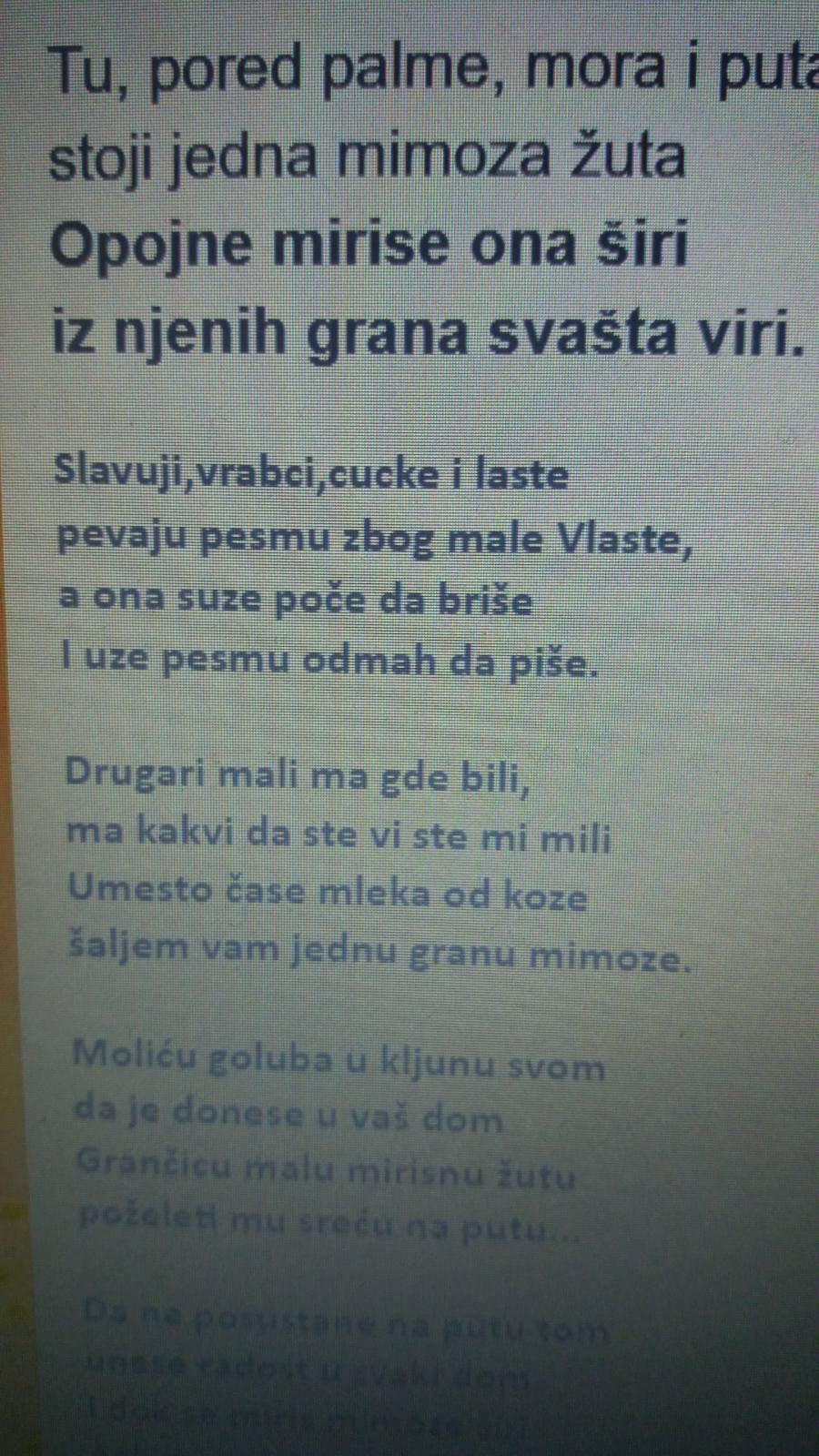 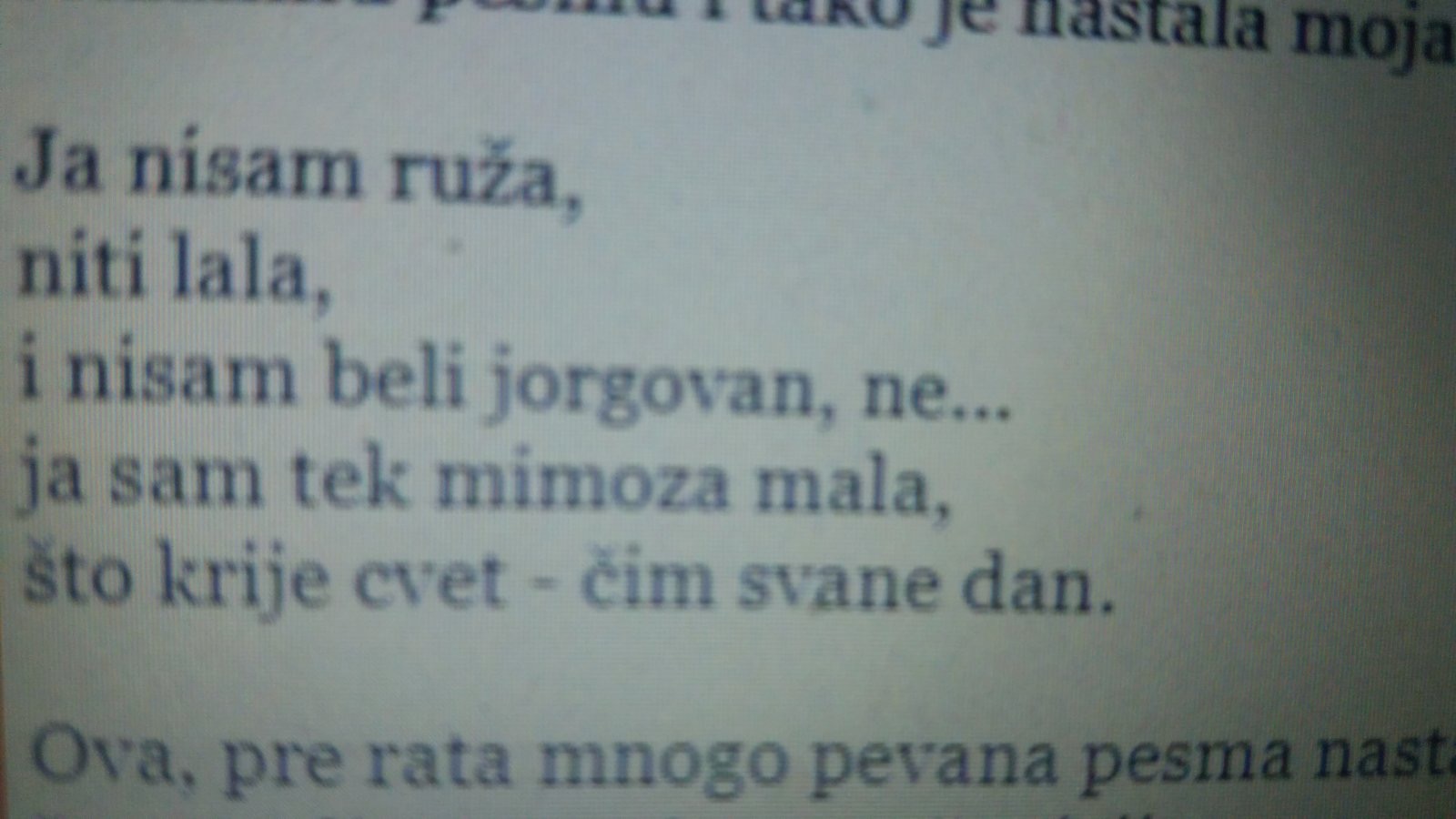 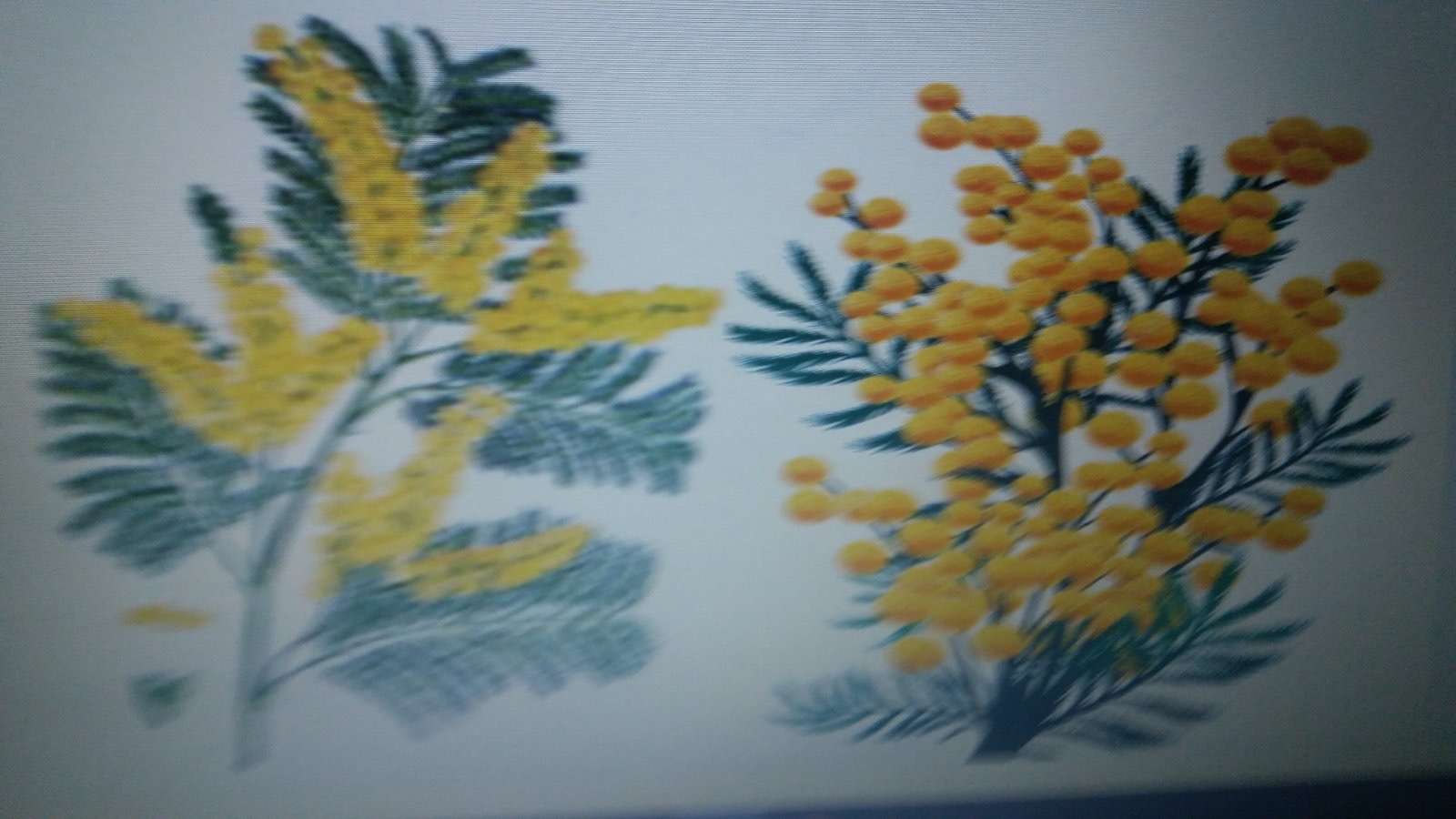 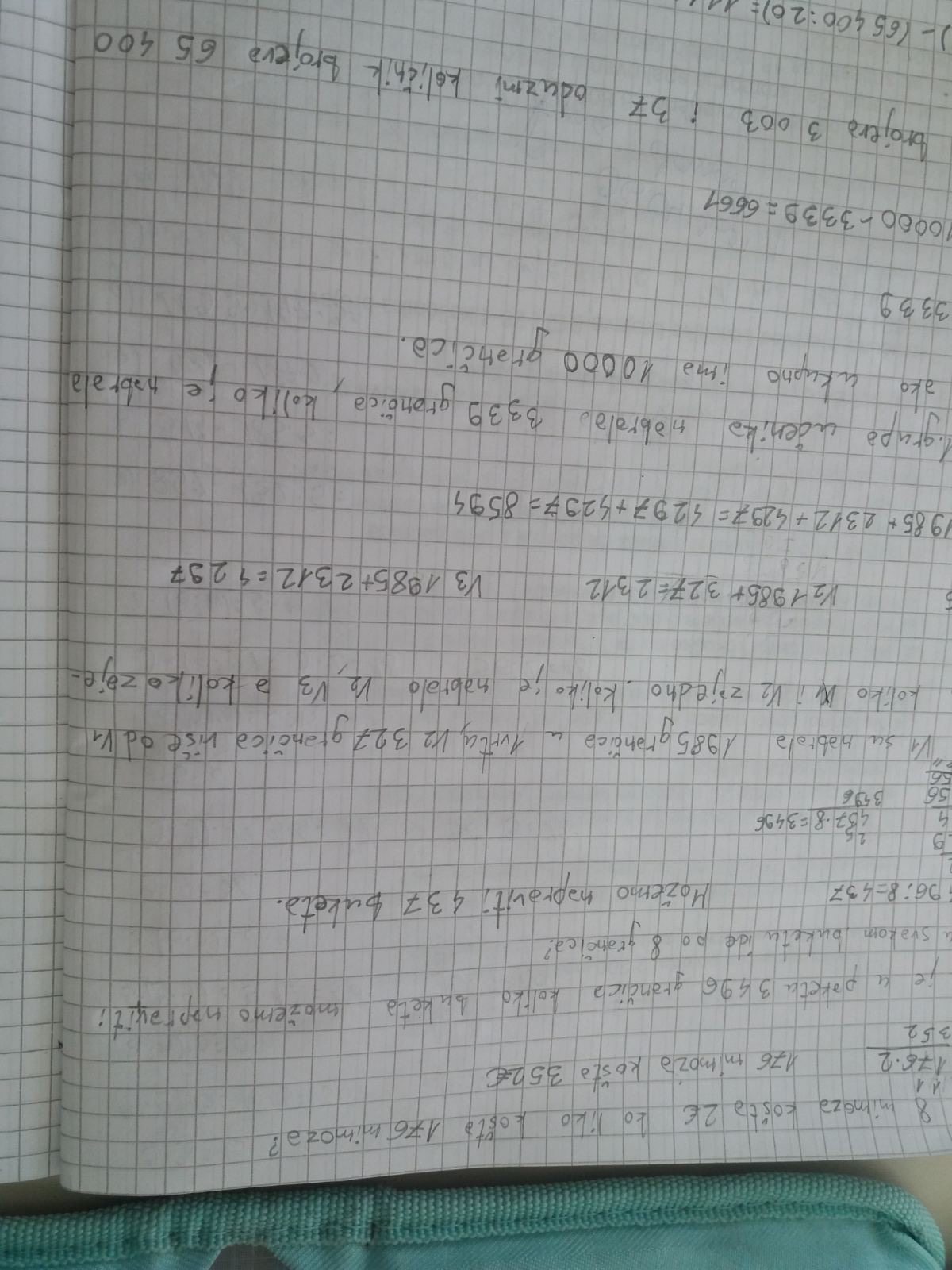 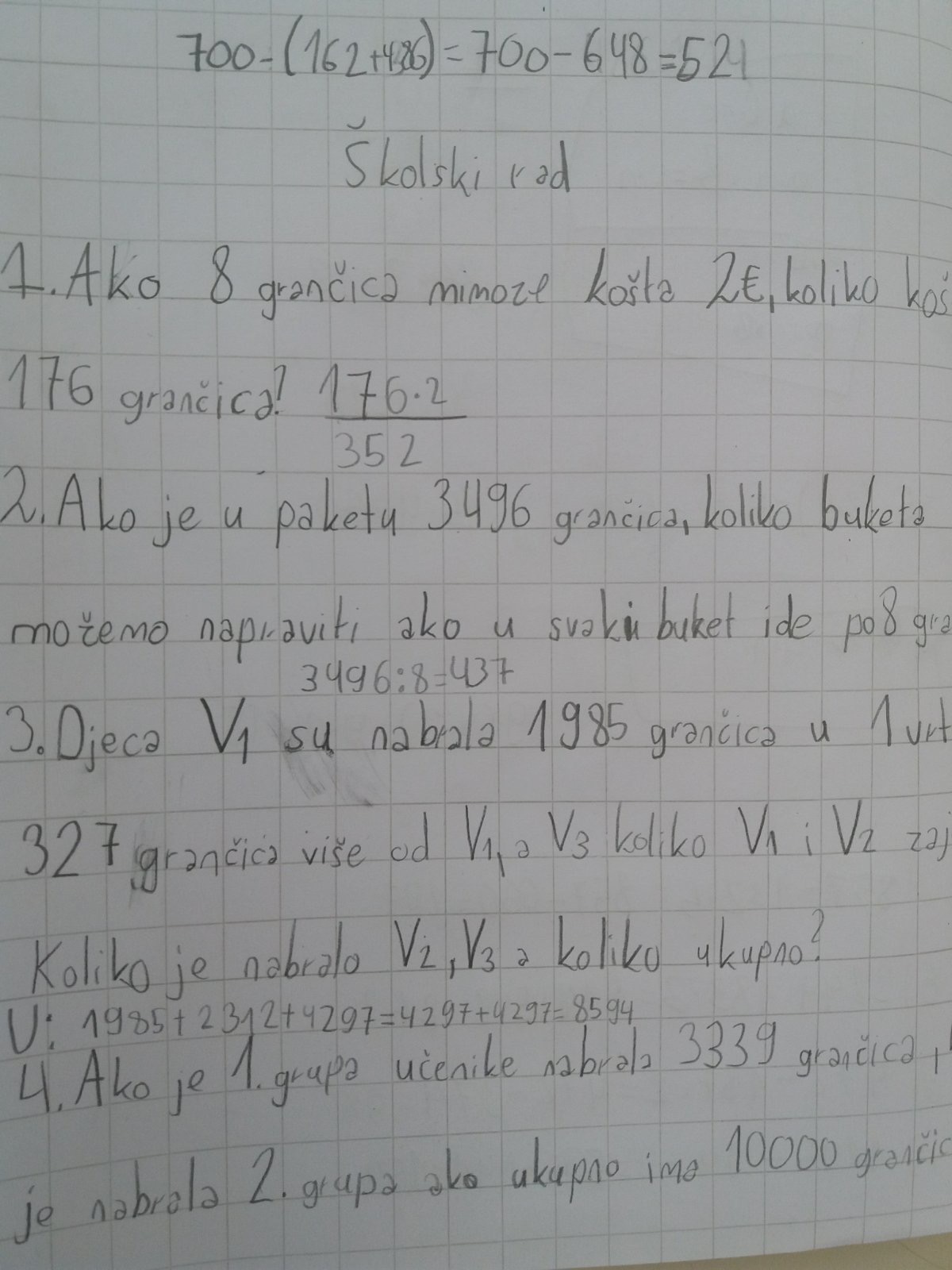 MATEMATIKA
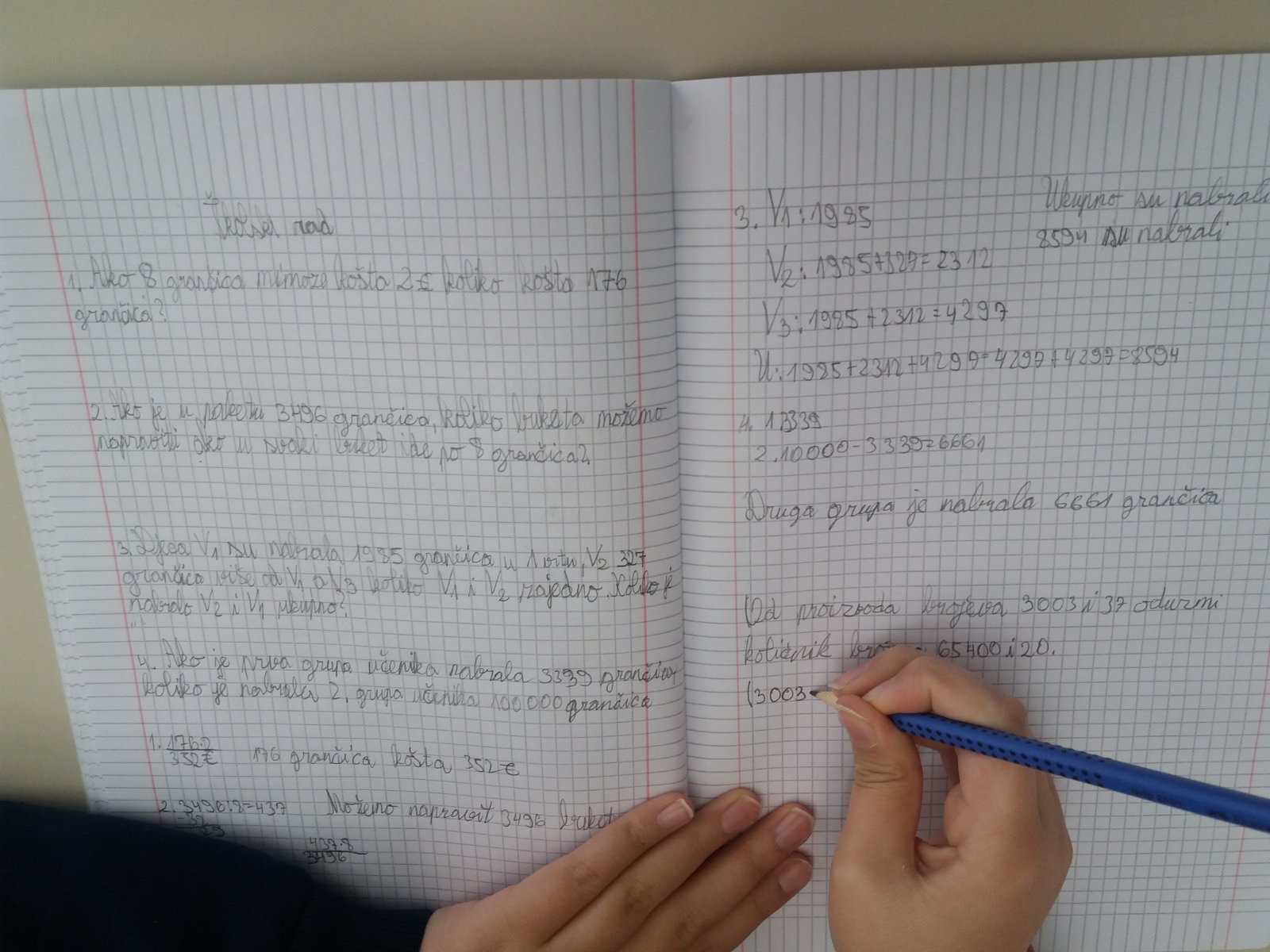 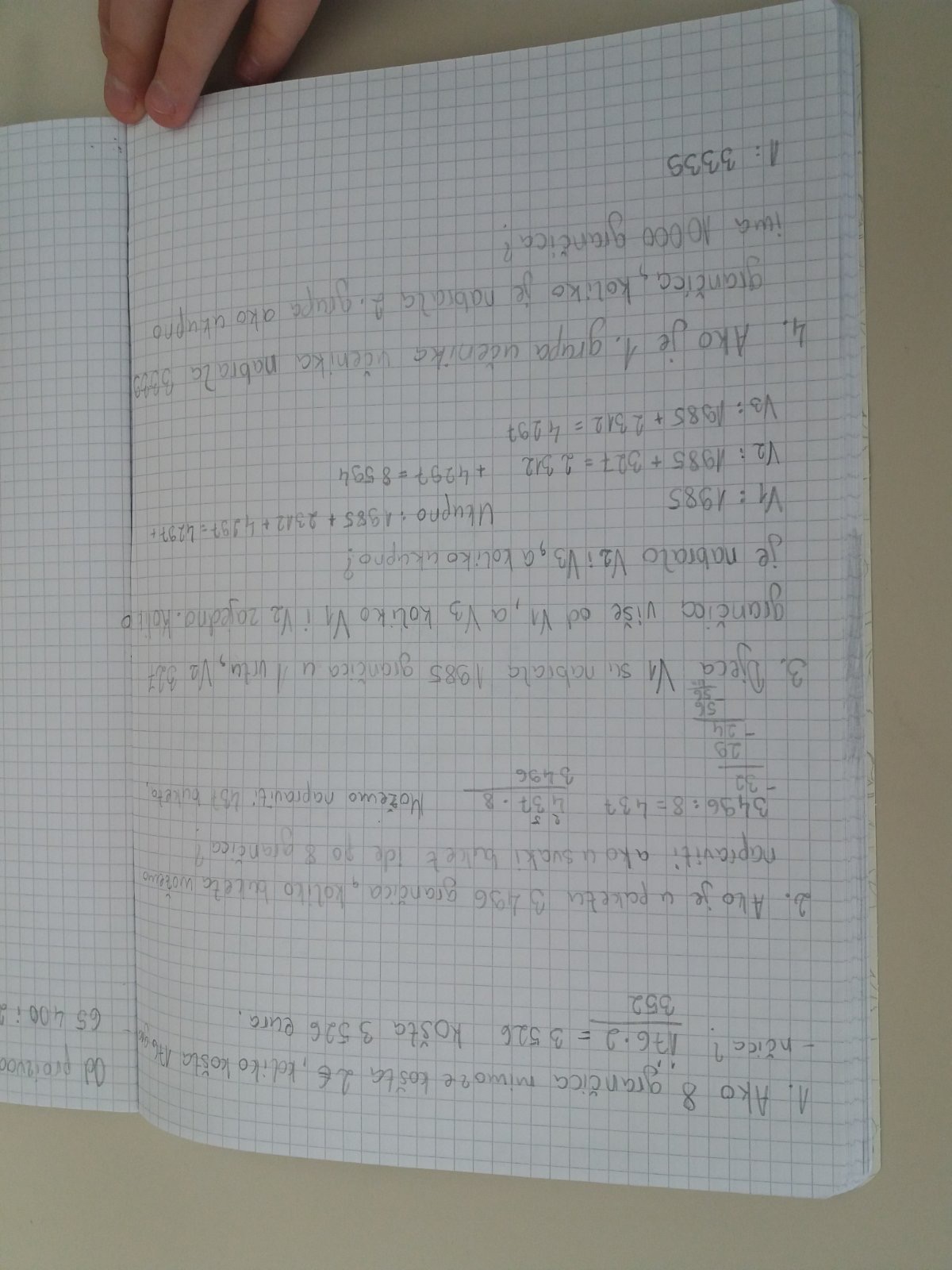 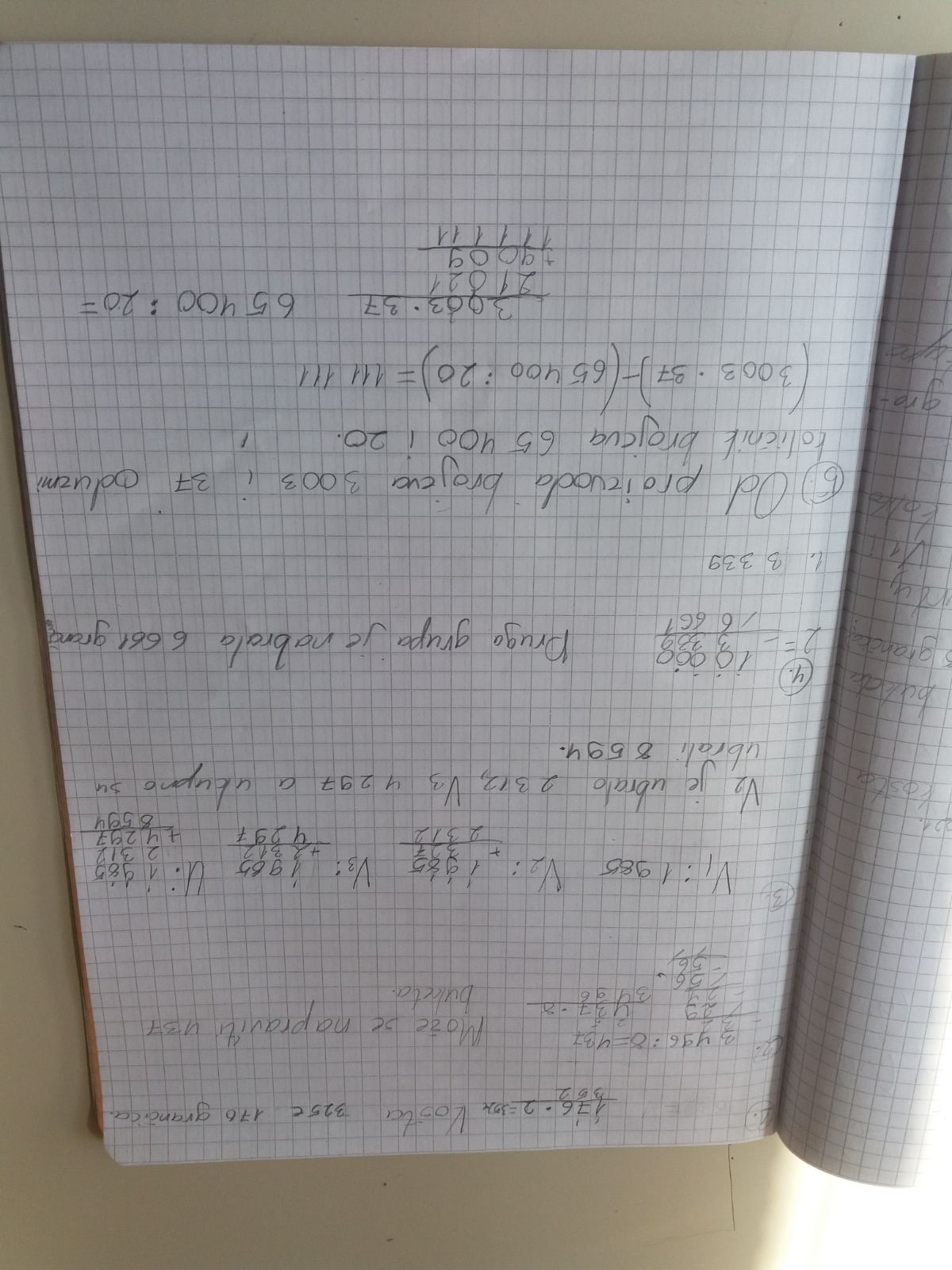 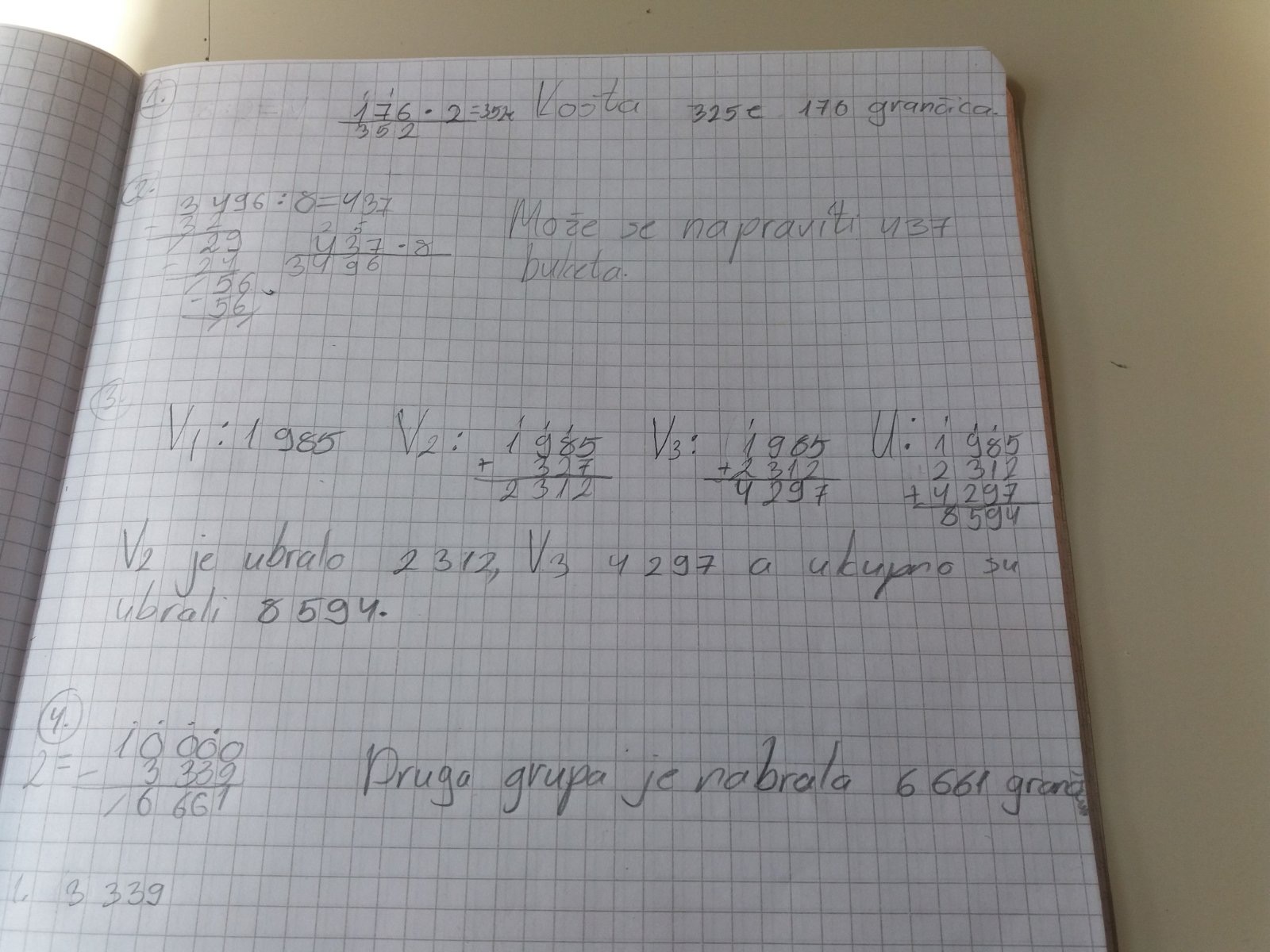 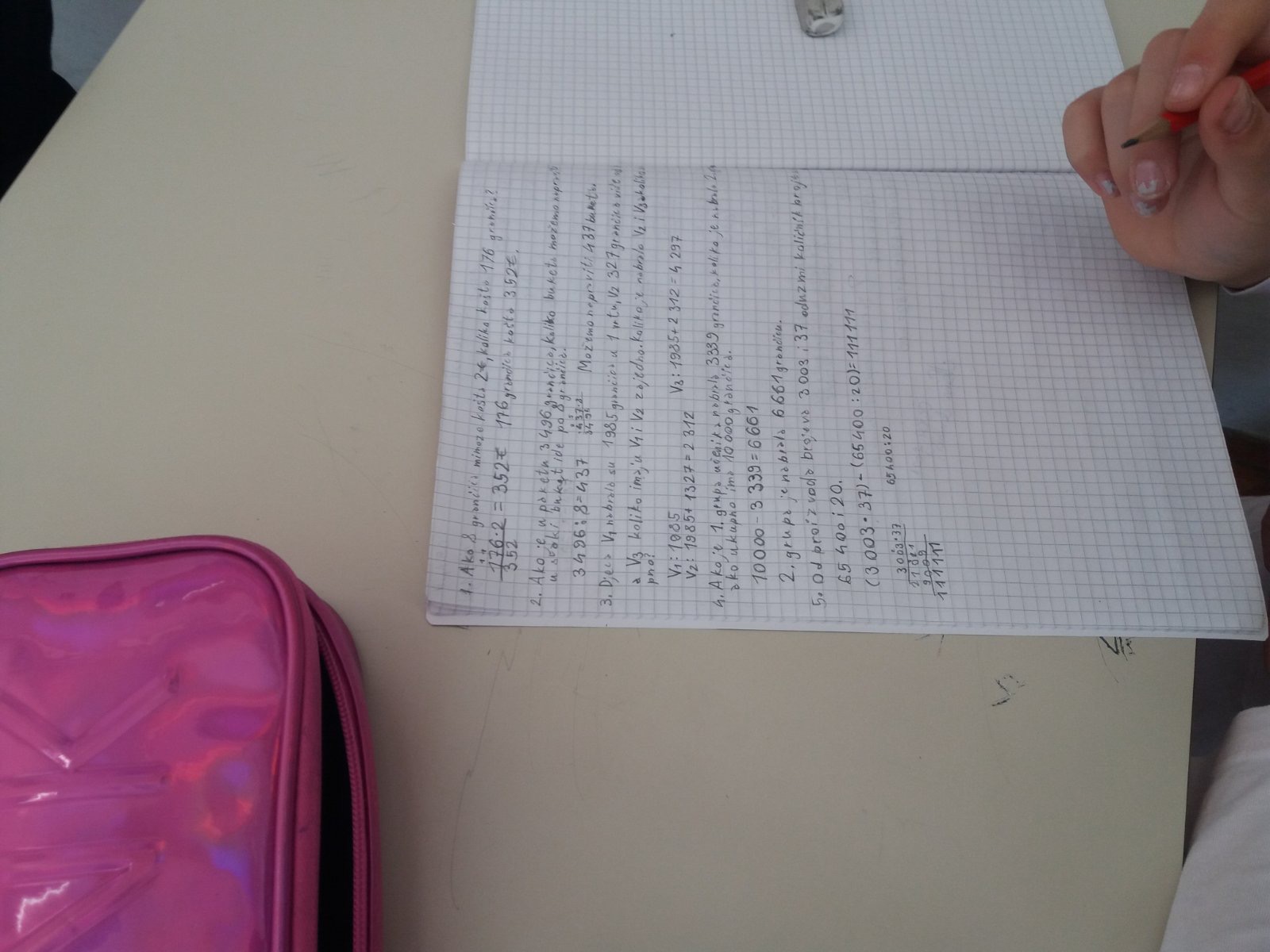 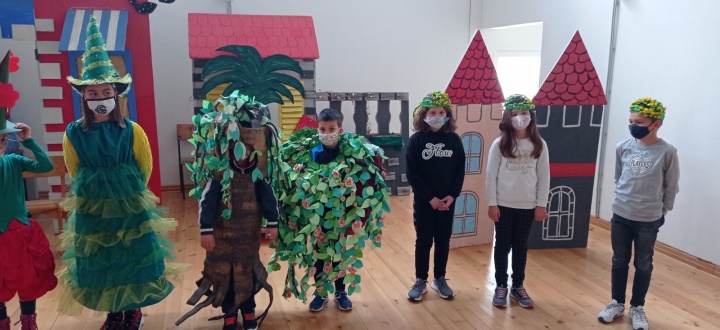 Saradnja sa lokalnom zajednicom
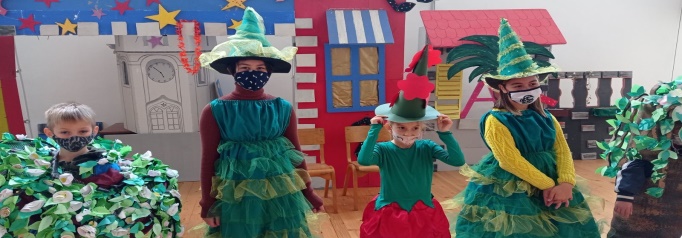 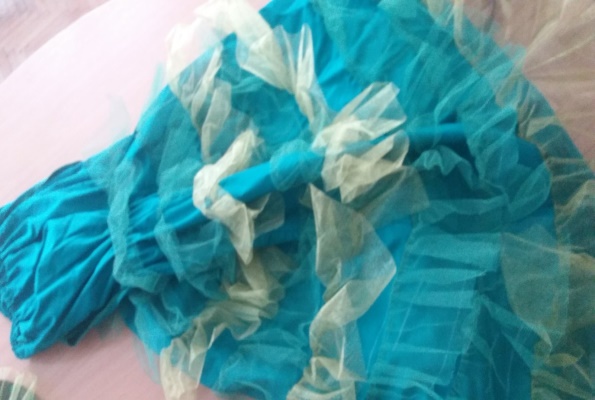 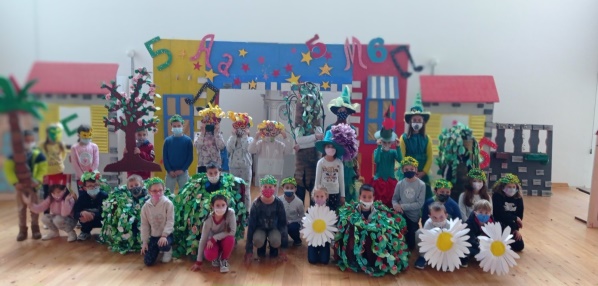 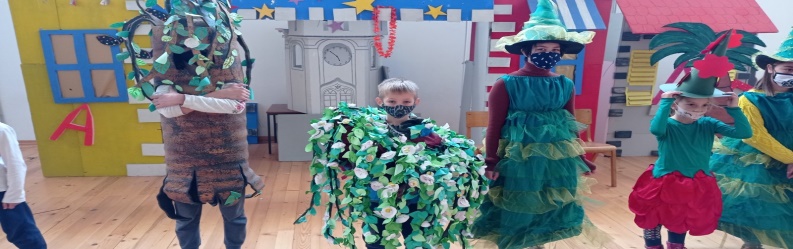 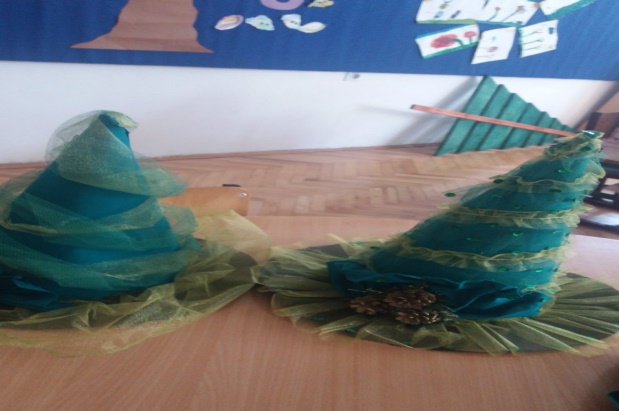 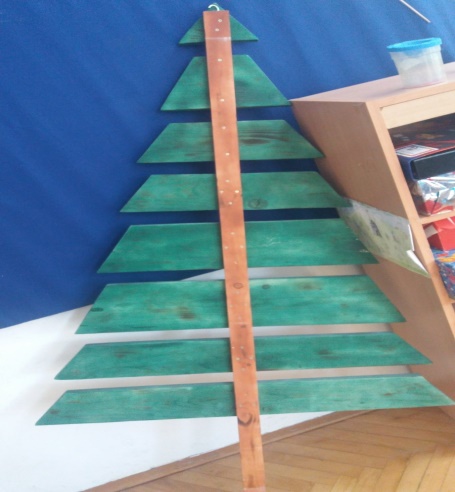 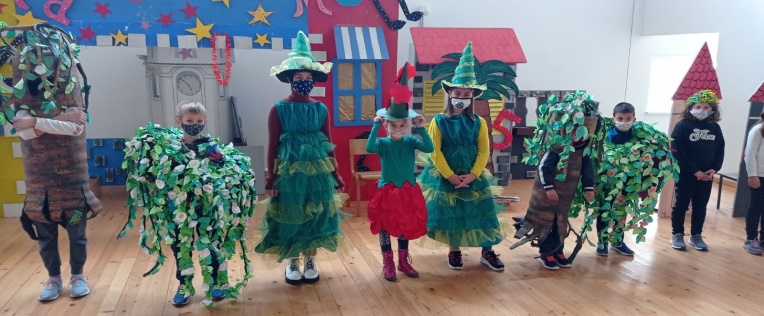 POZNAVANJE DRUŠTVA
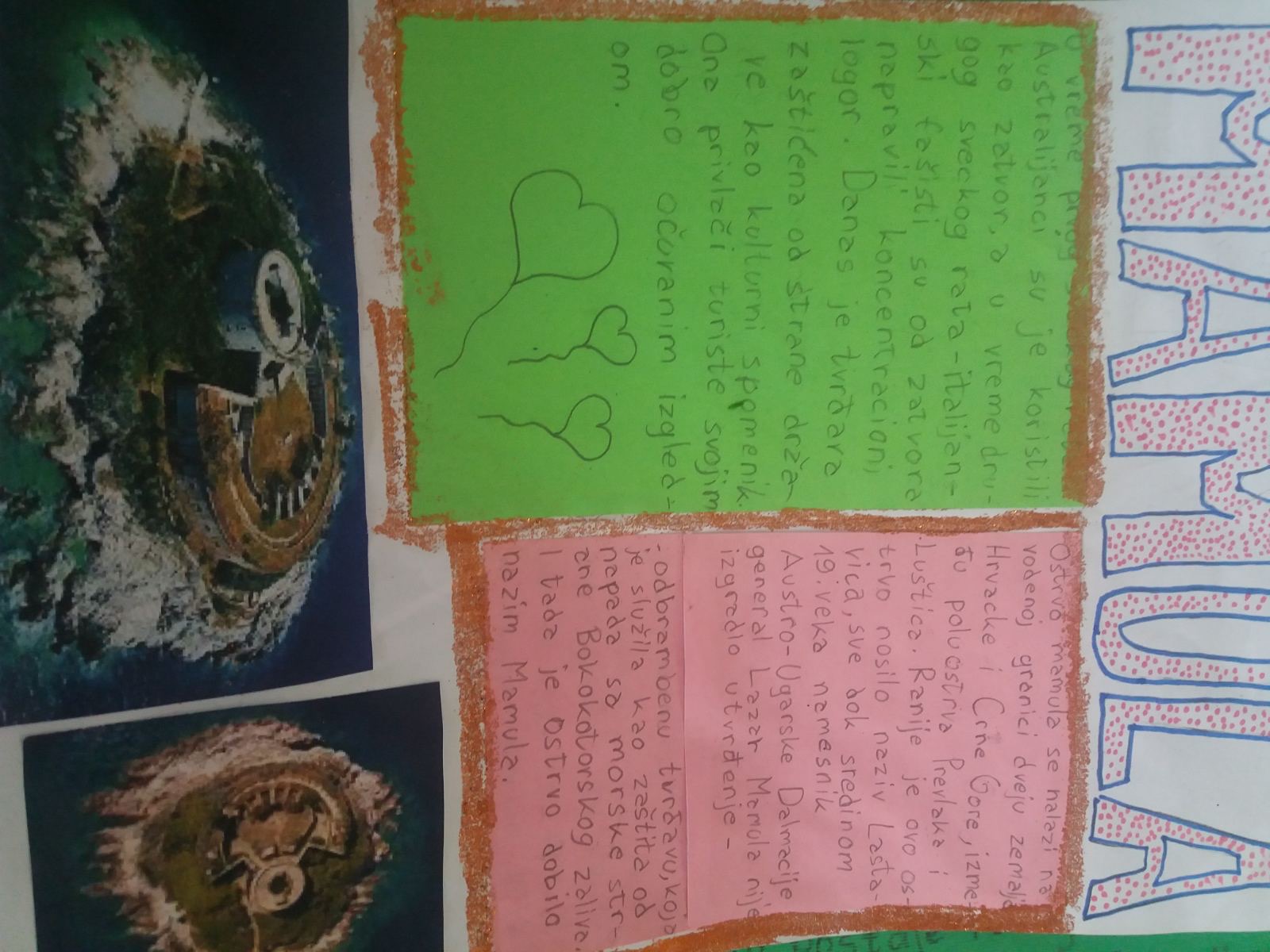 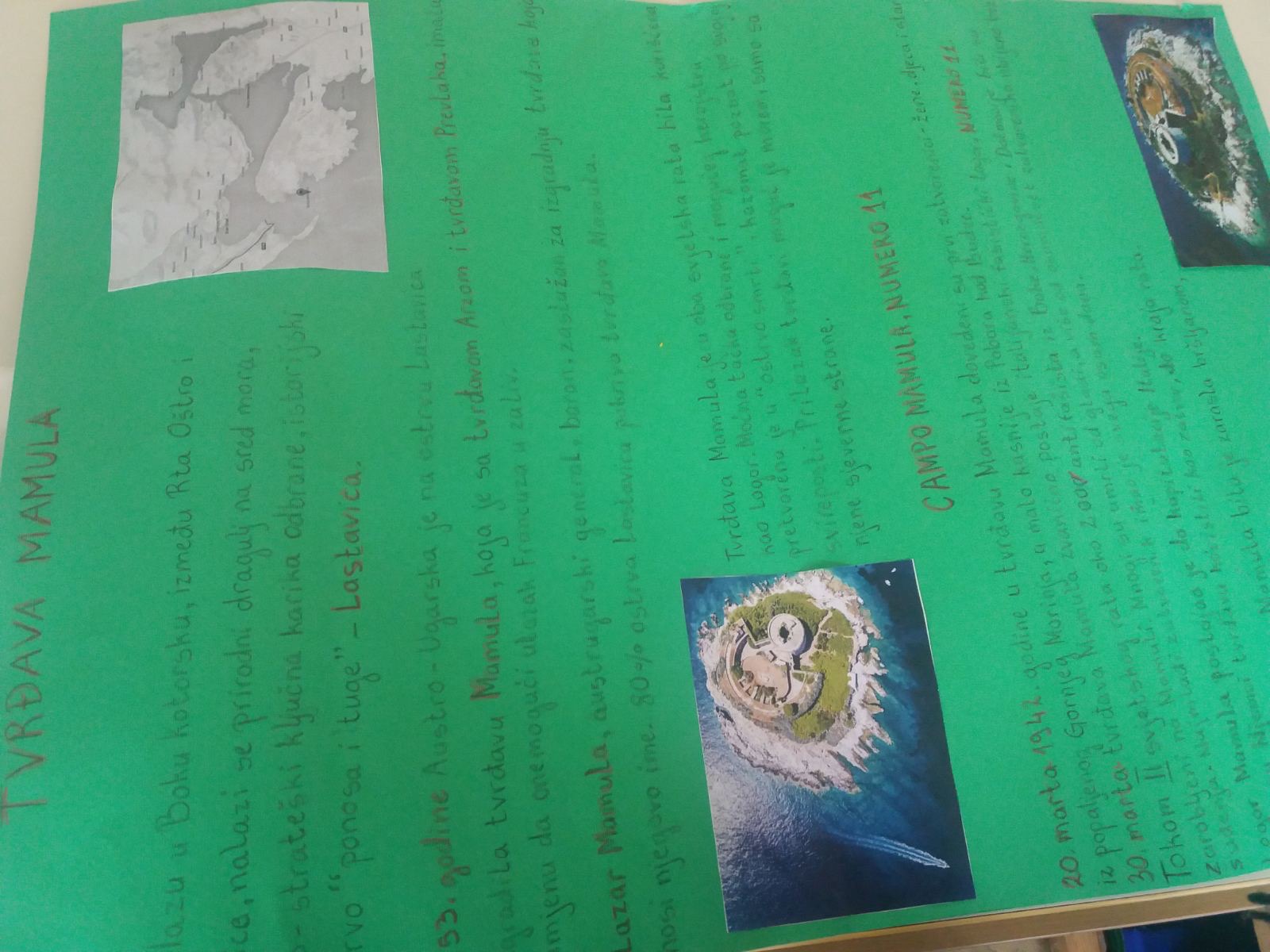 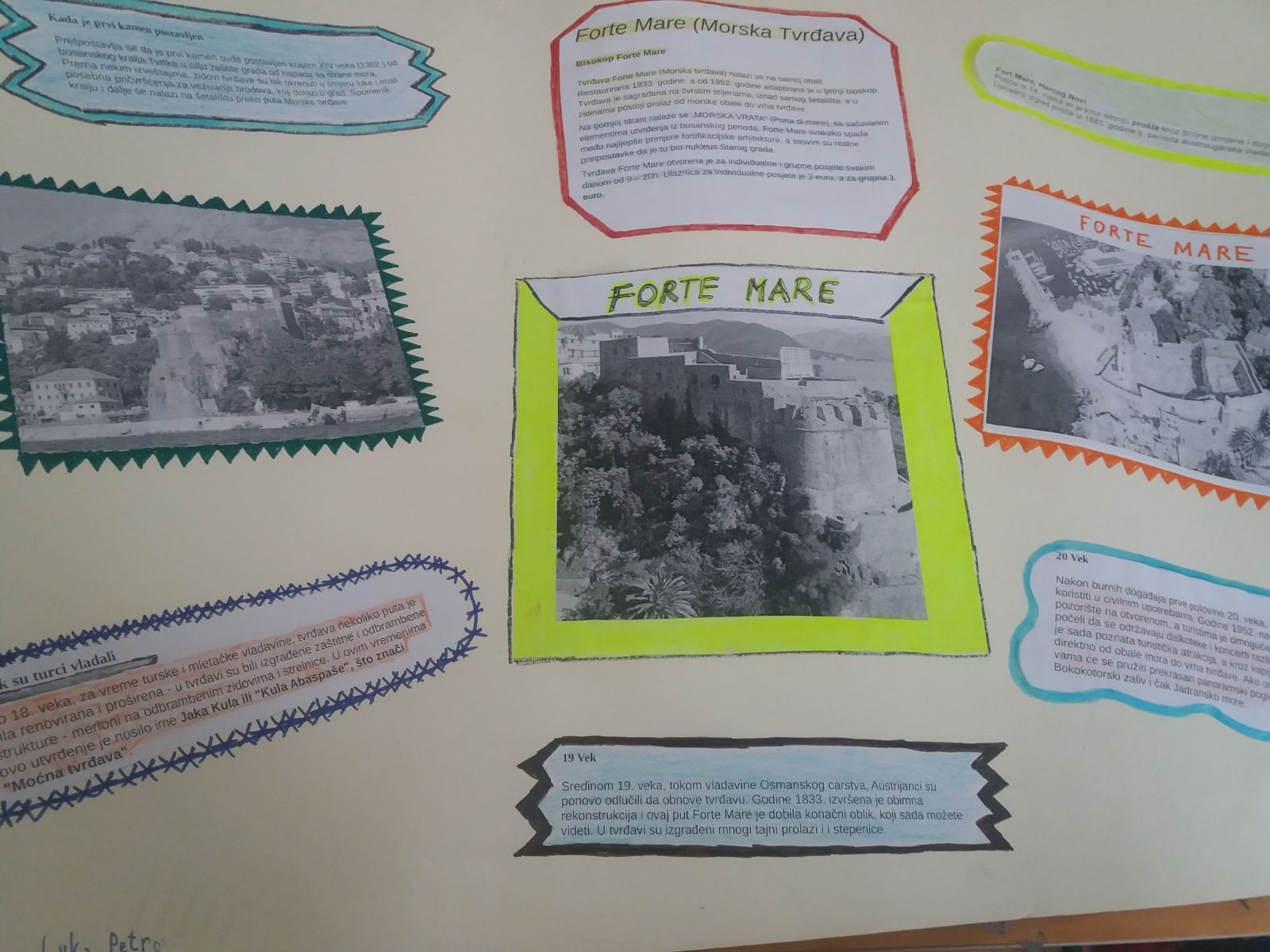 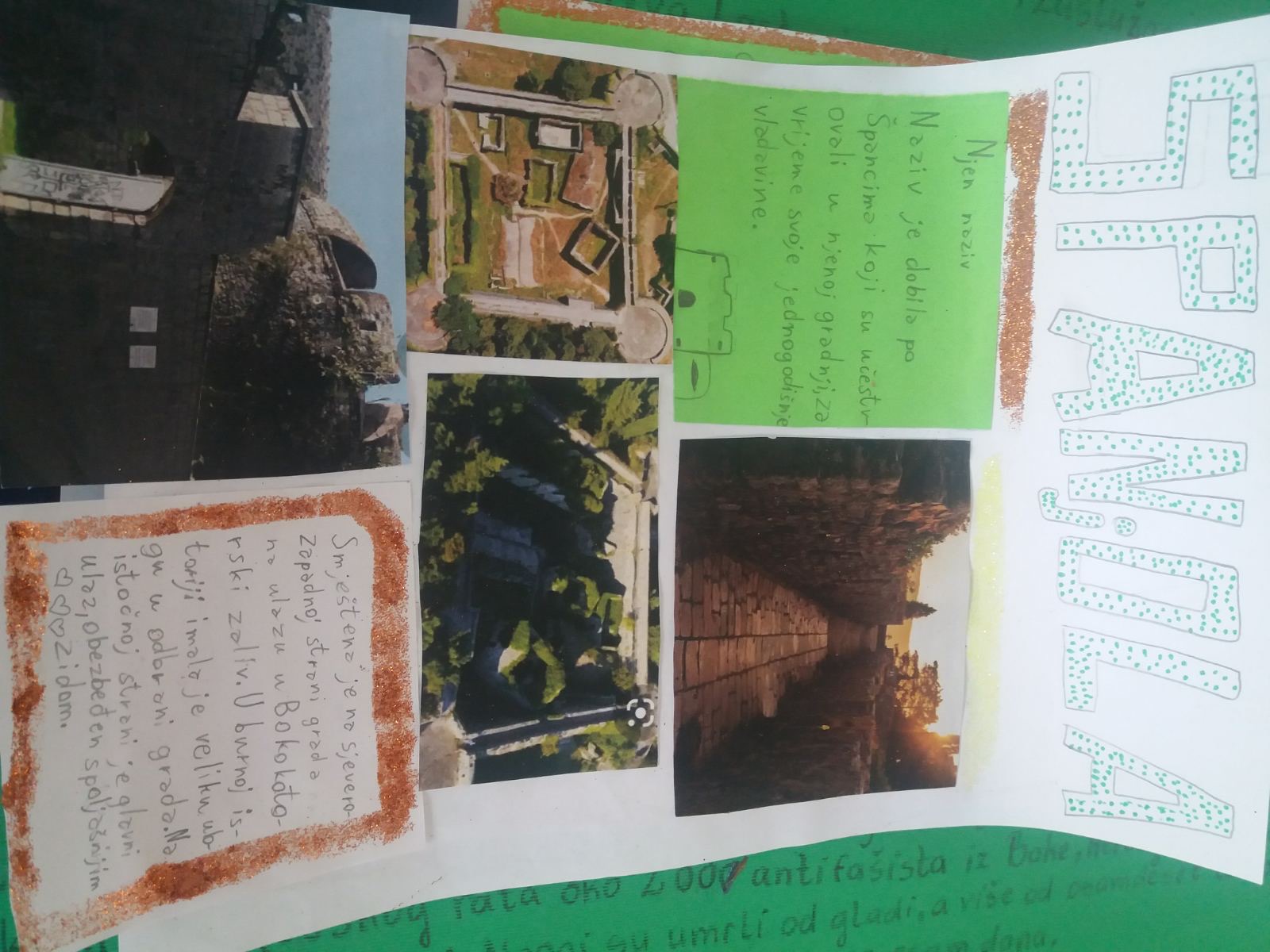 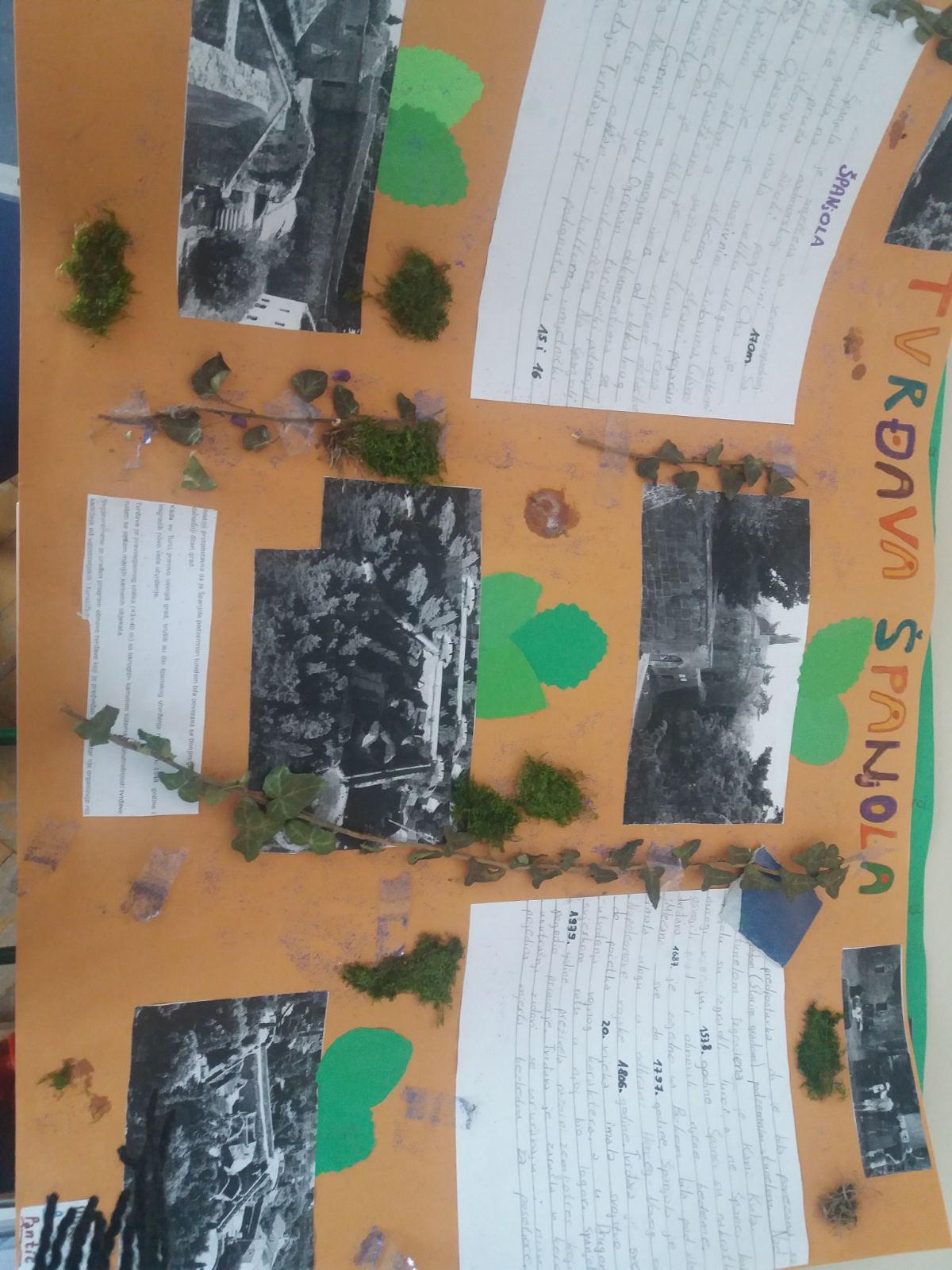 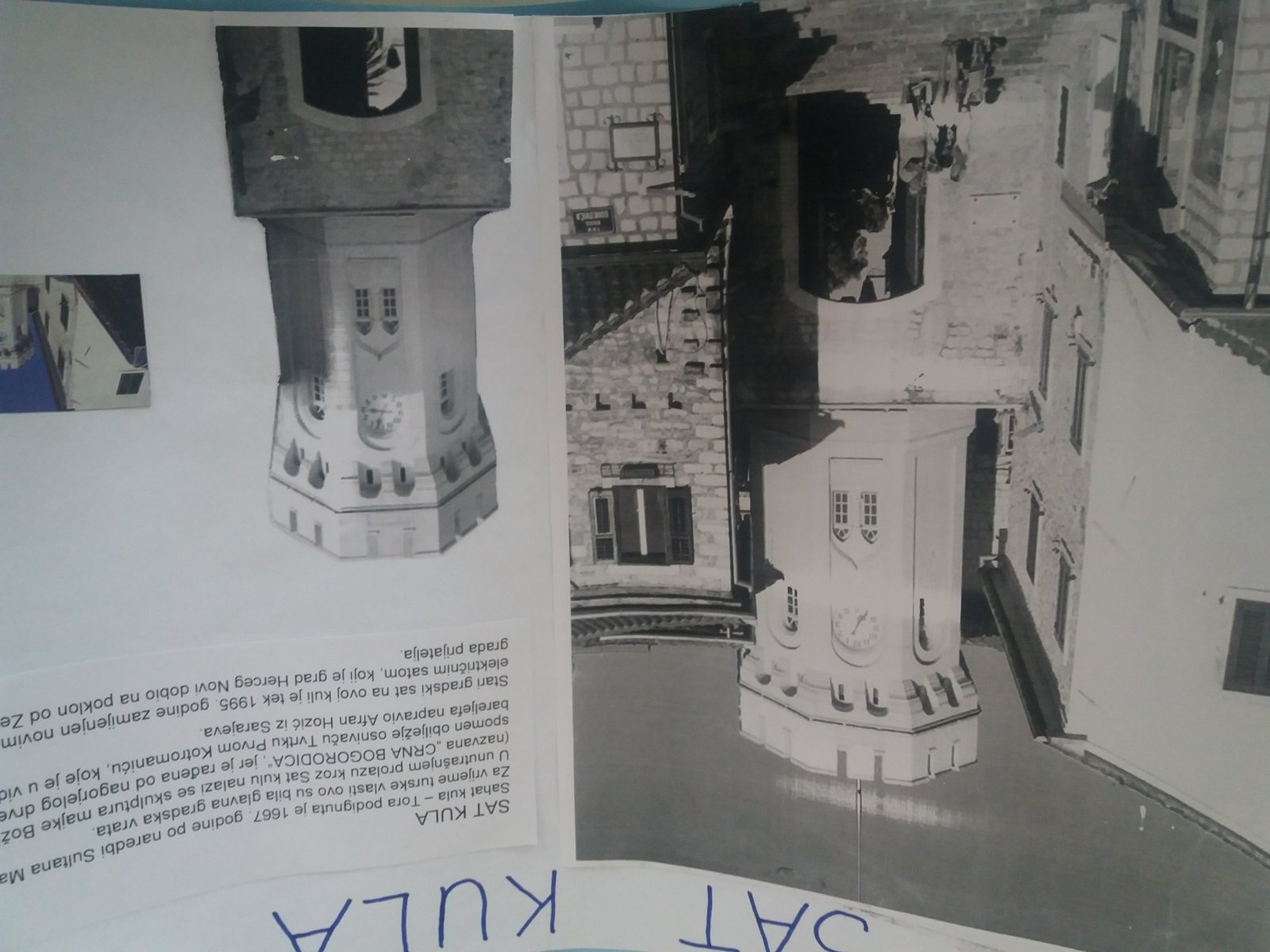 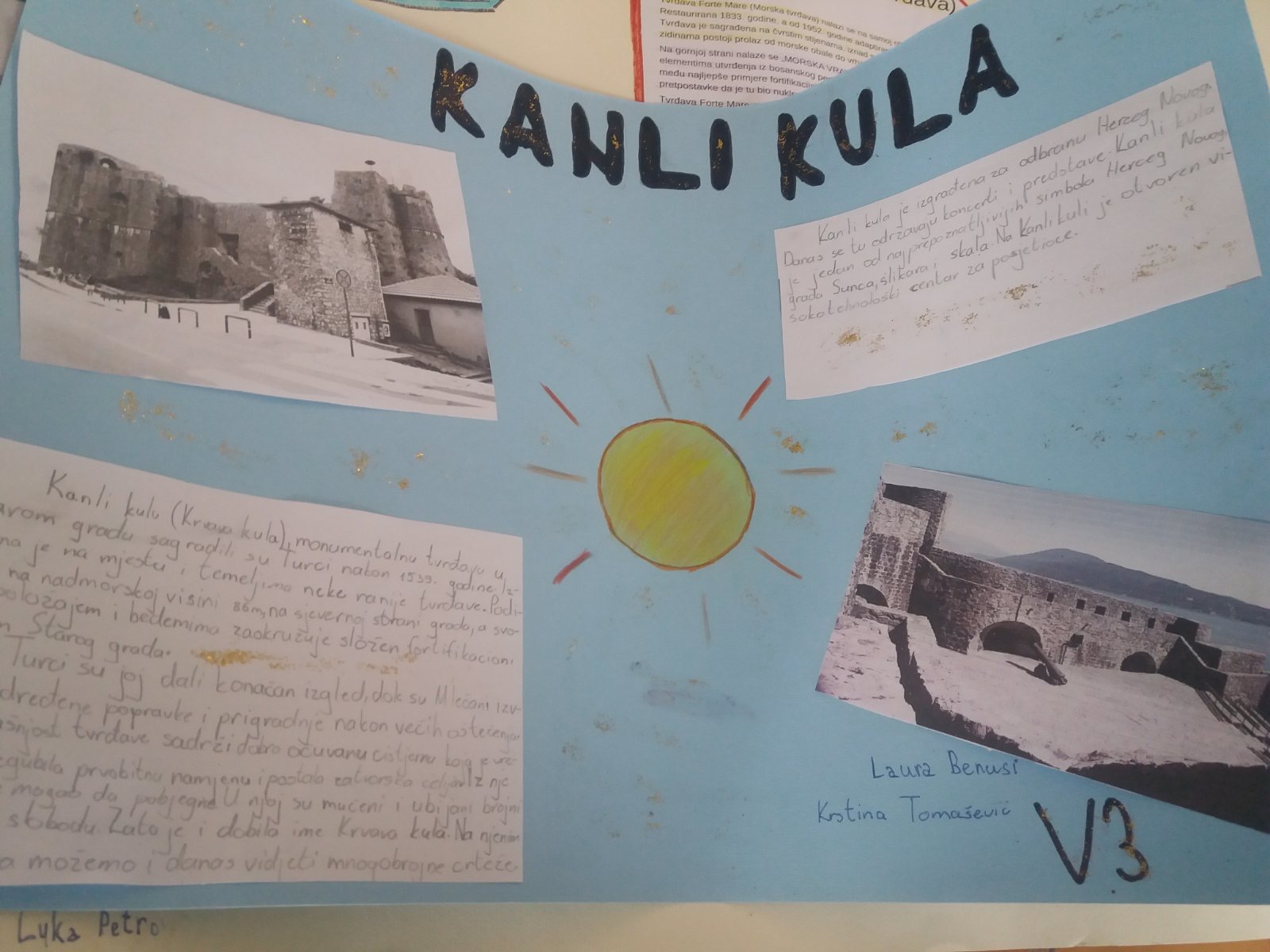 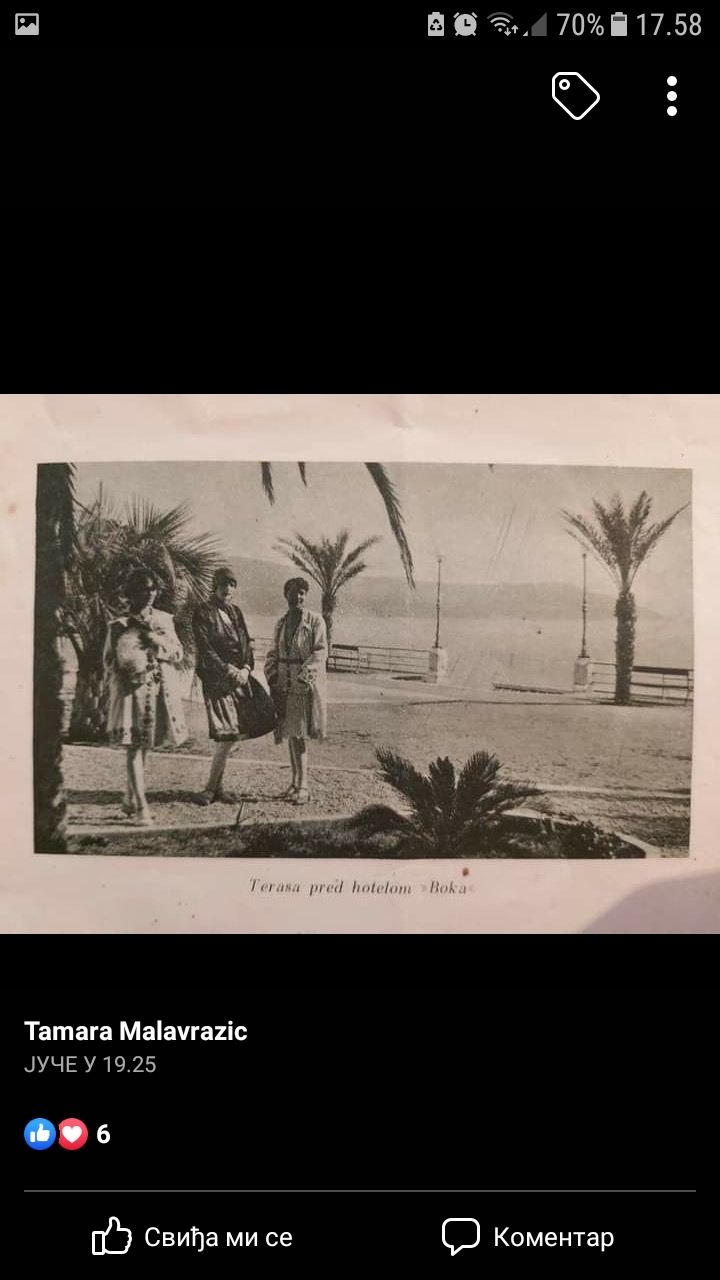 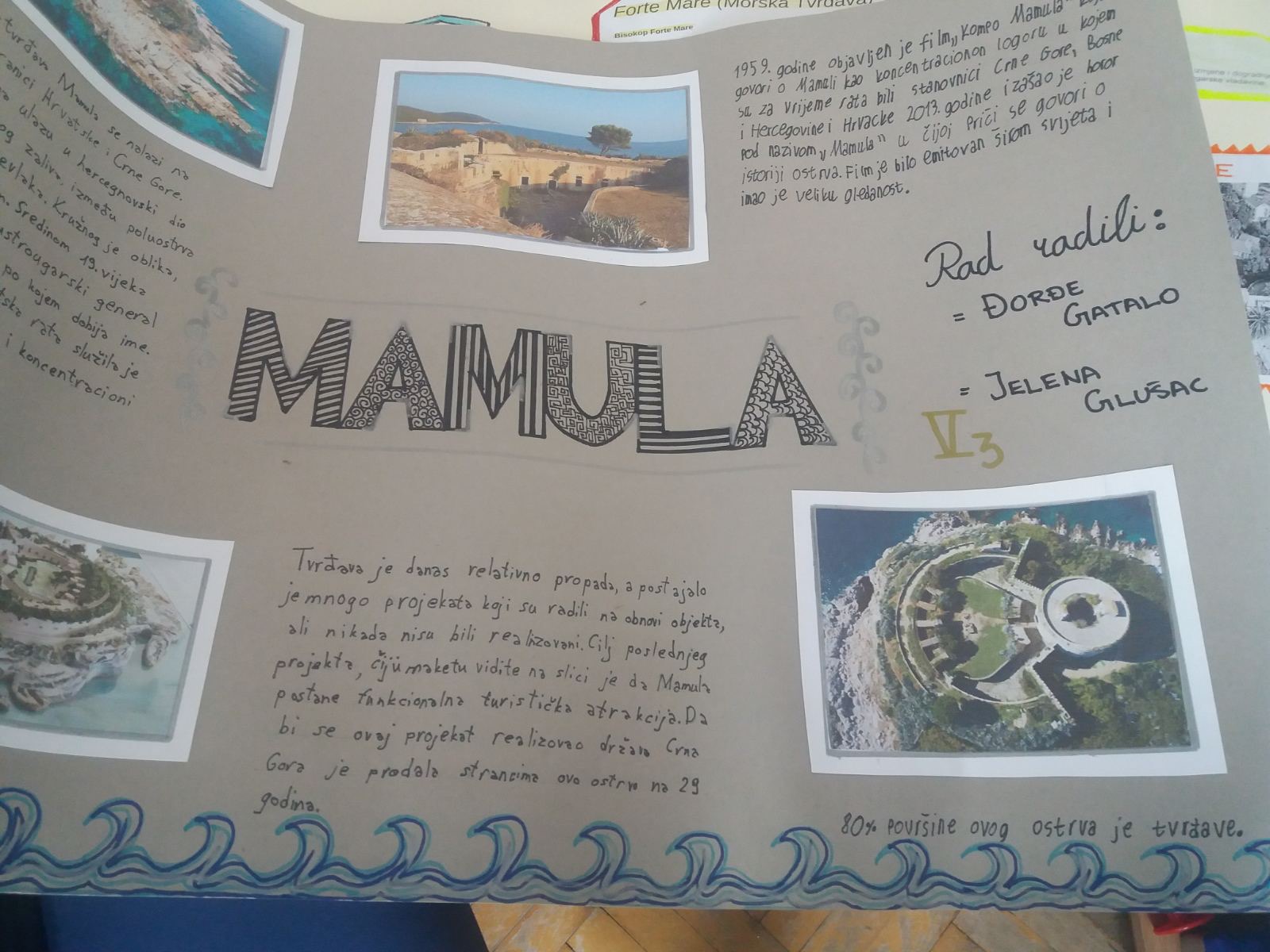 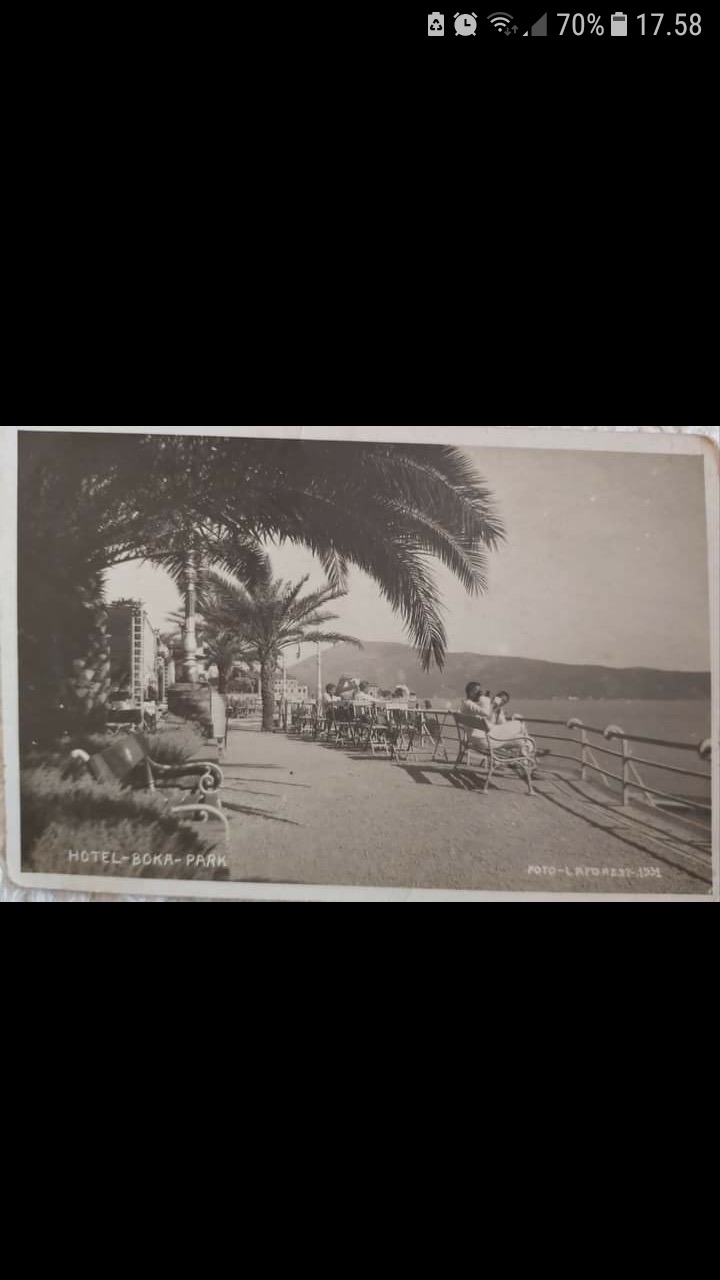 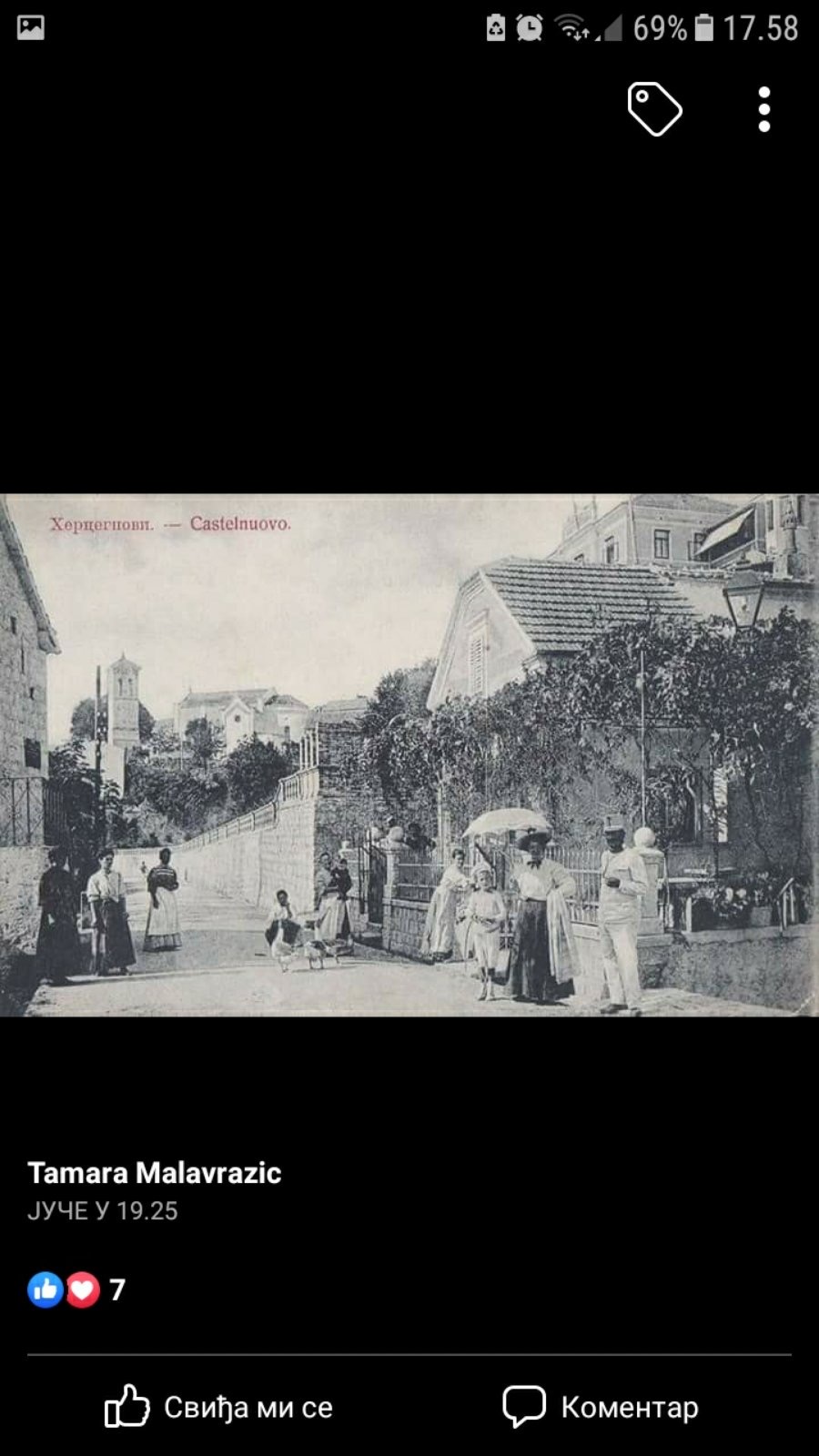 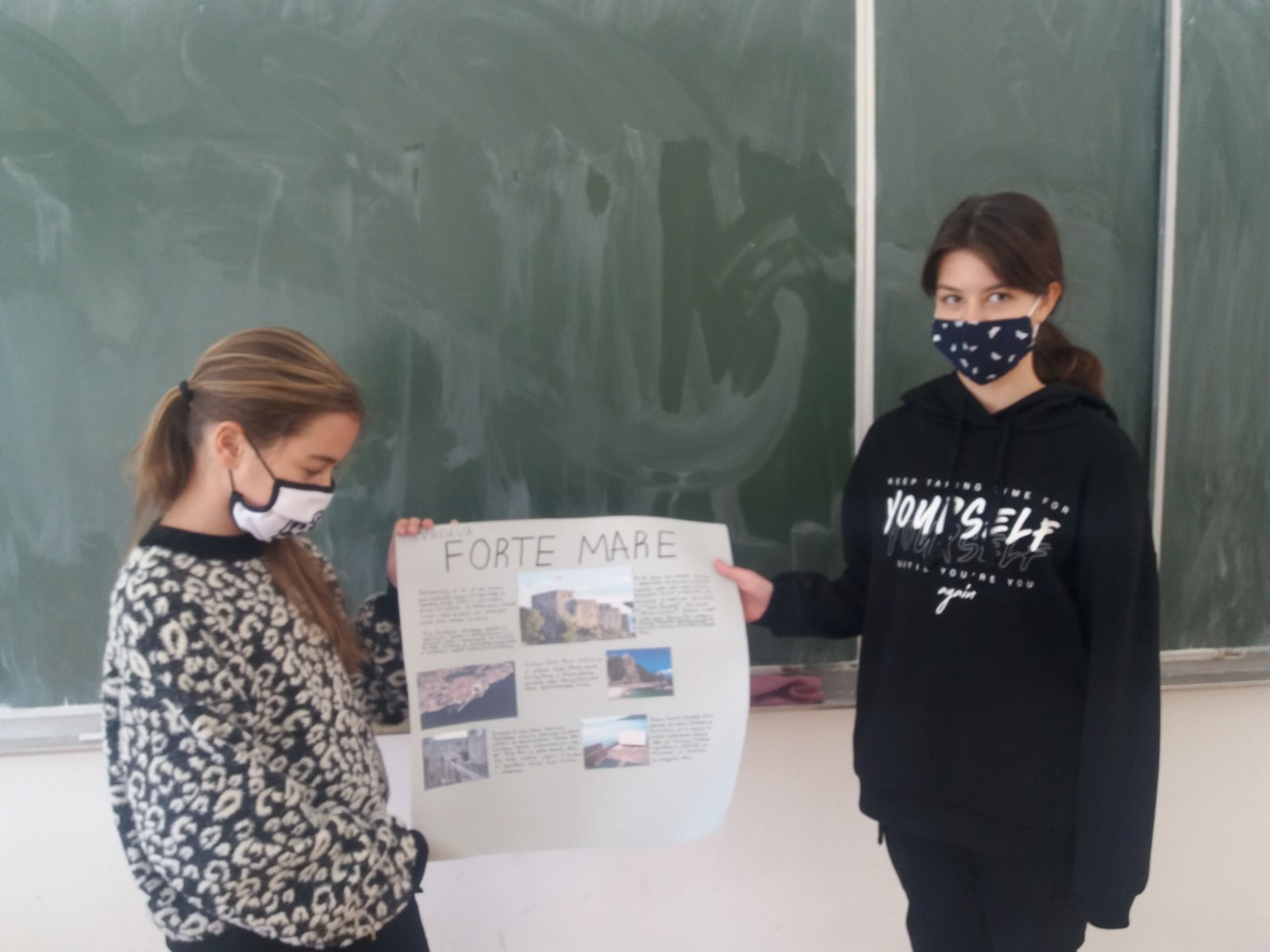 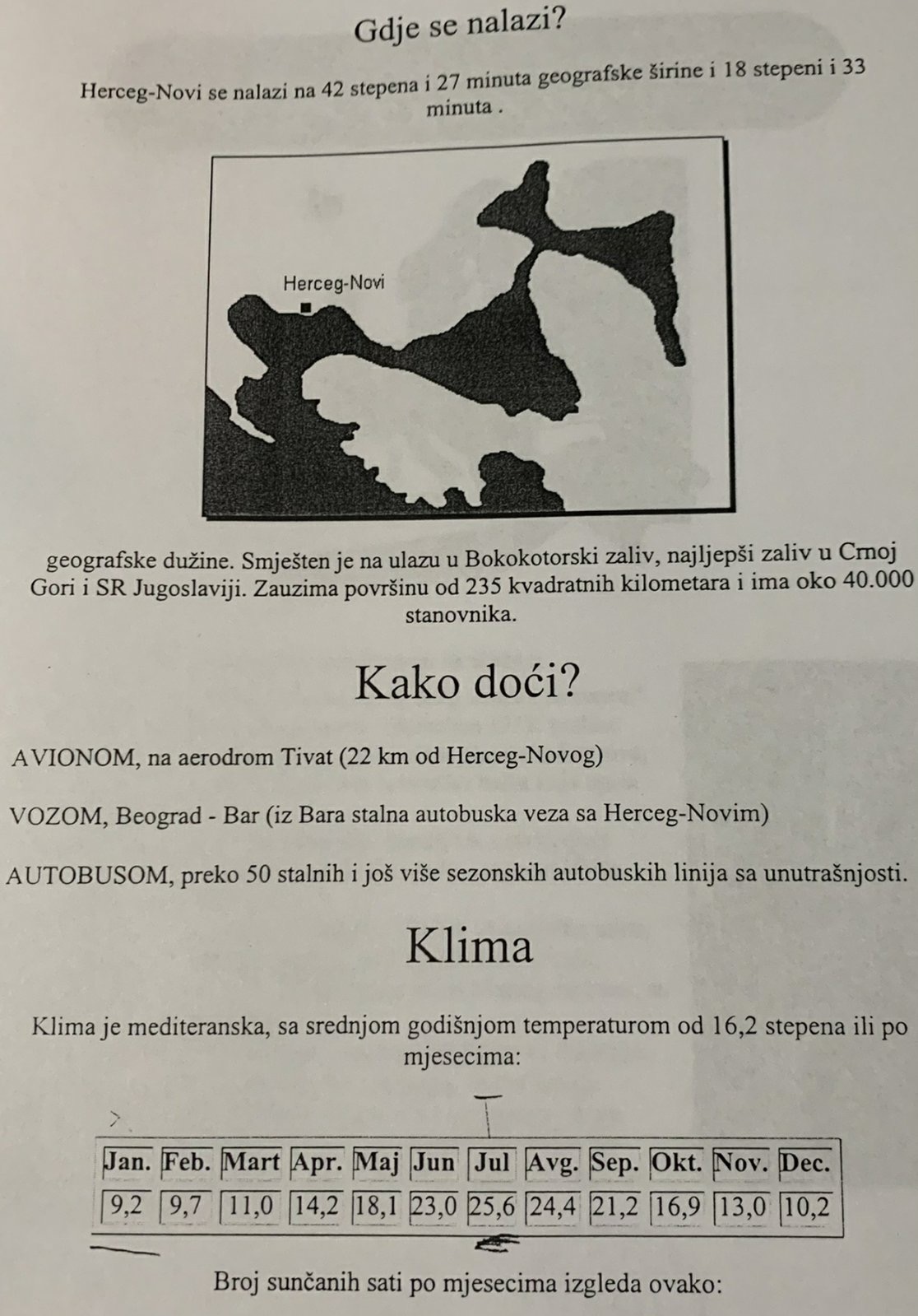 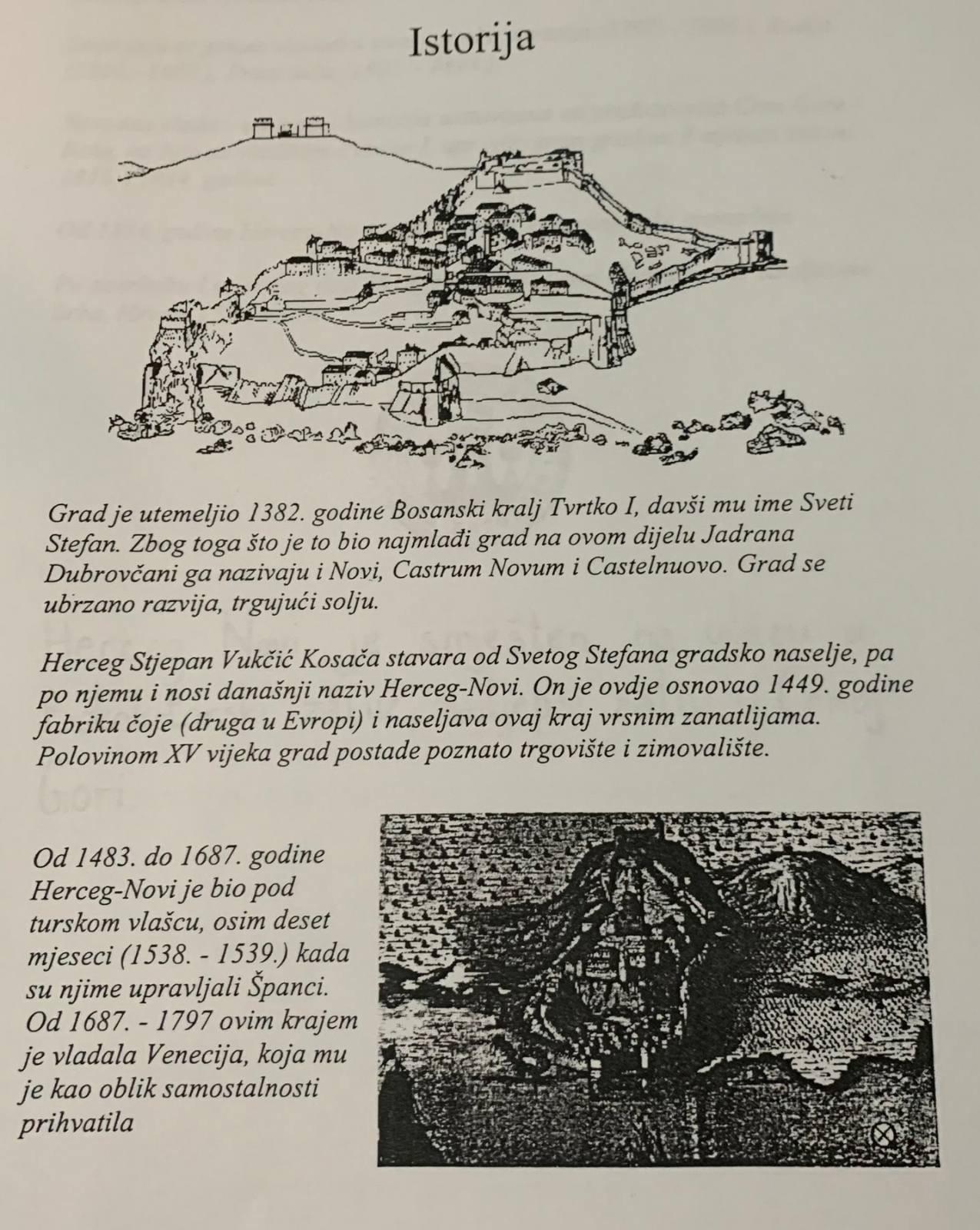 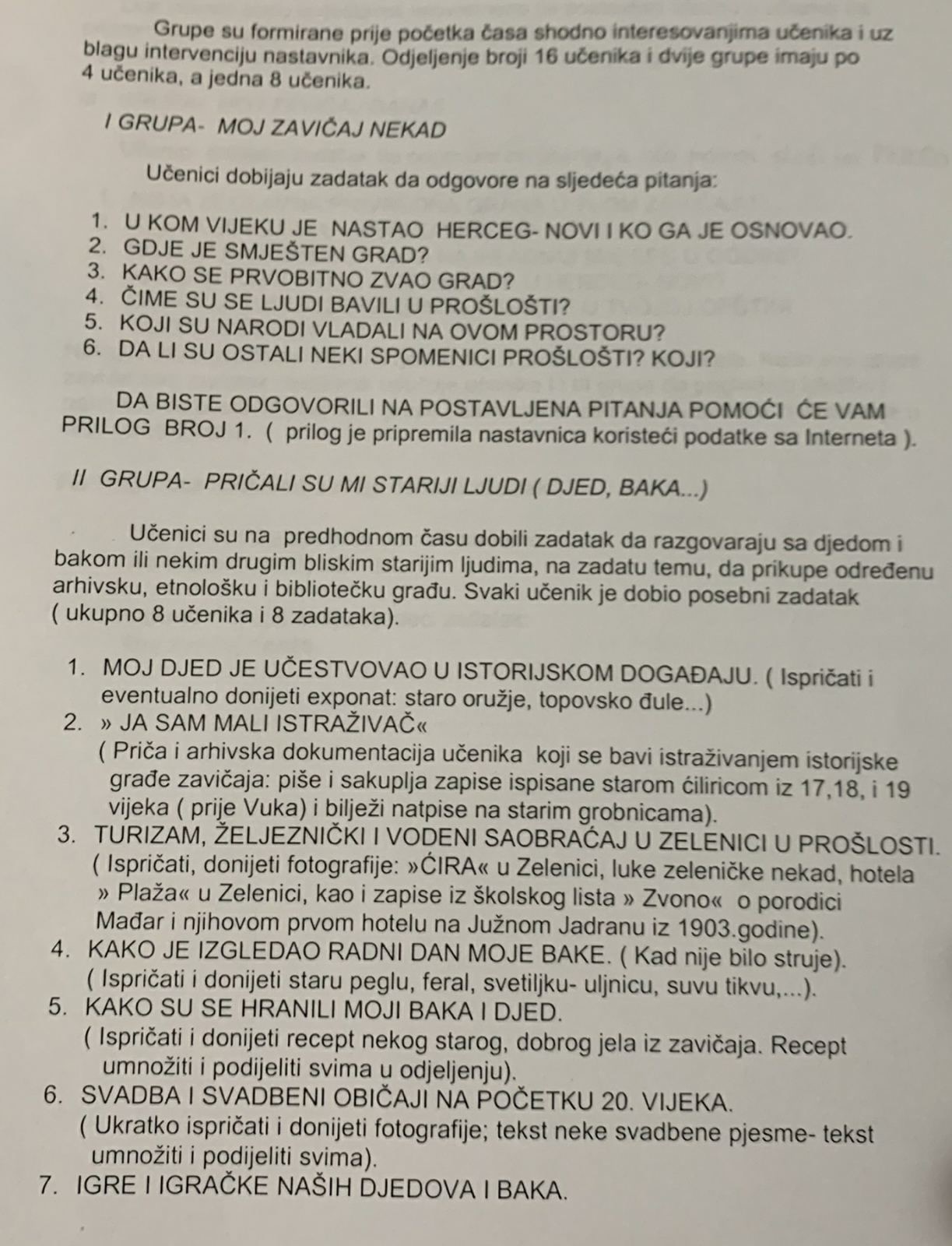 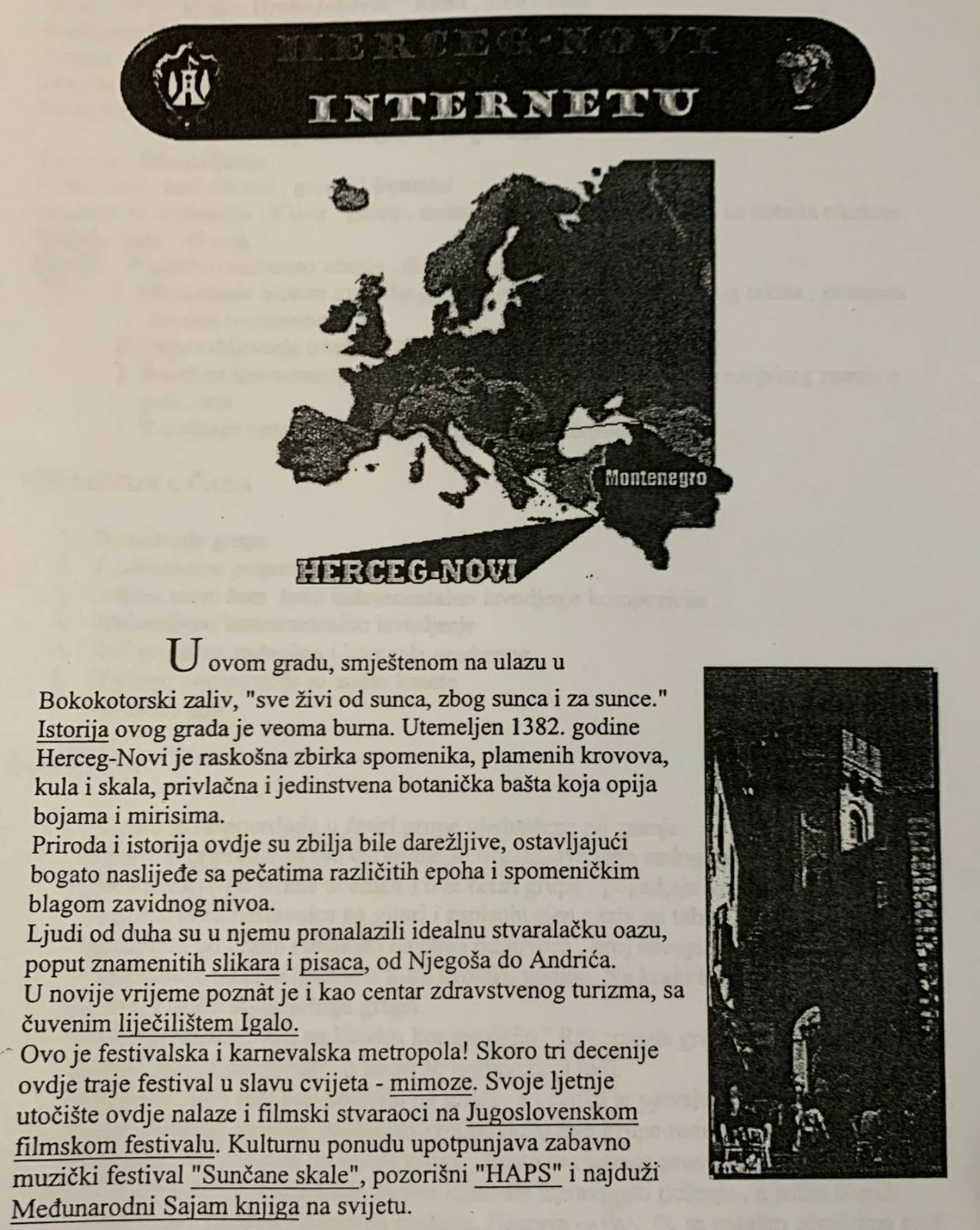 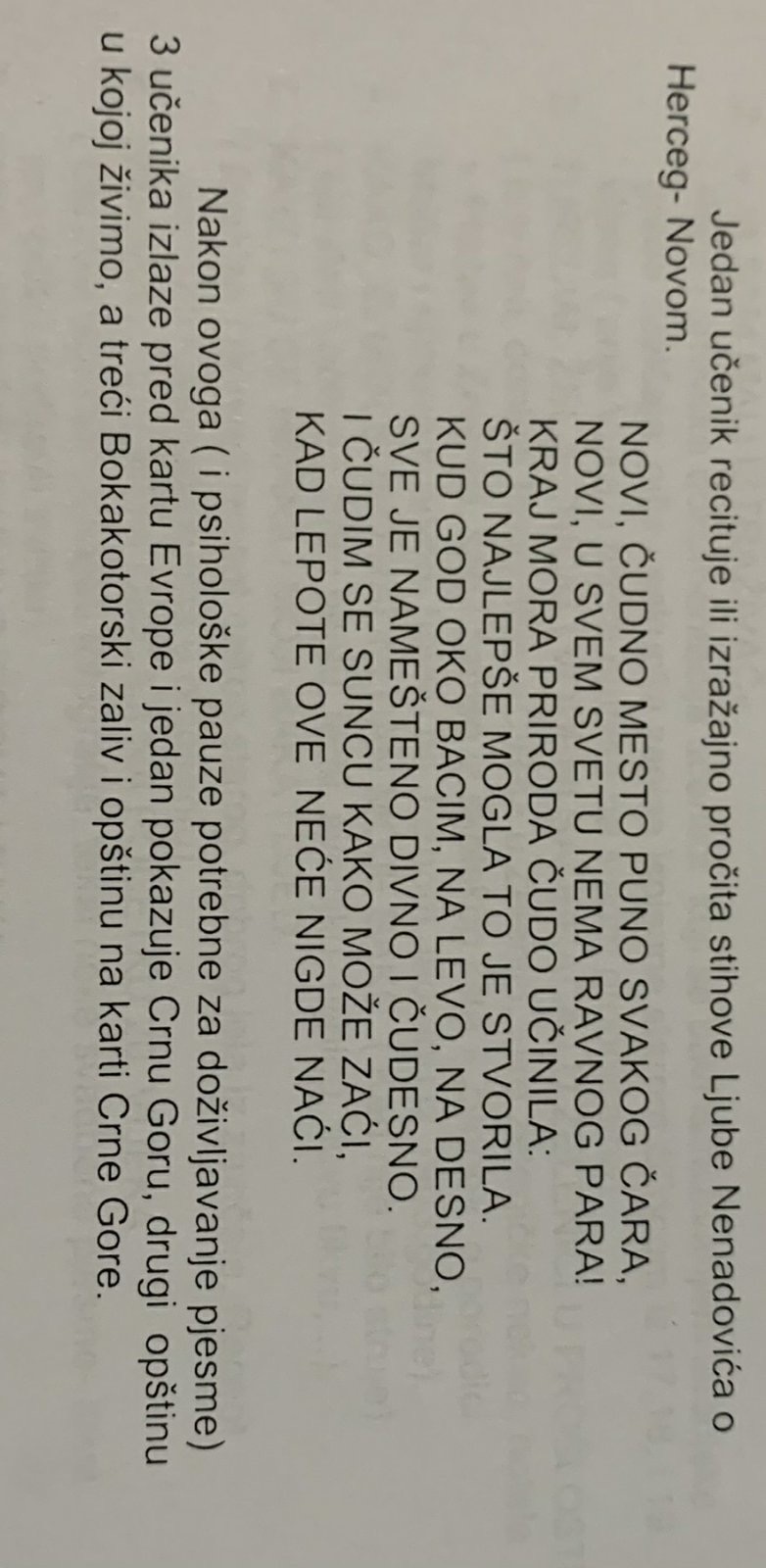 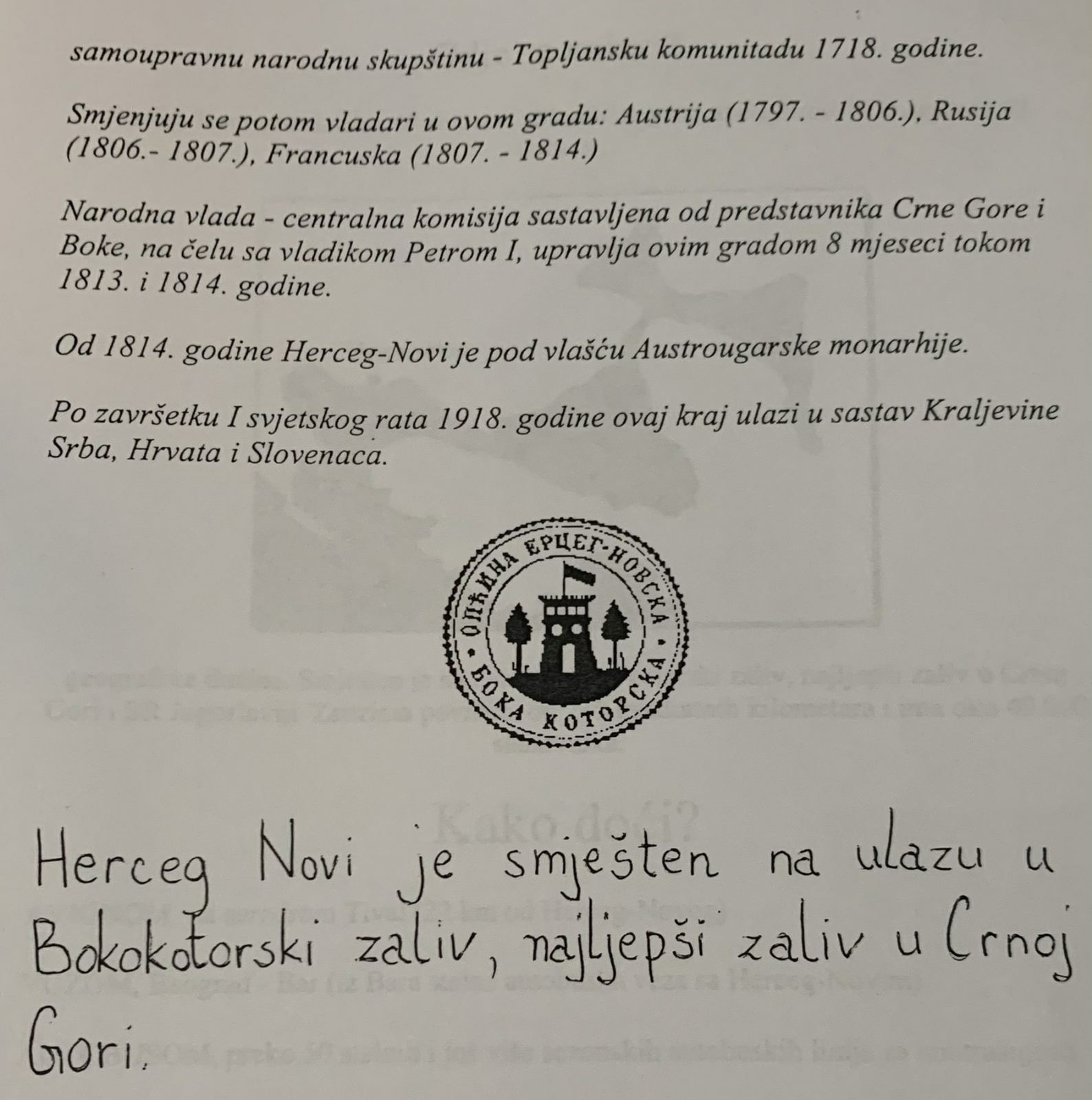 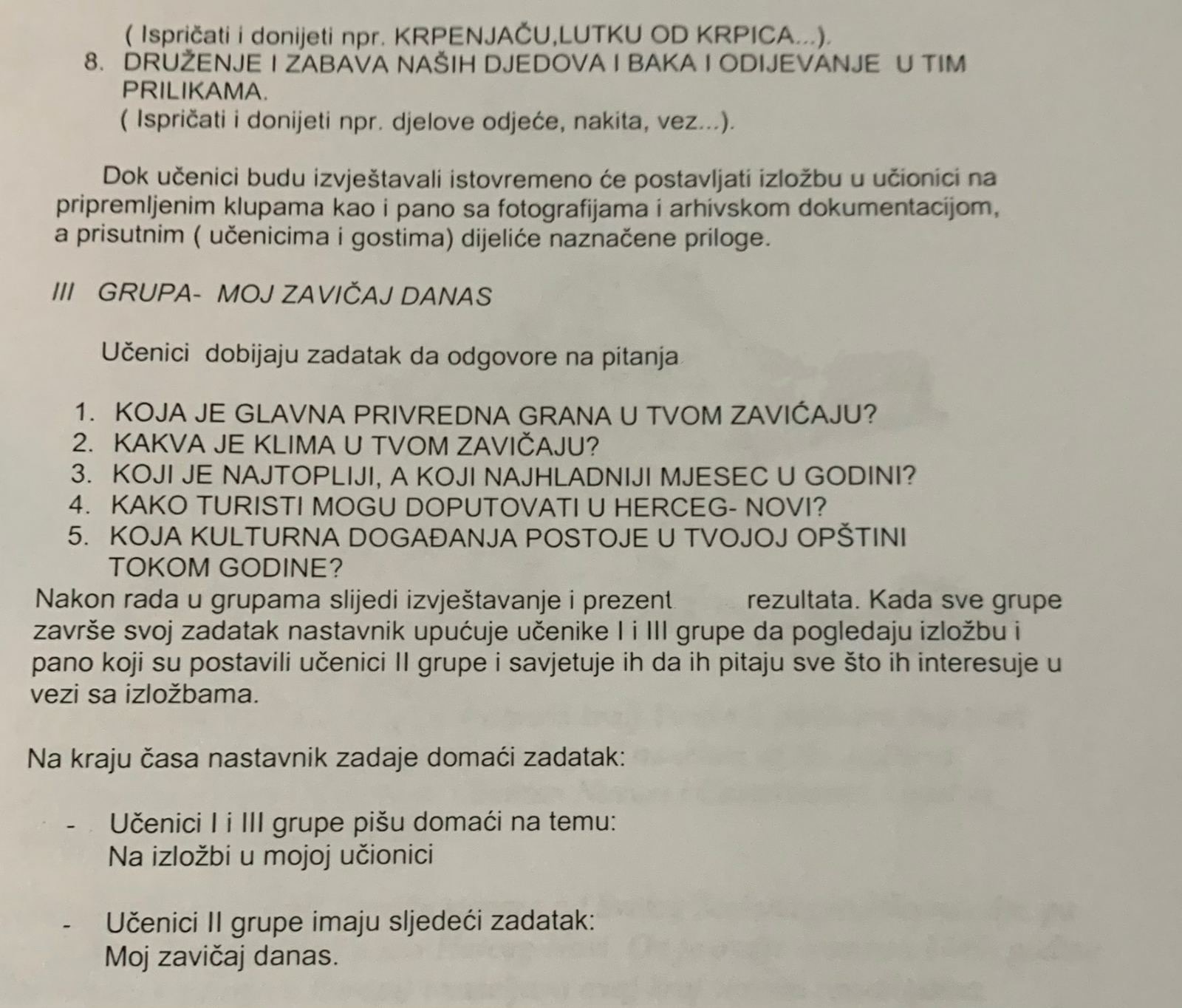 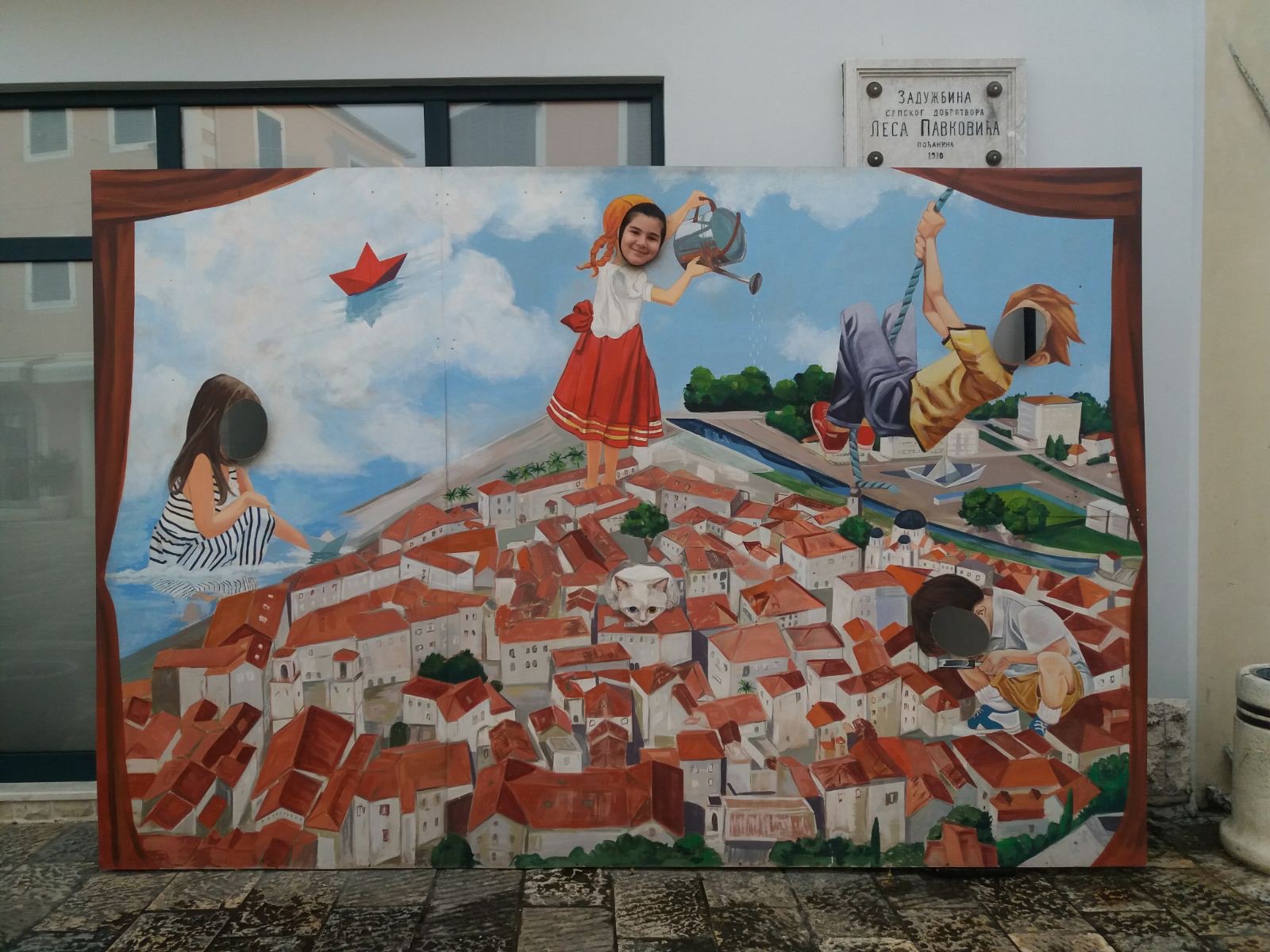 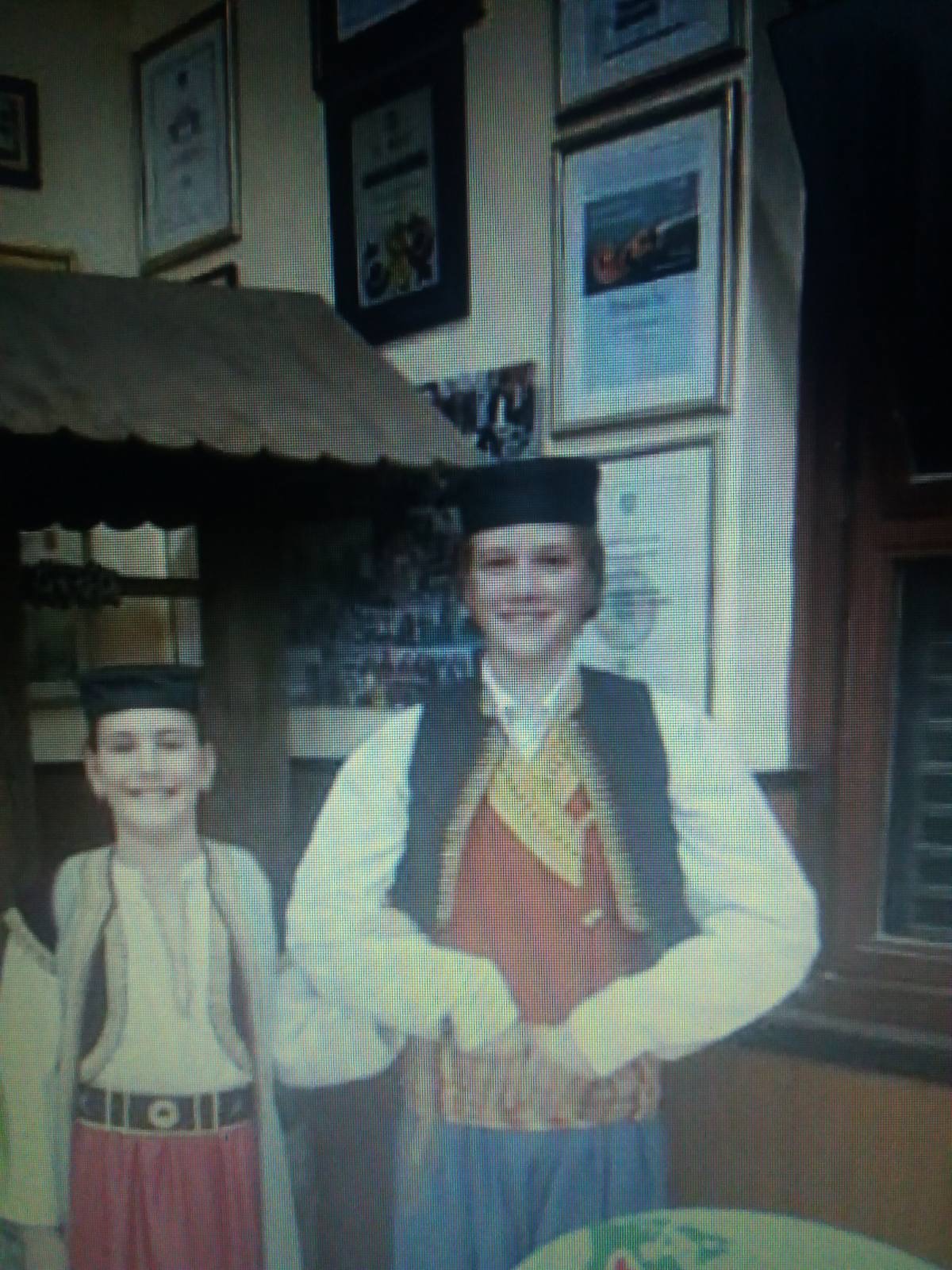 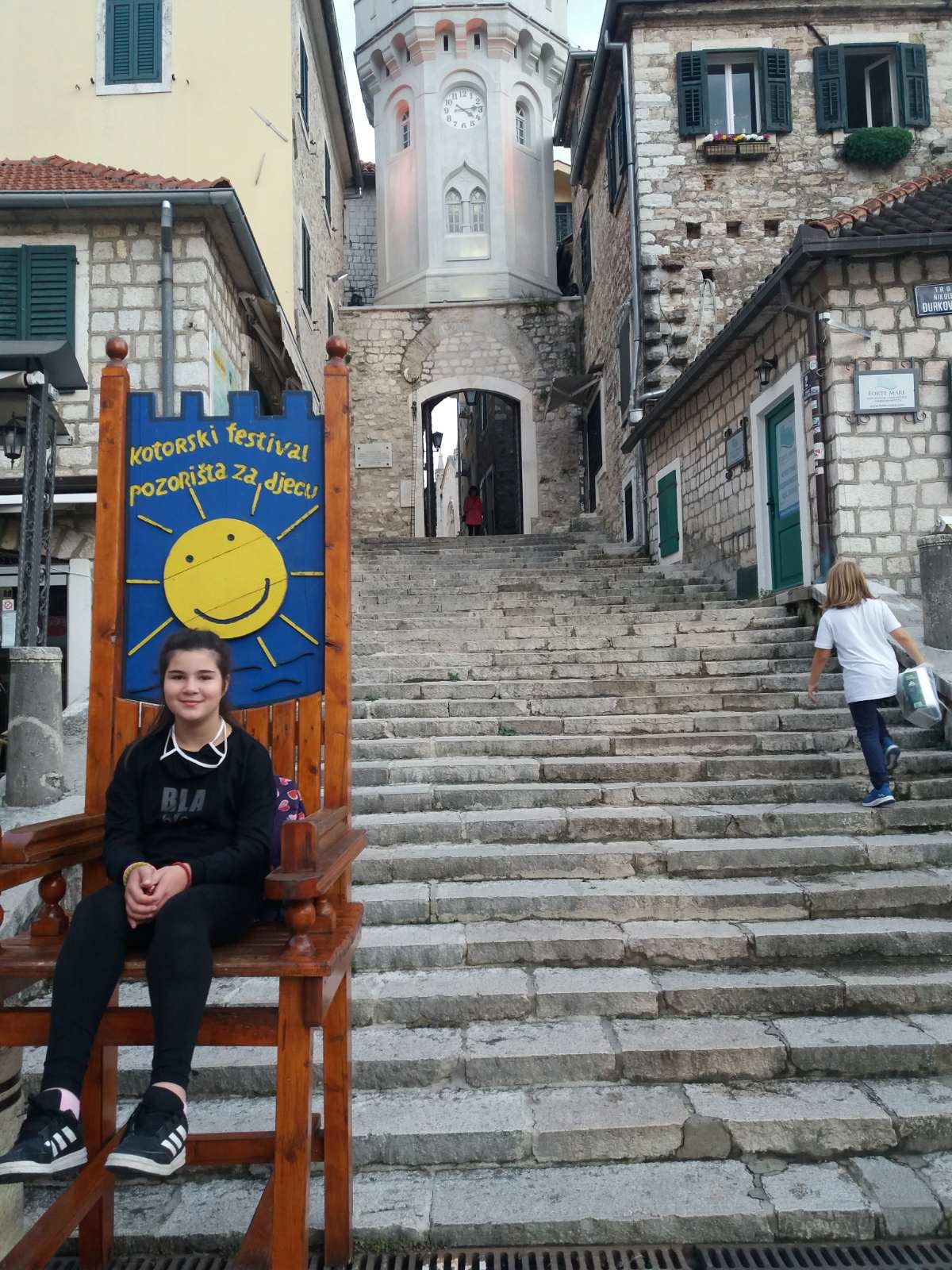 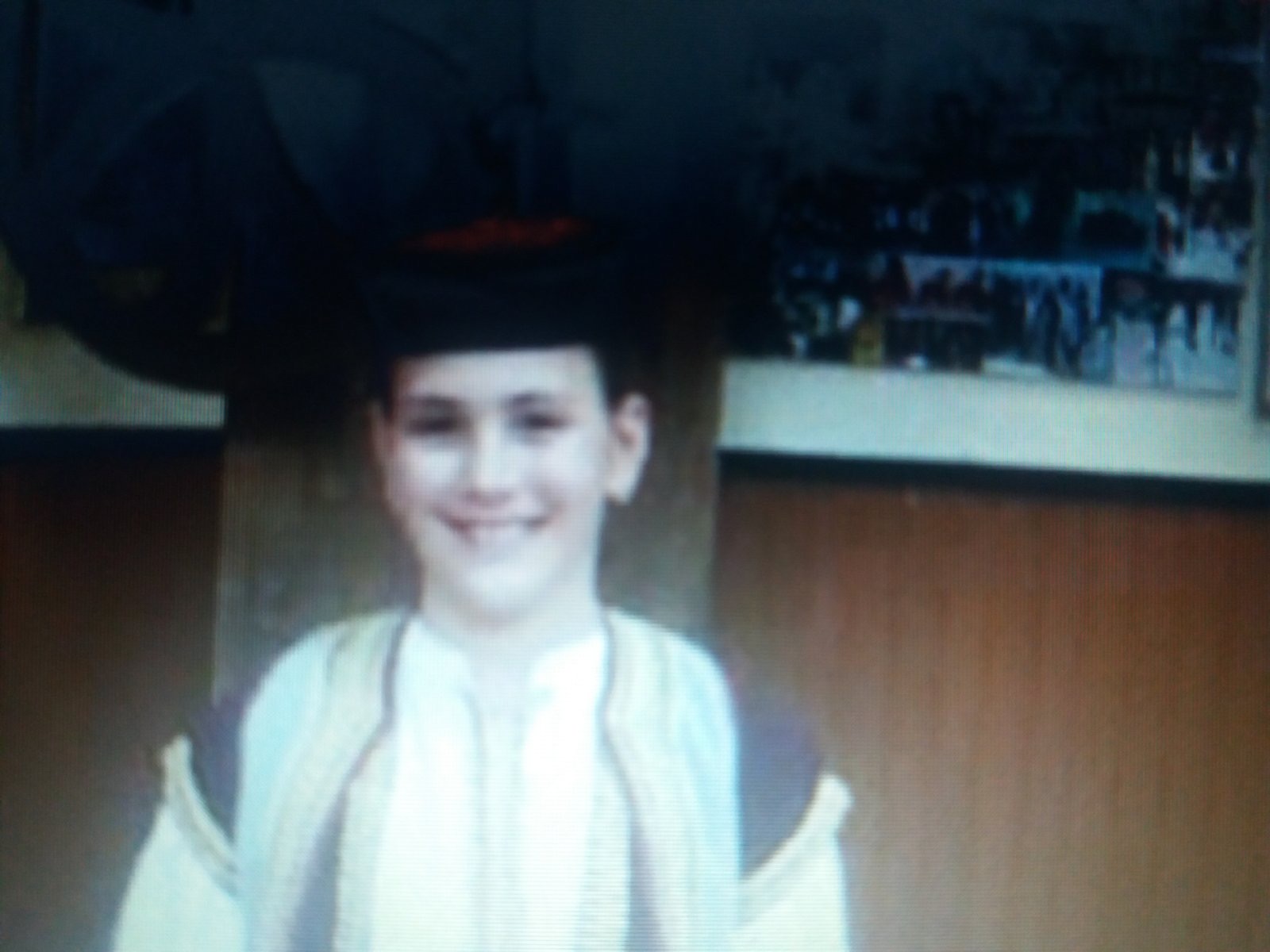 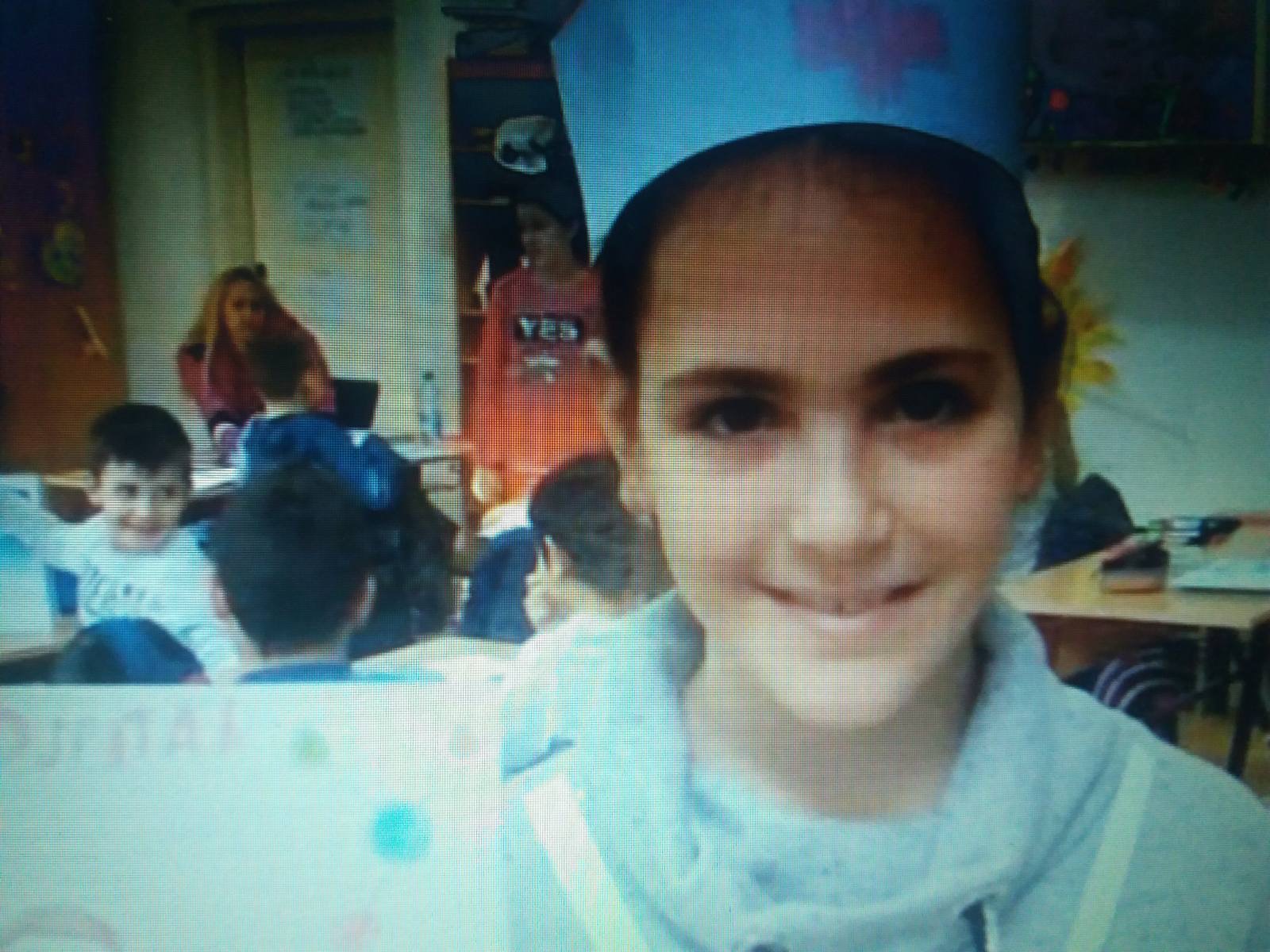 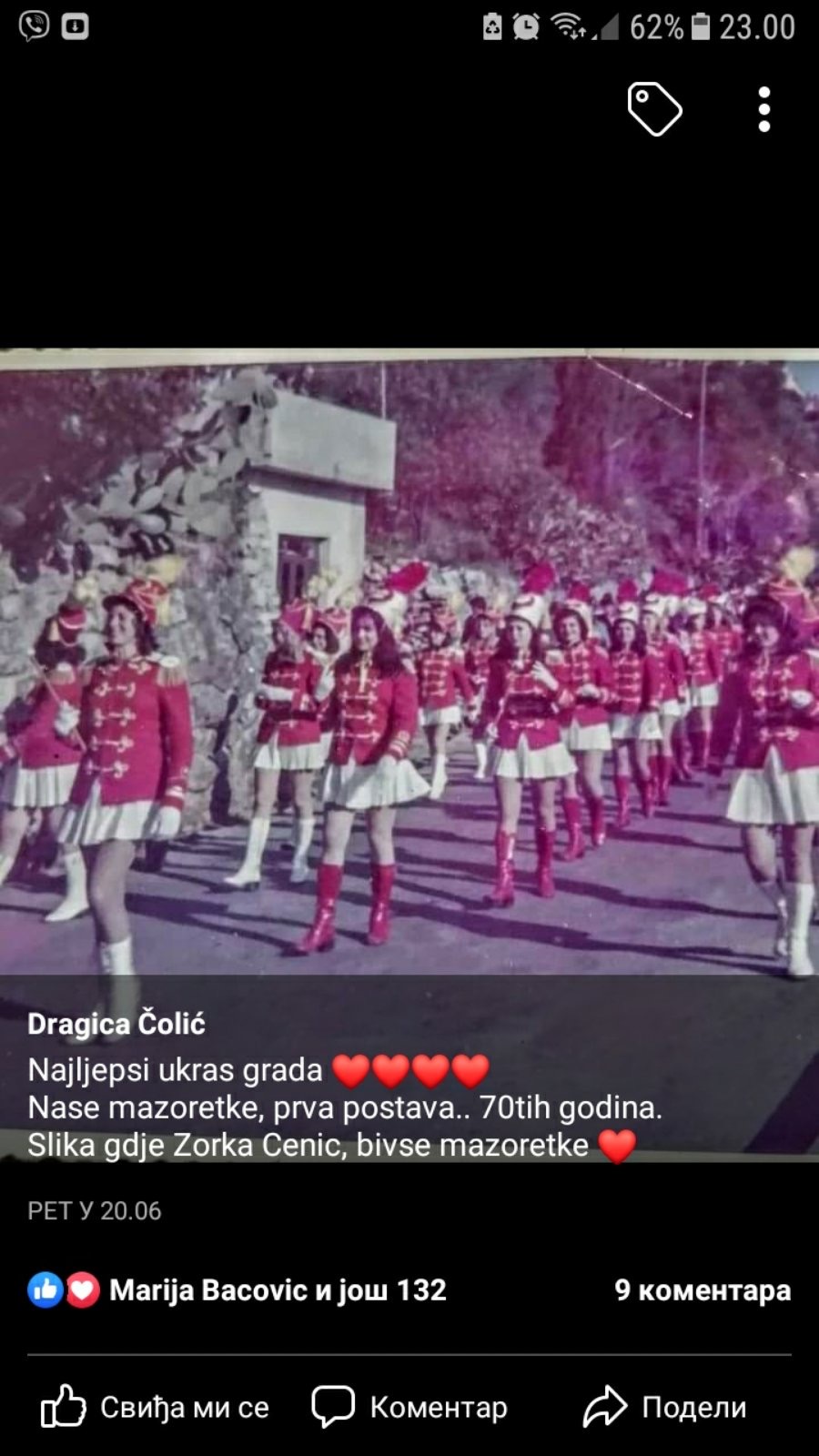 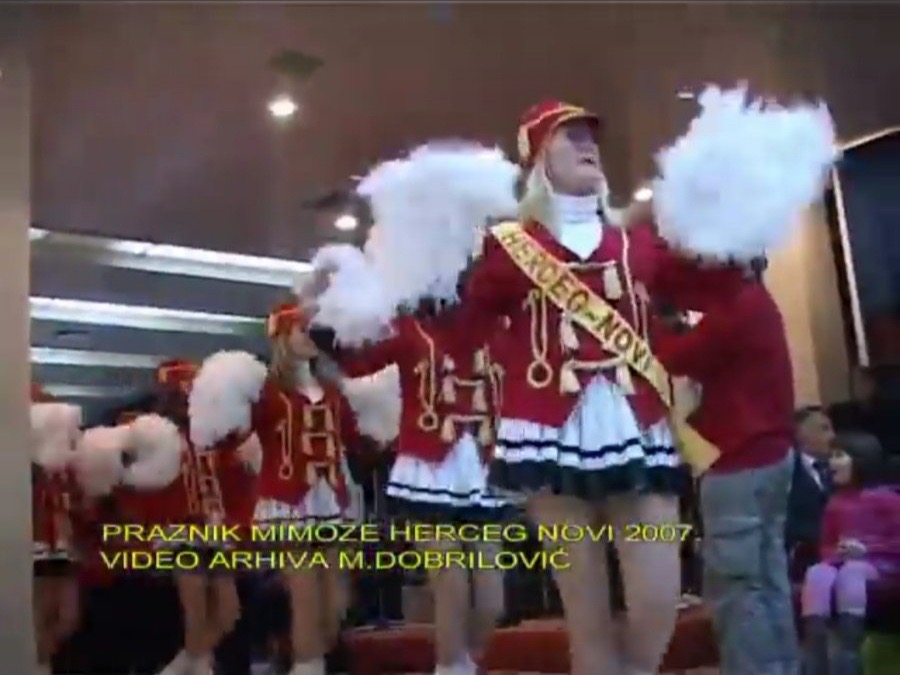 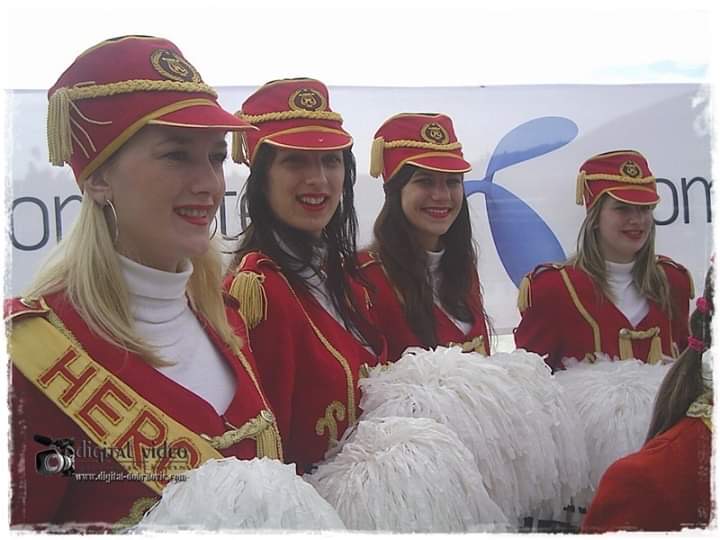 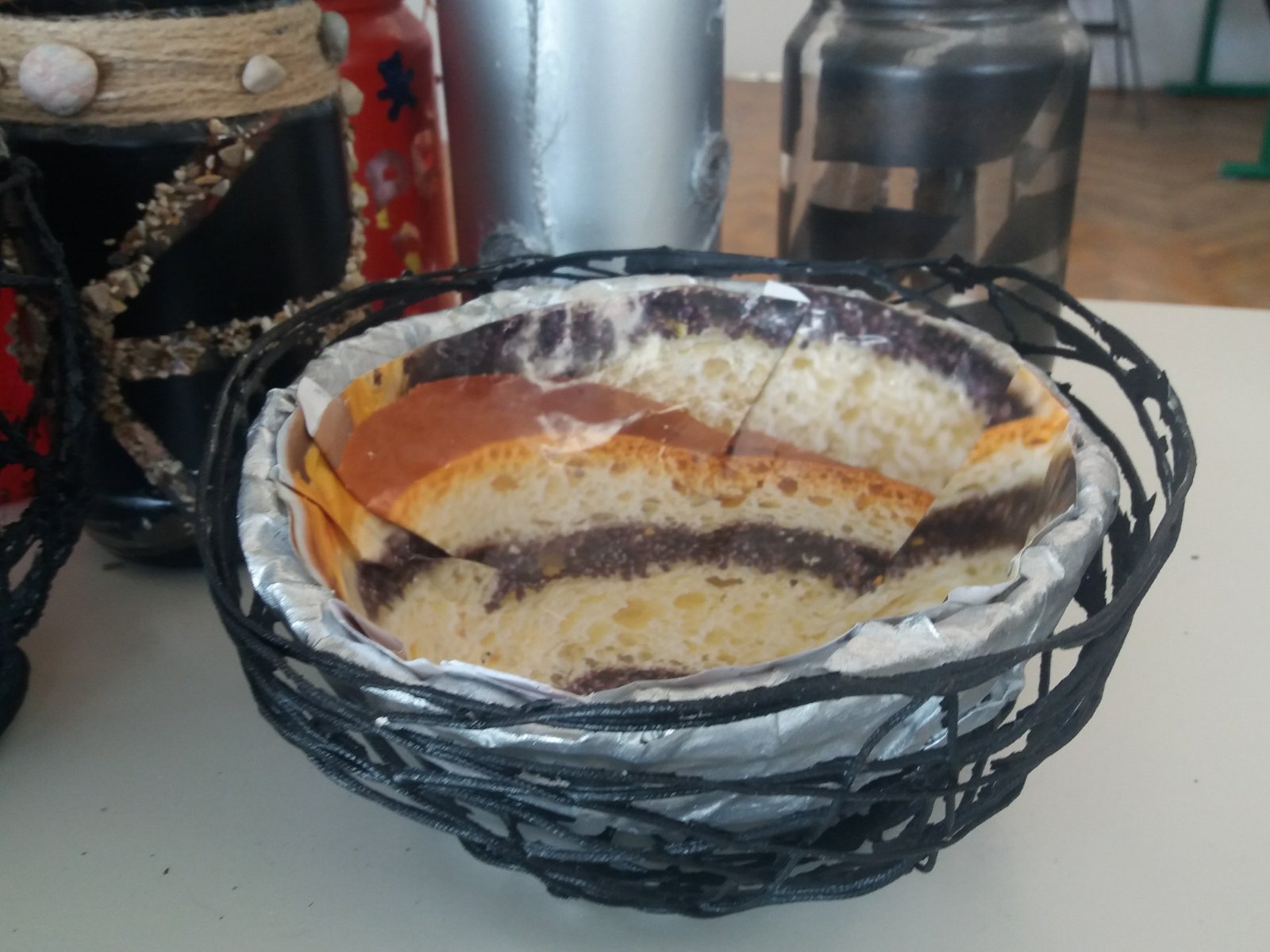 LIKOVNA KULTURA
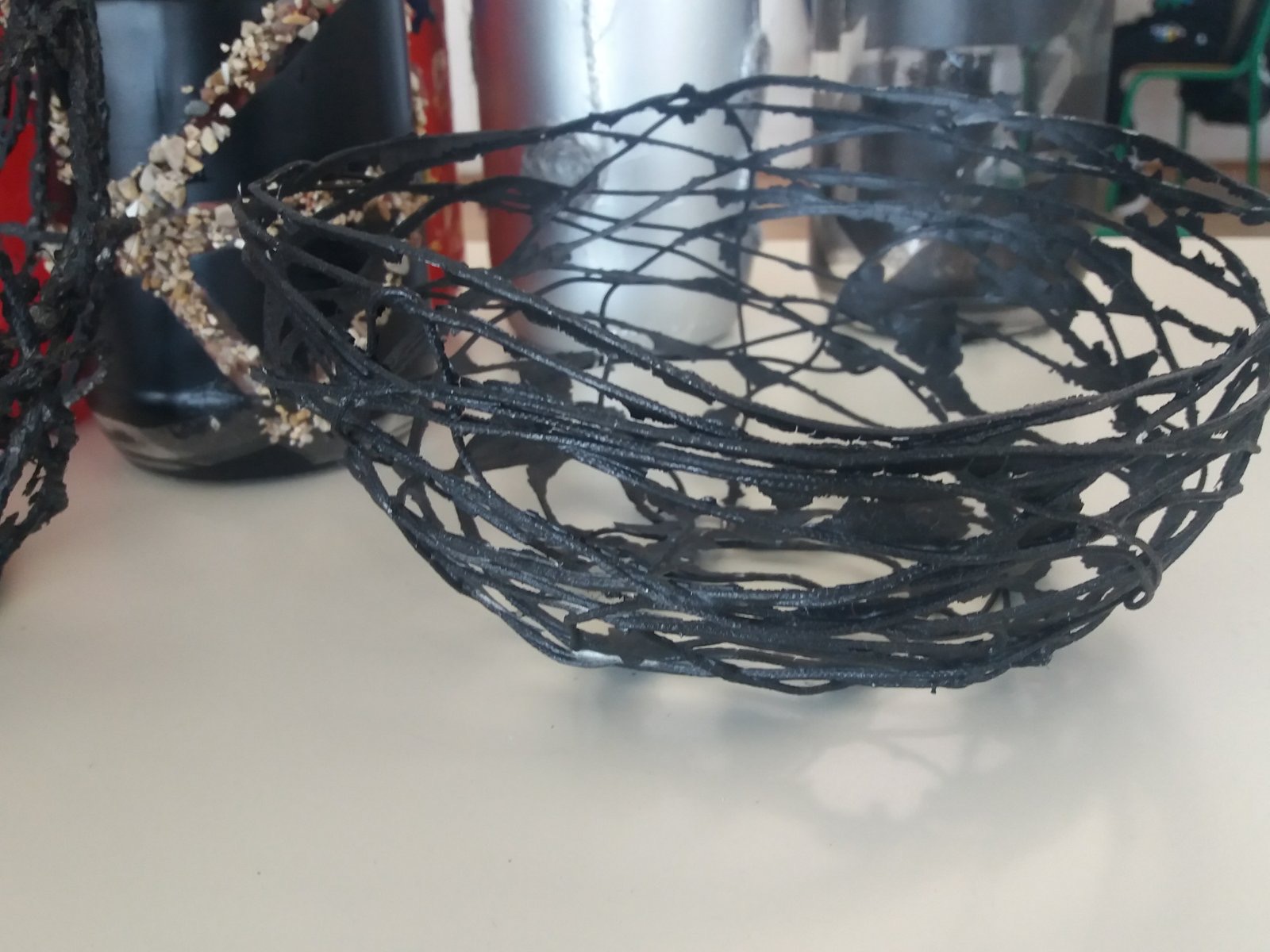 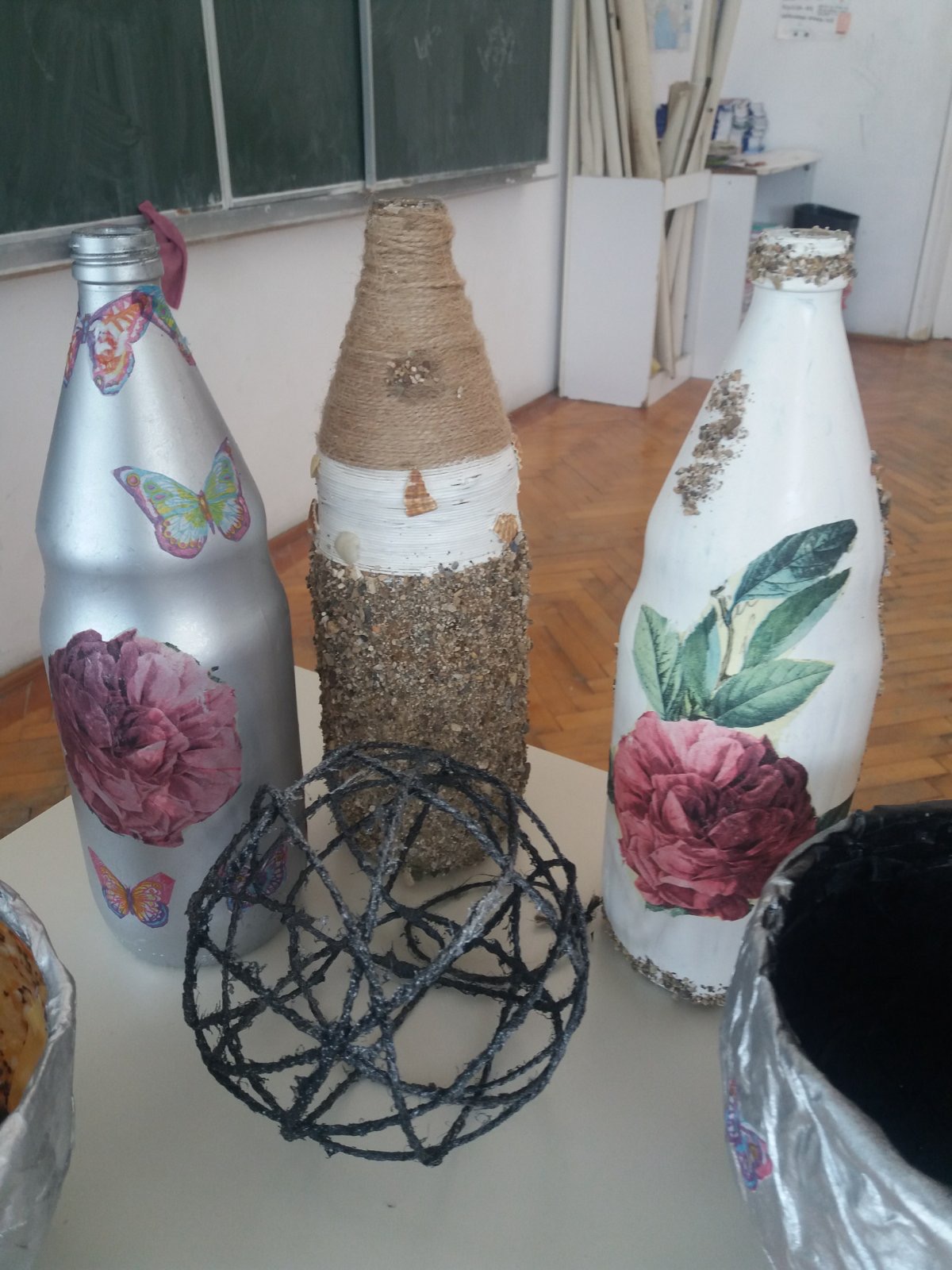 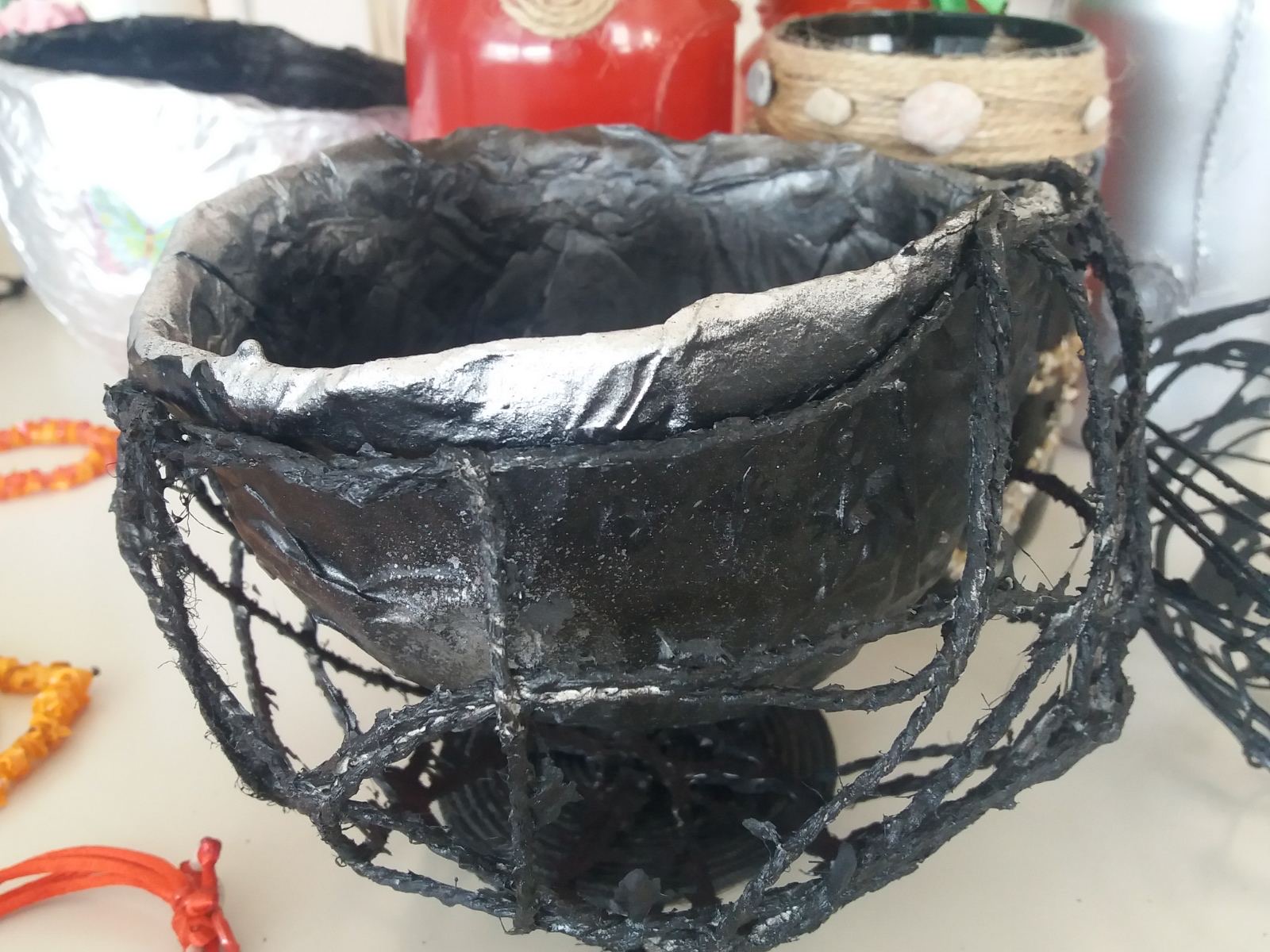 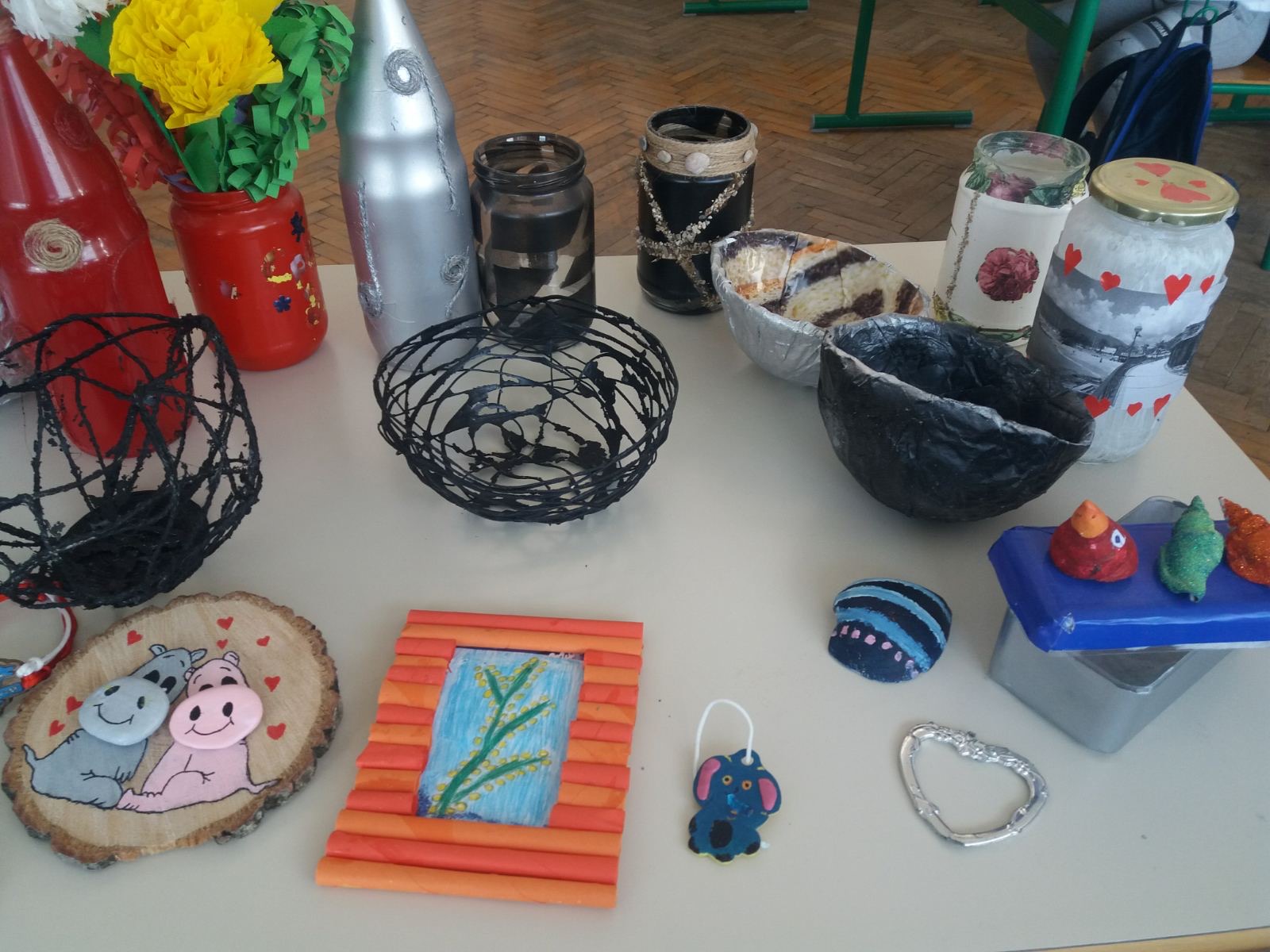 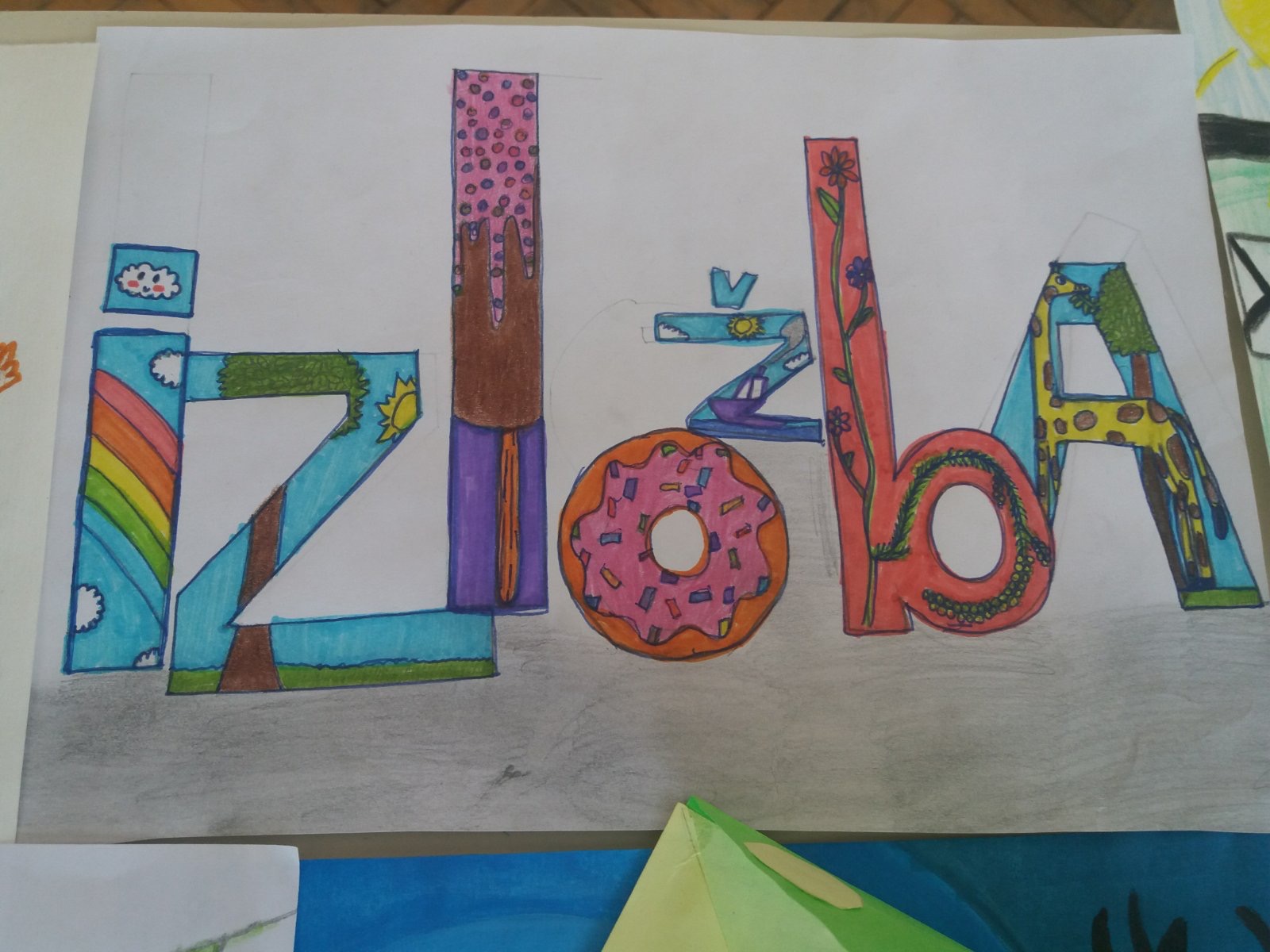 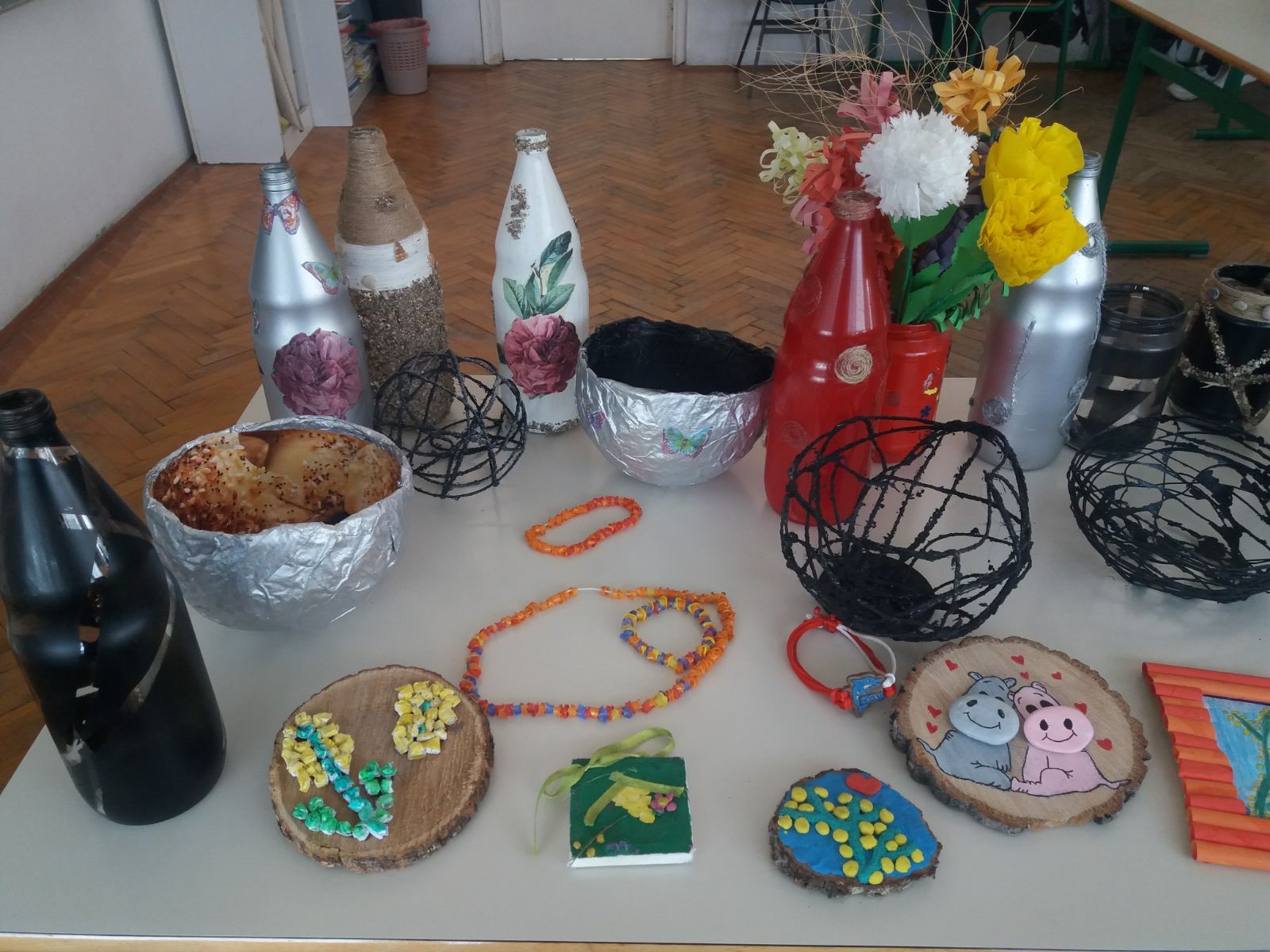 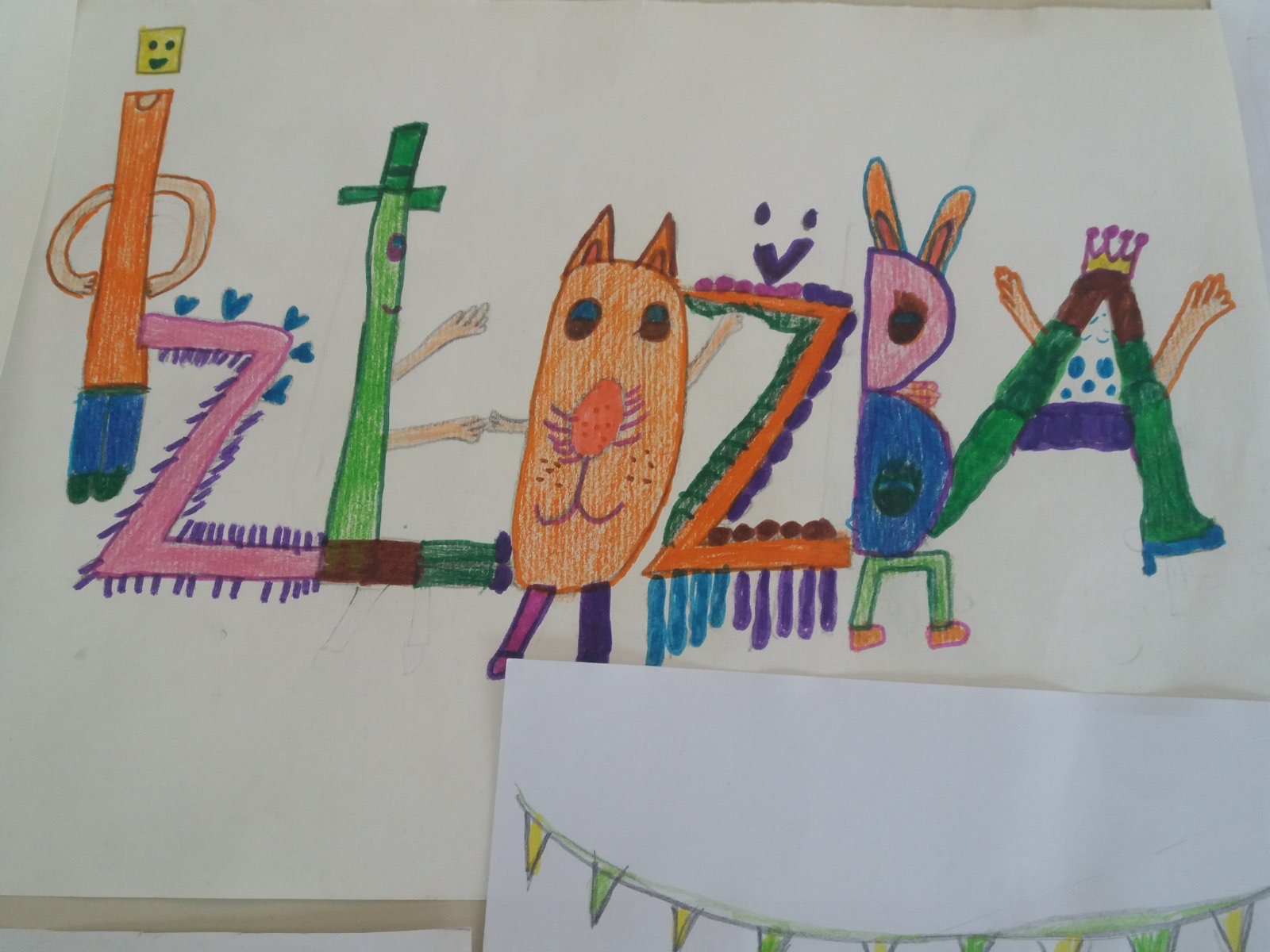 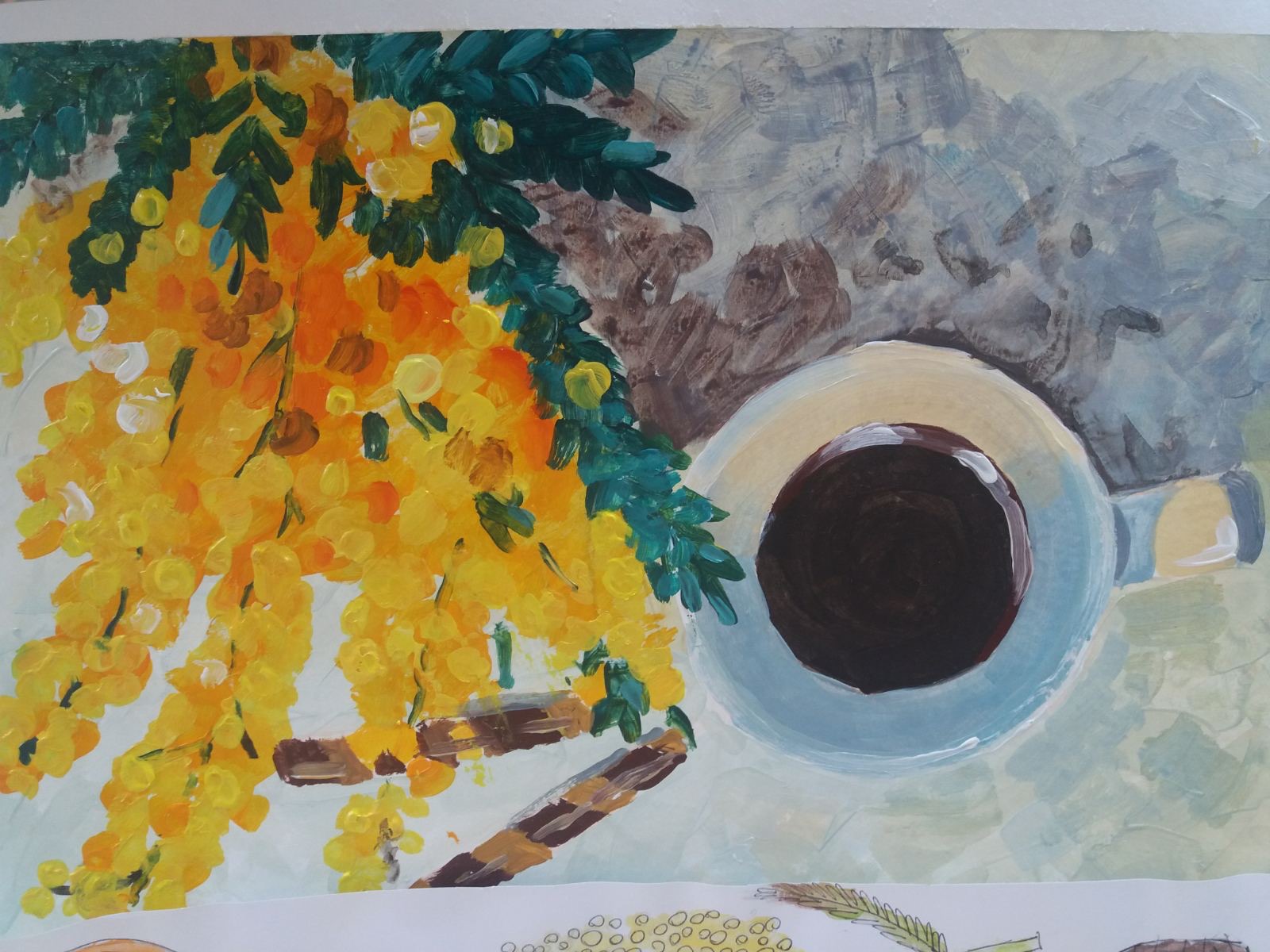 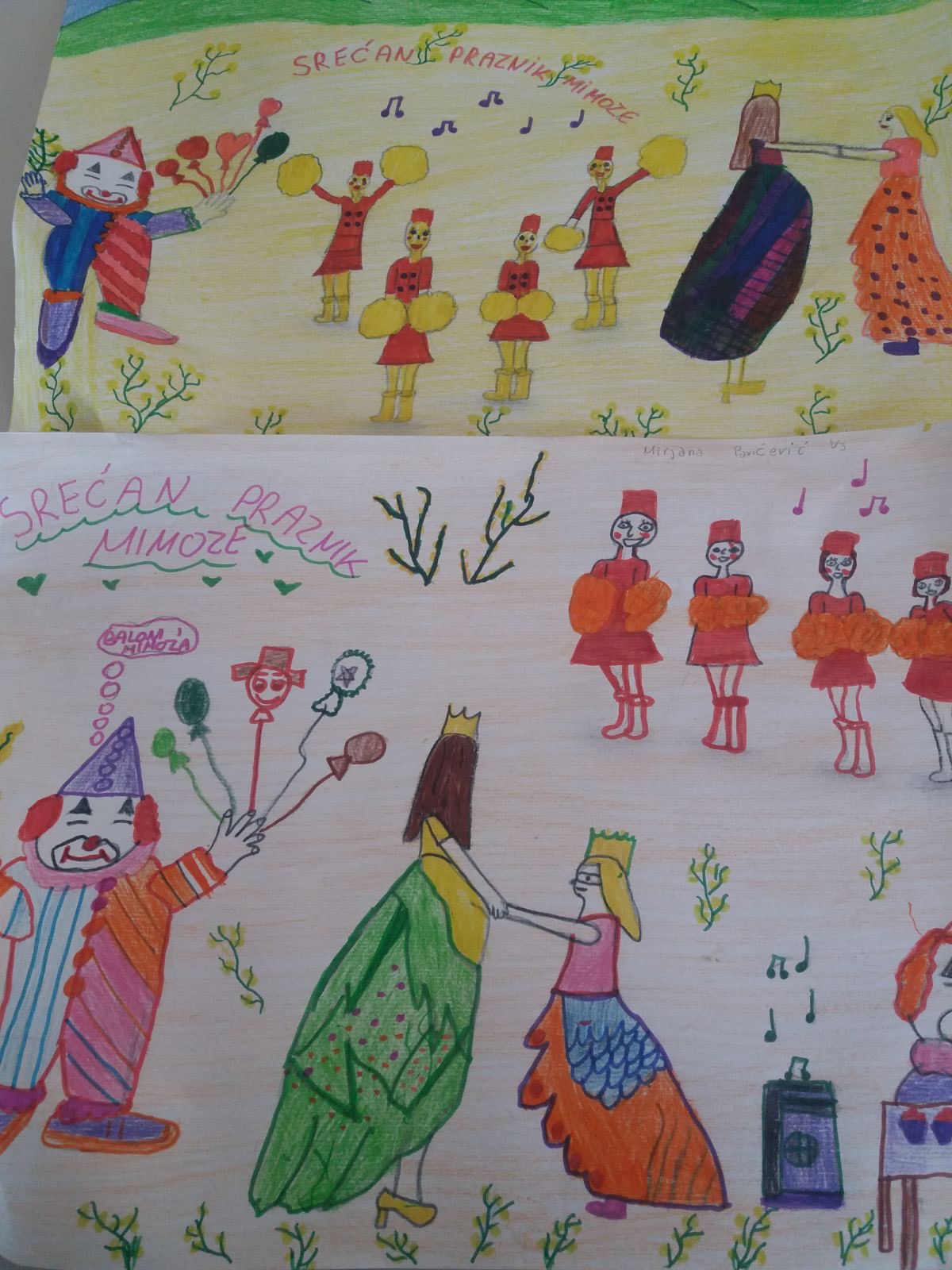 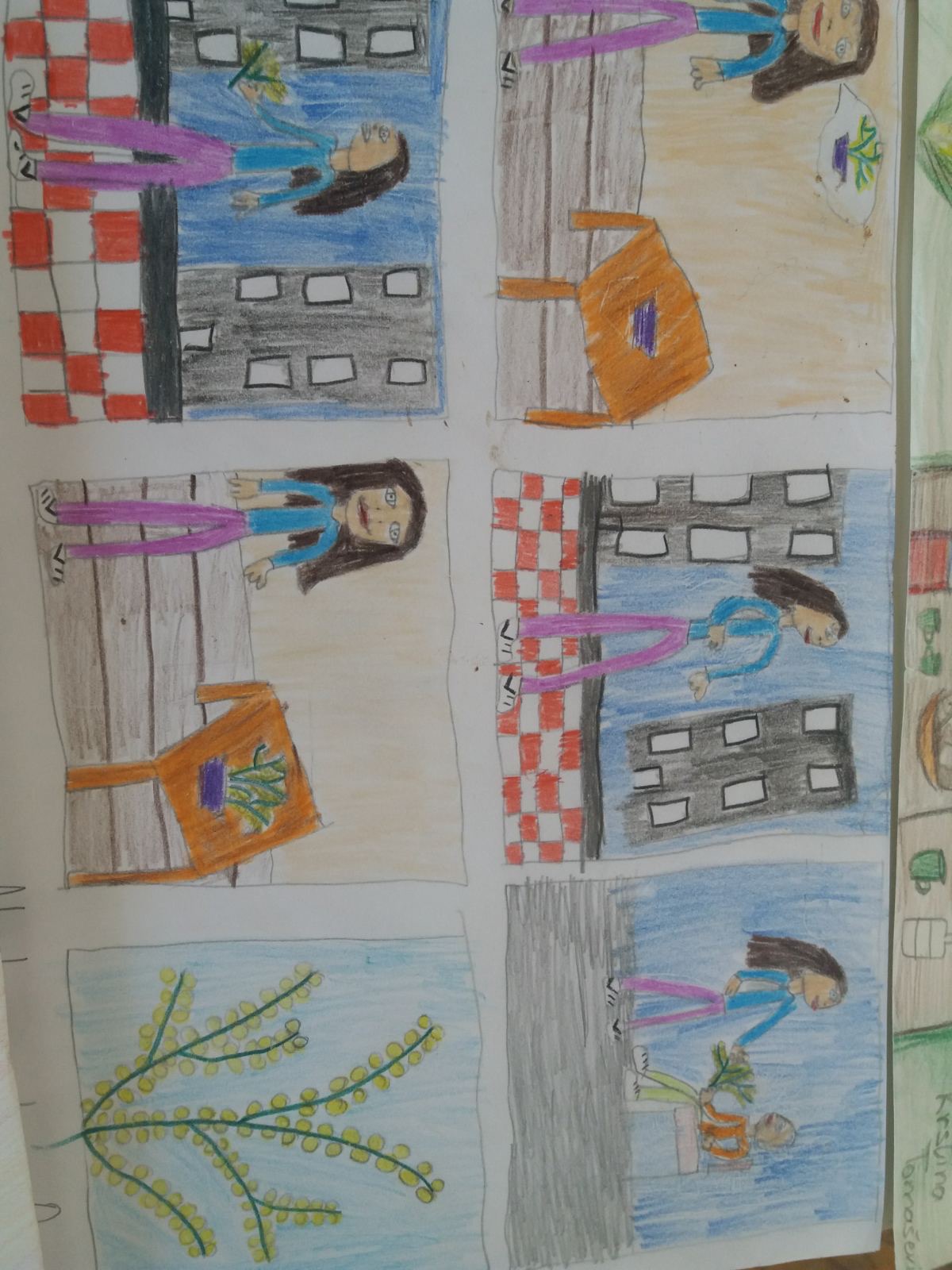 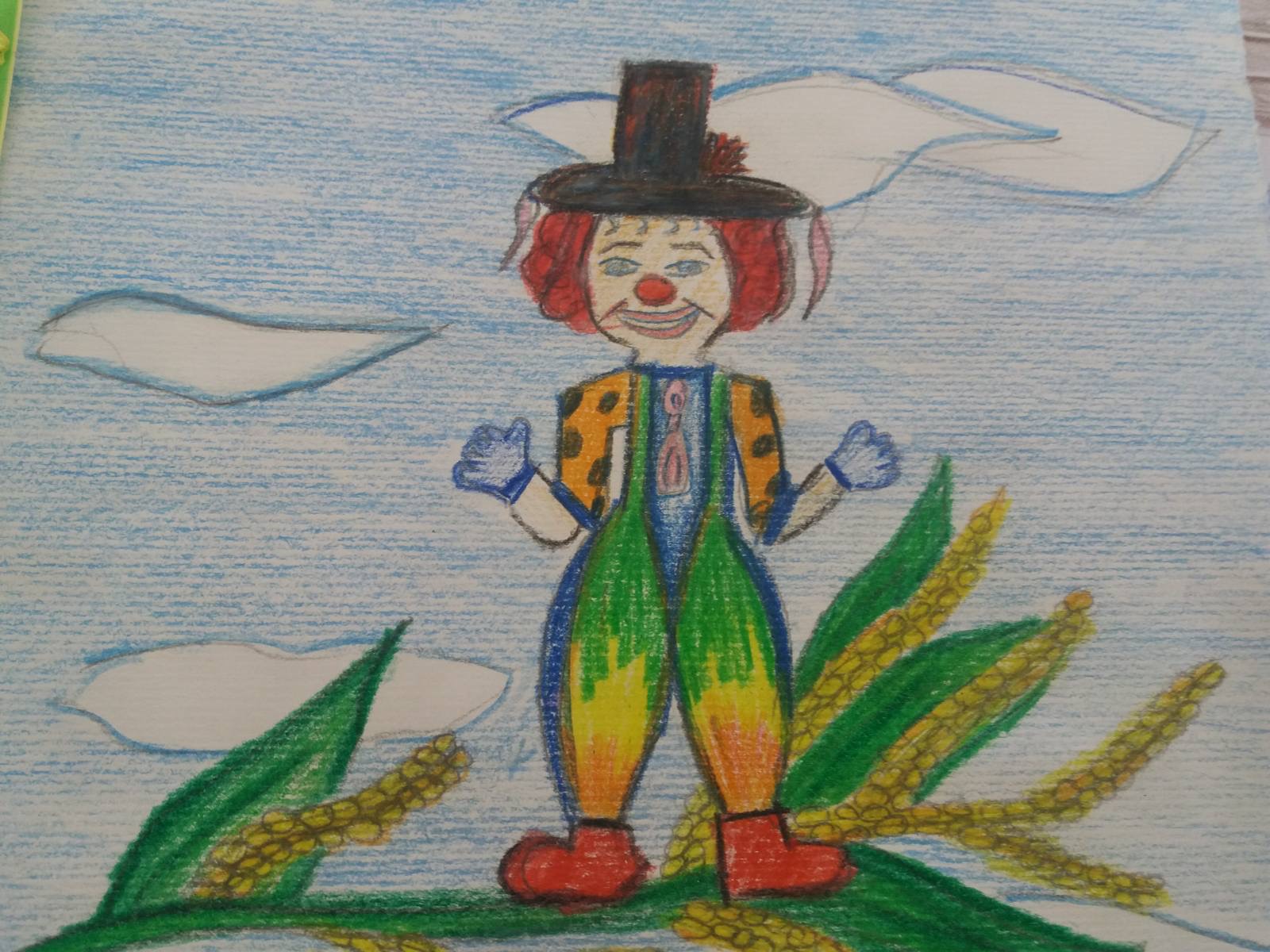 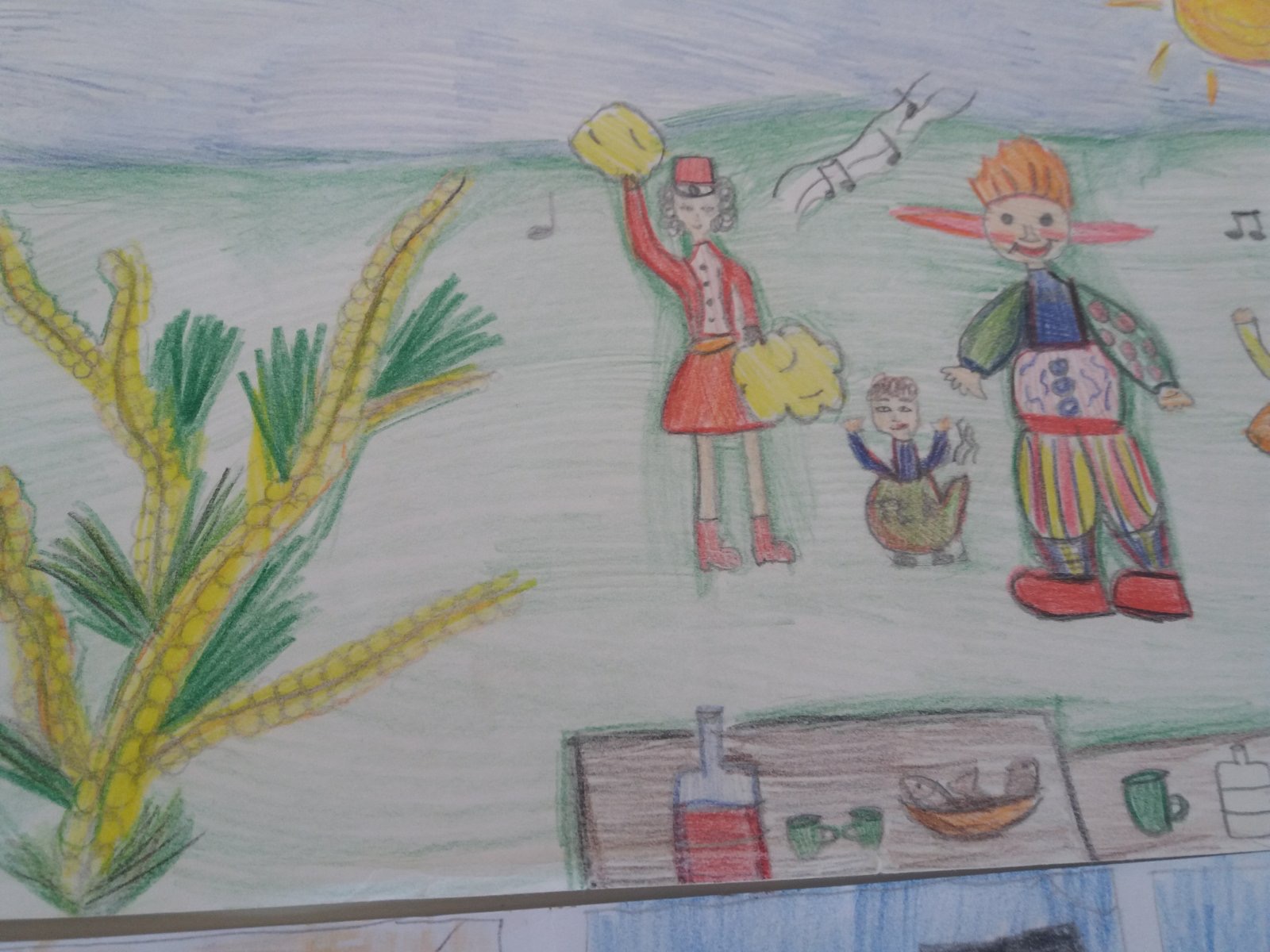 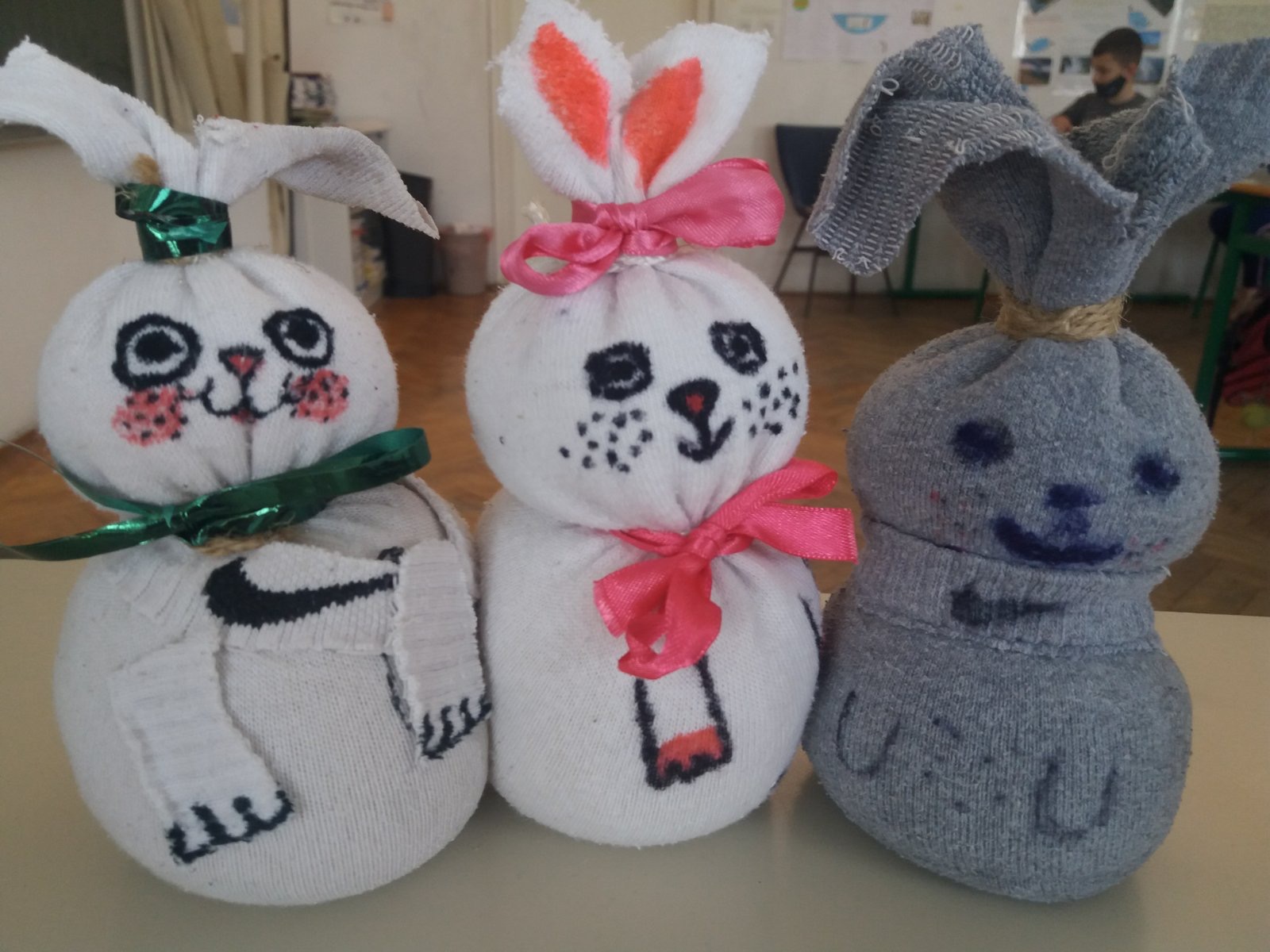 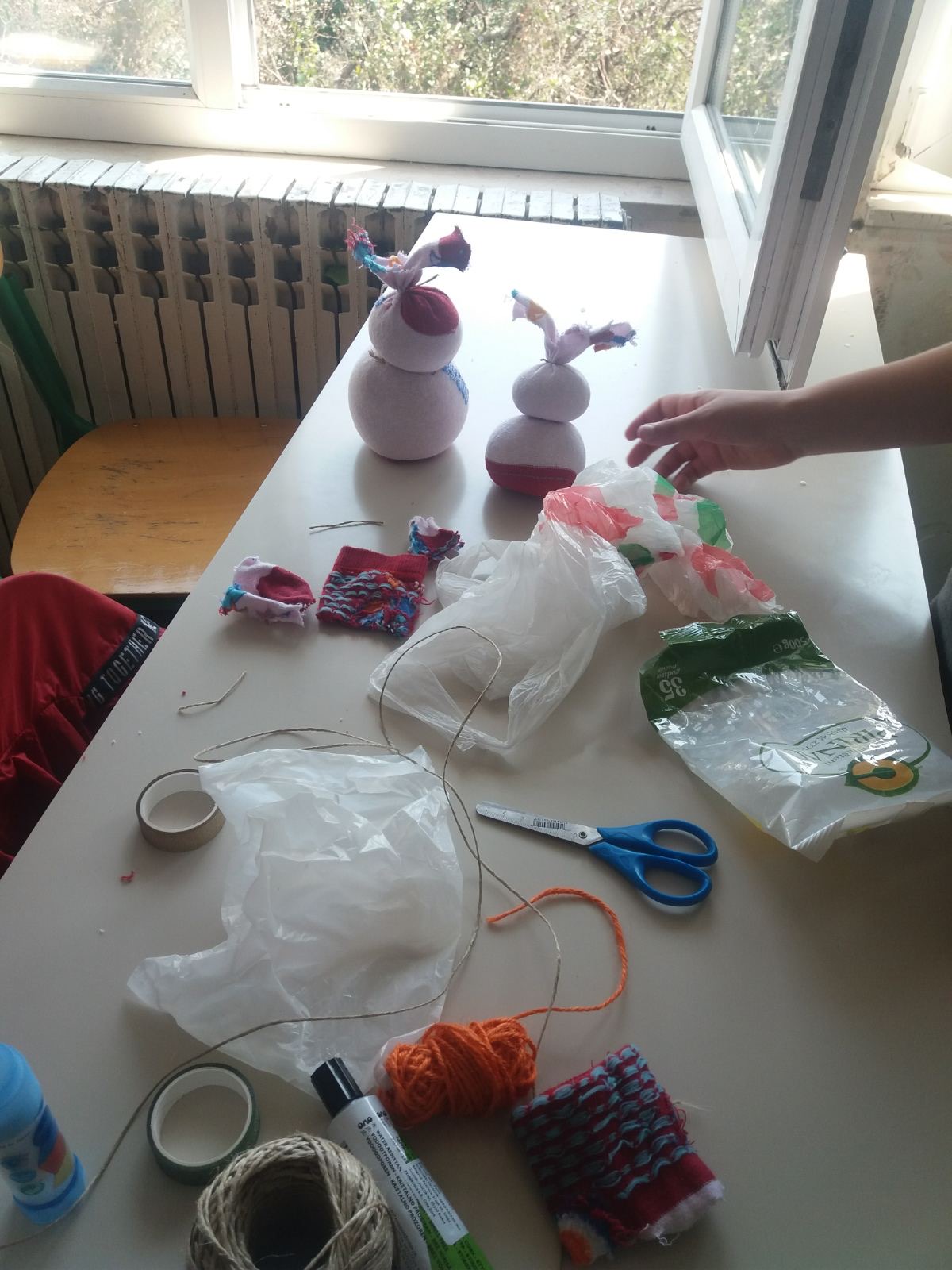 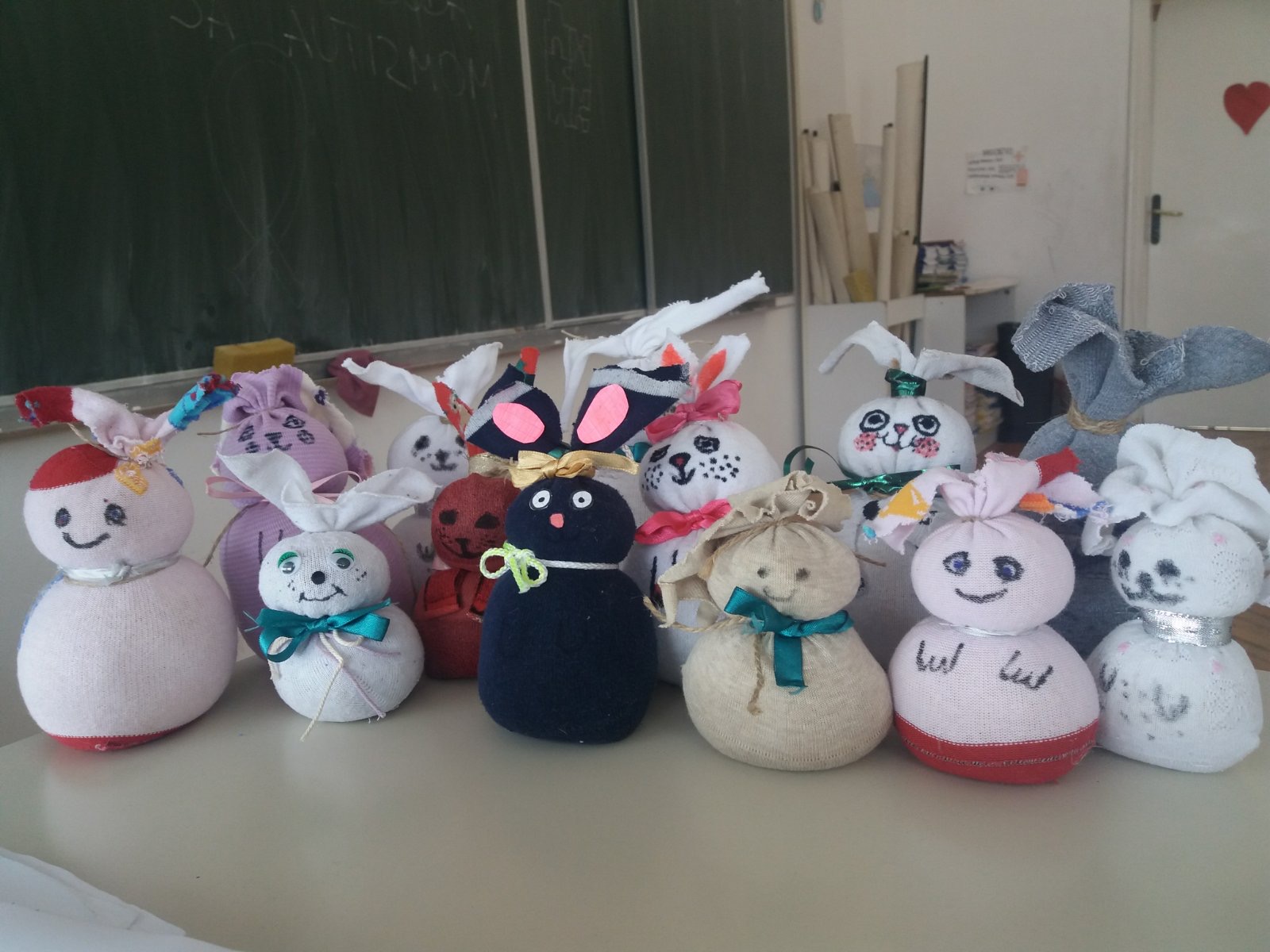 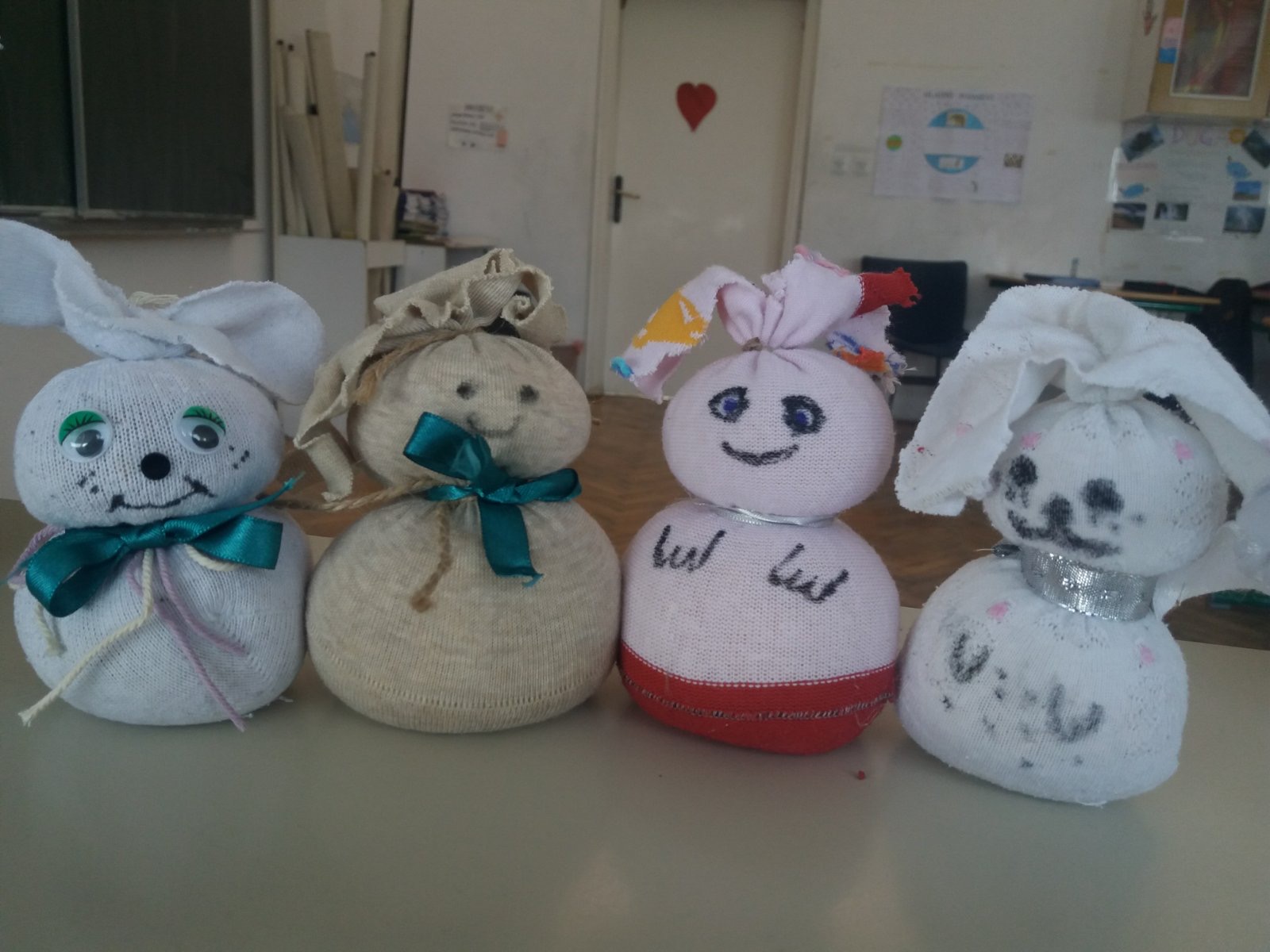 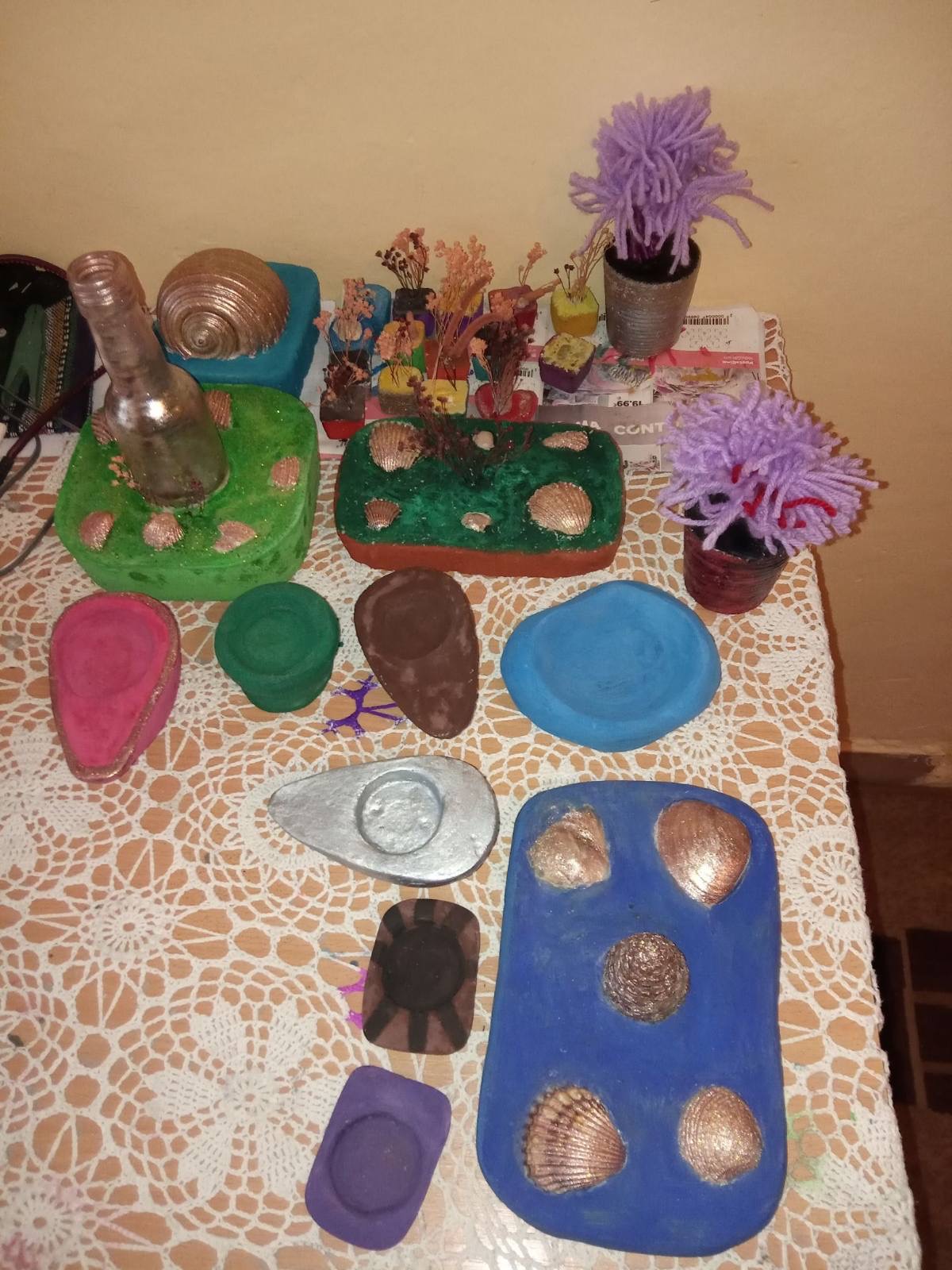 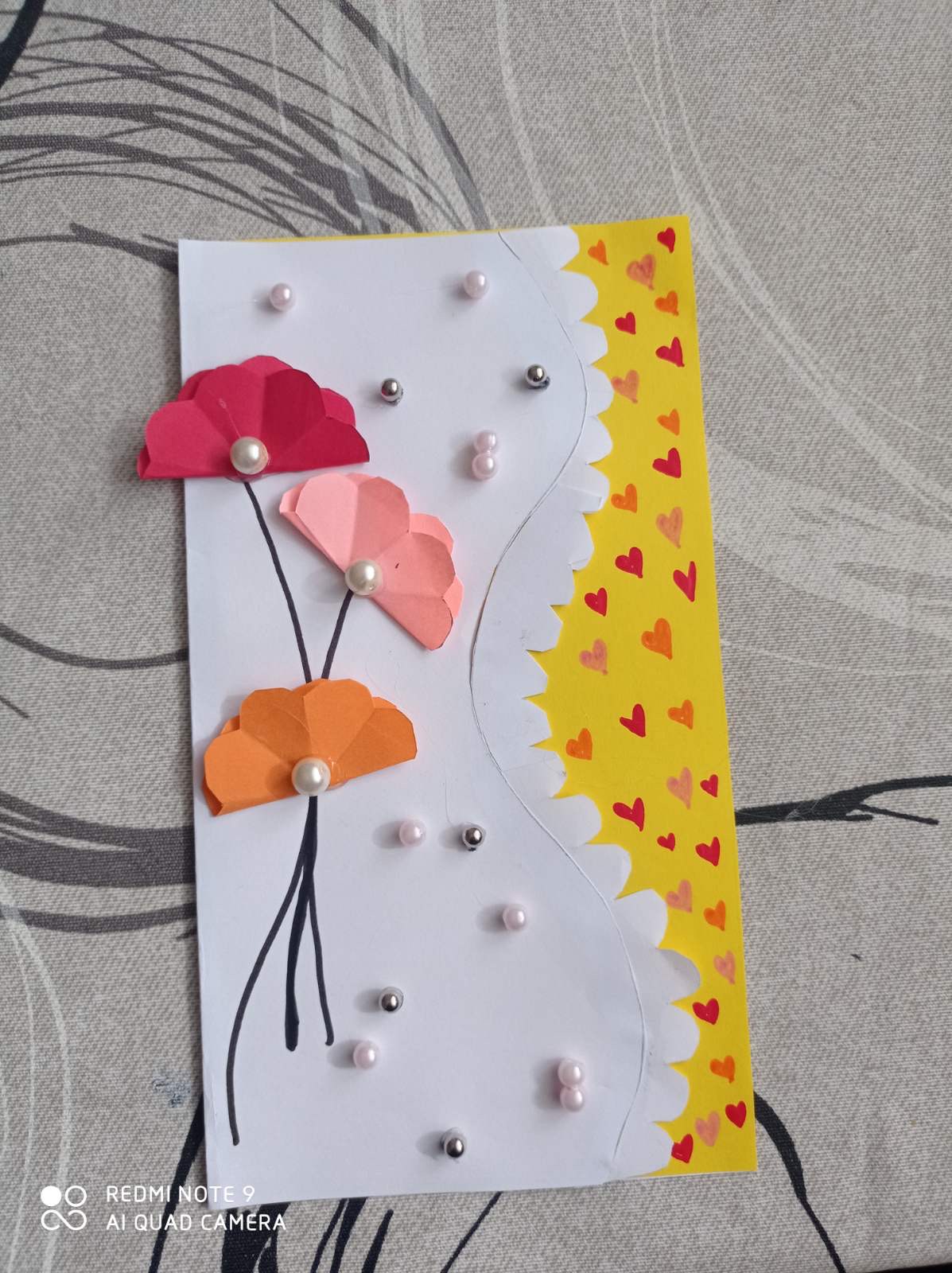 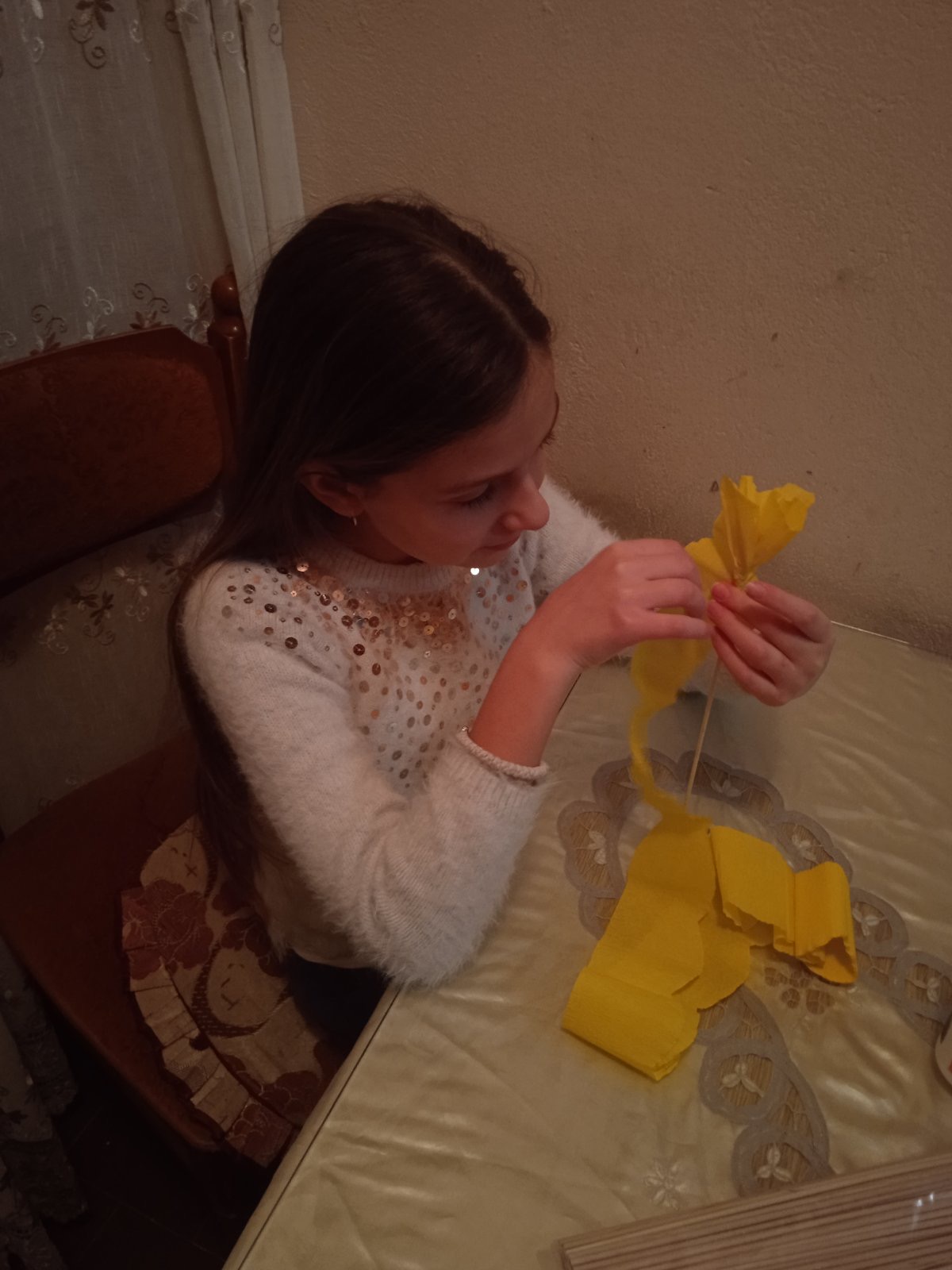 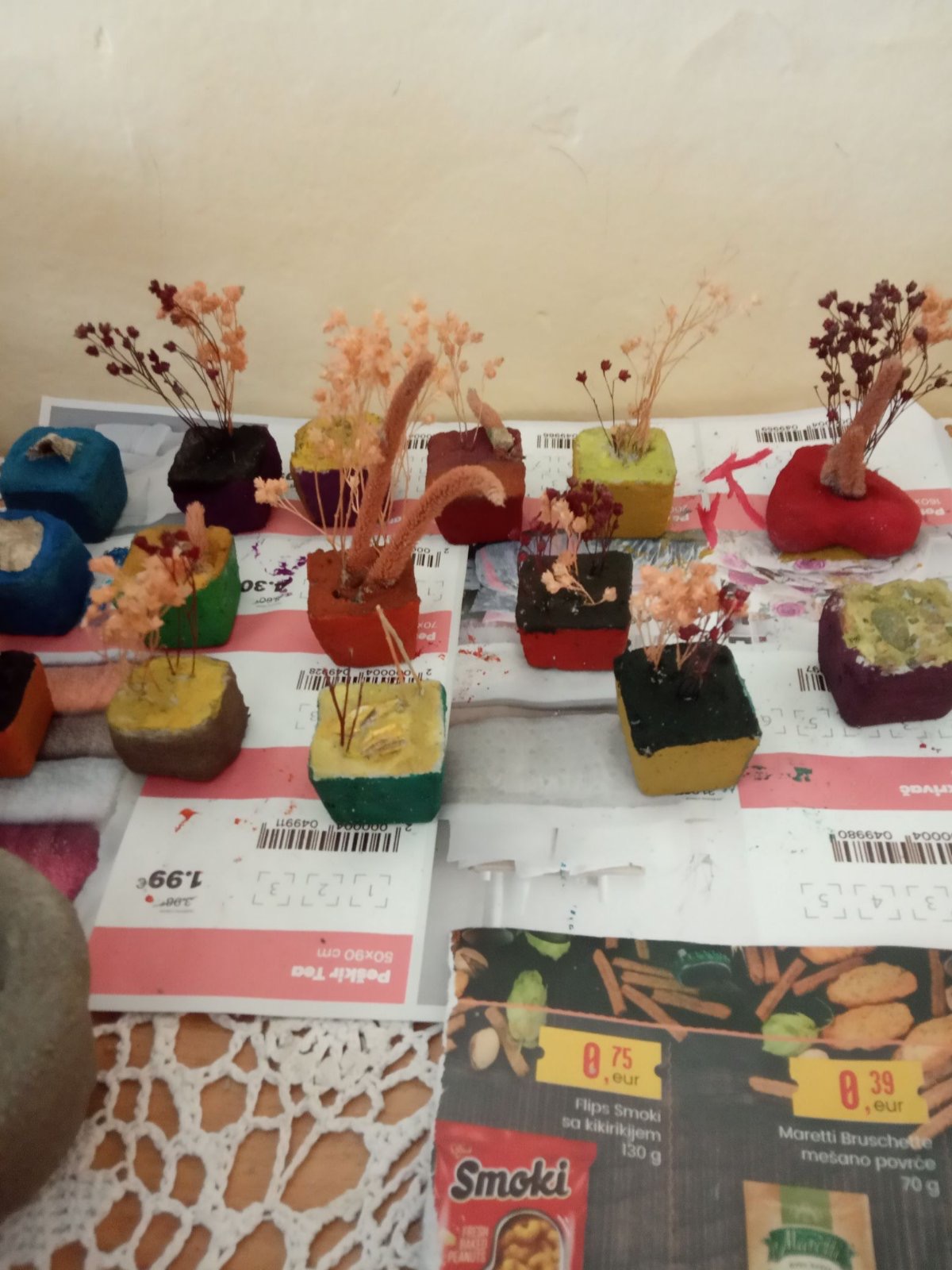 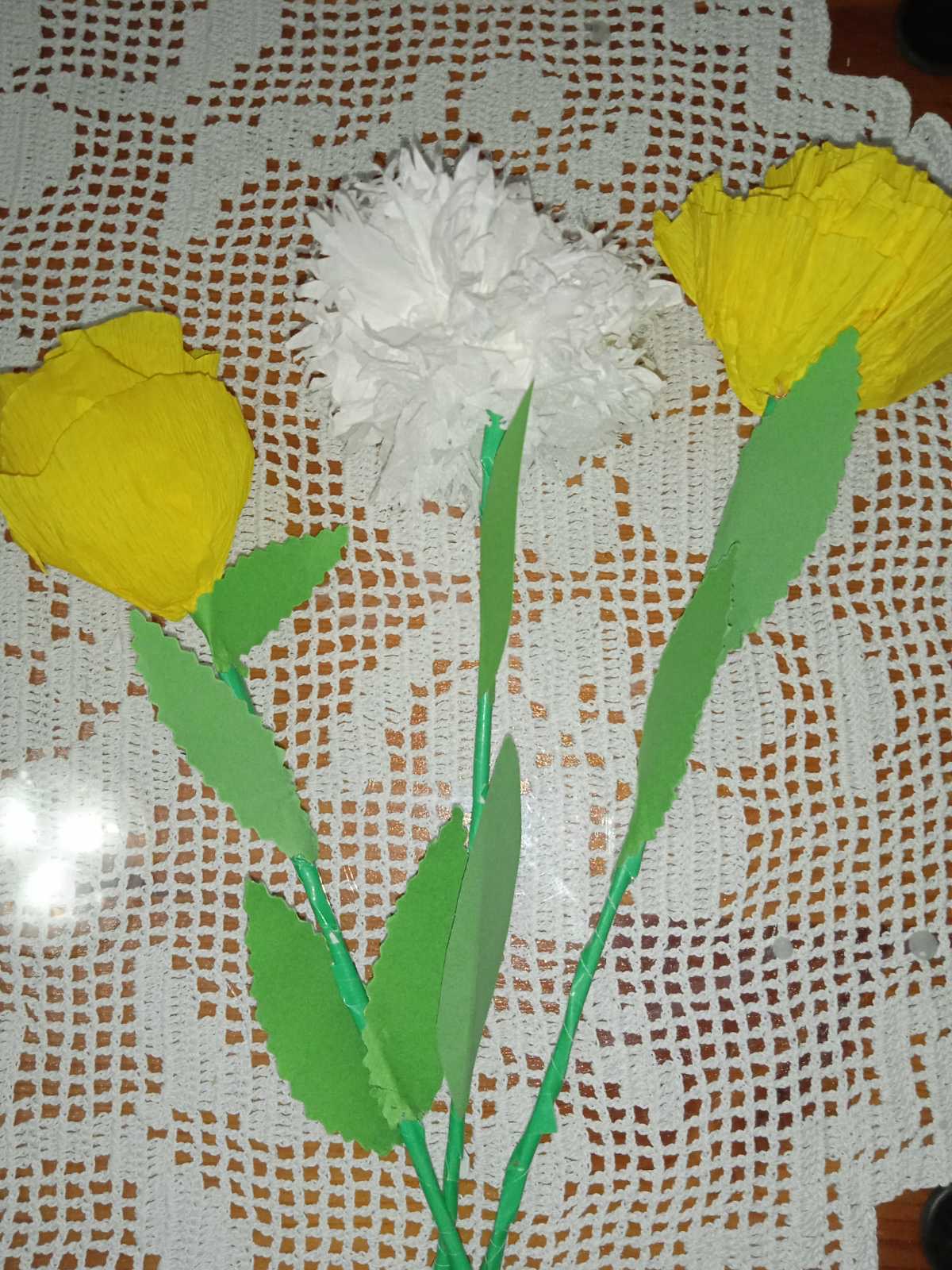 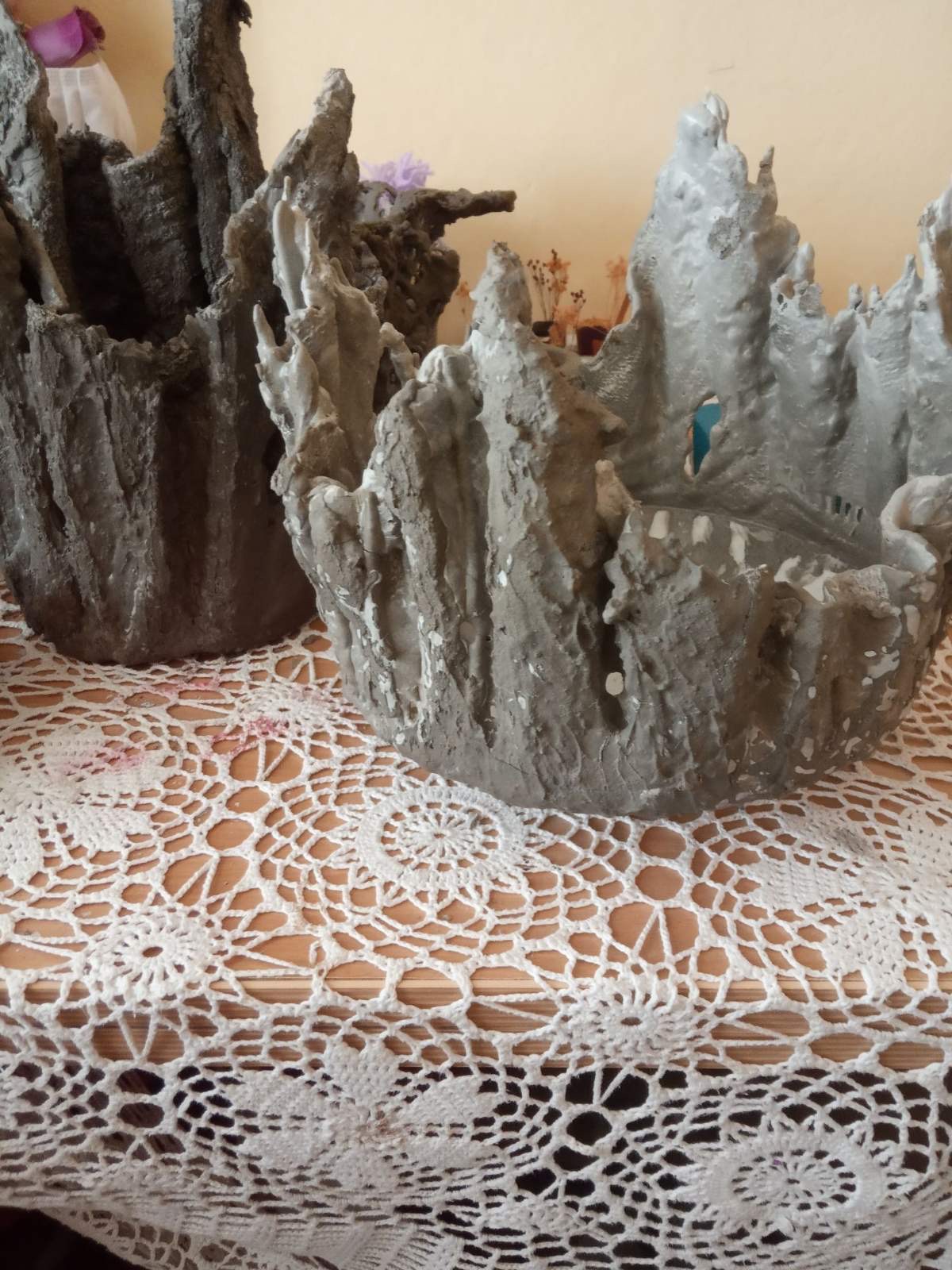 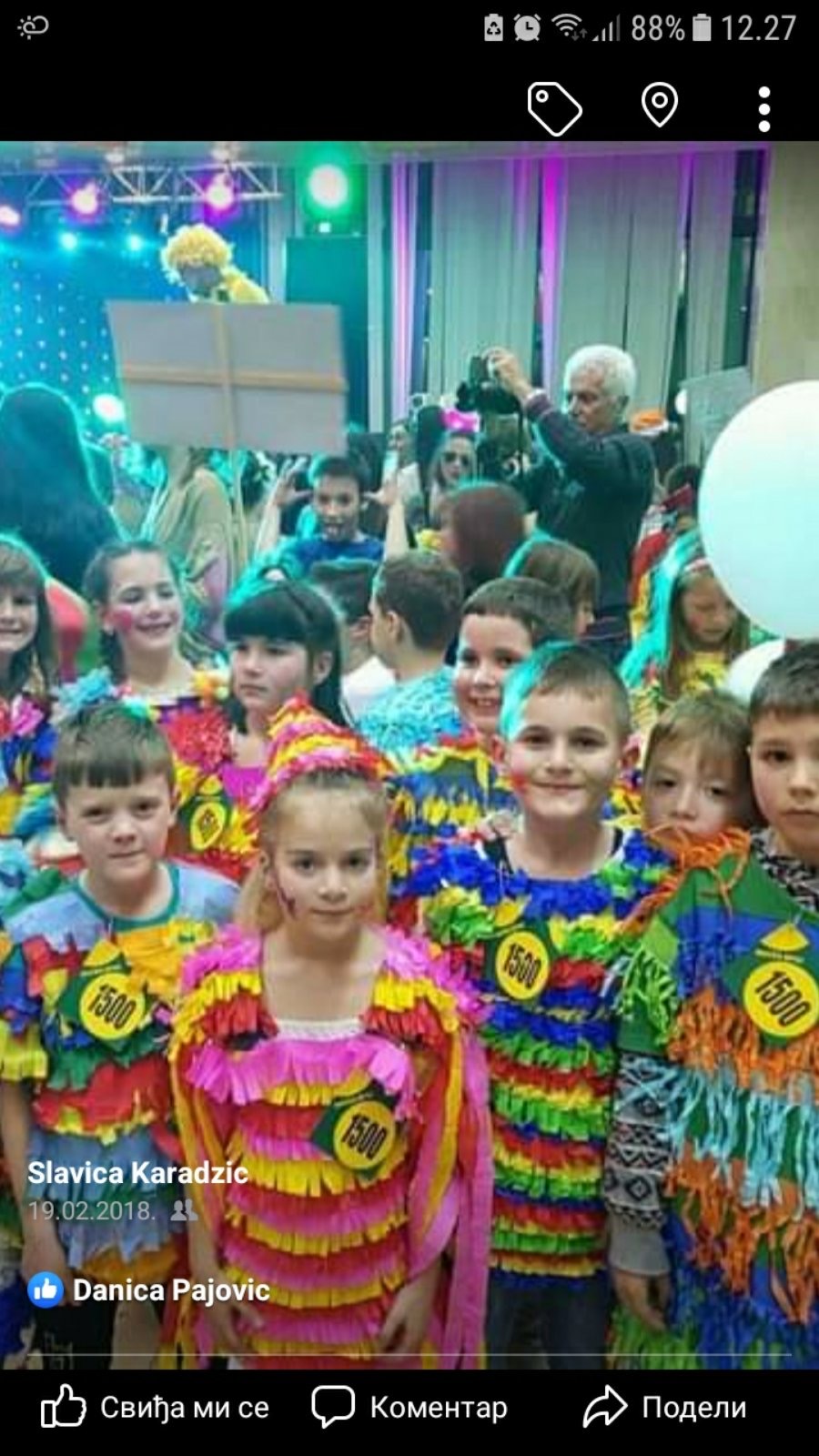 MUZIČKO I FIZIČKO
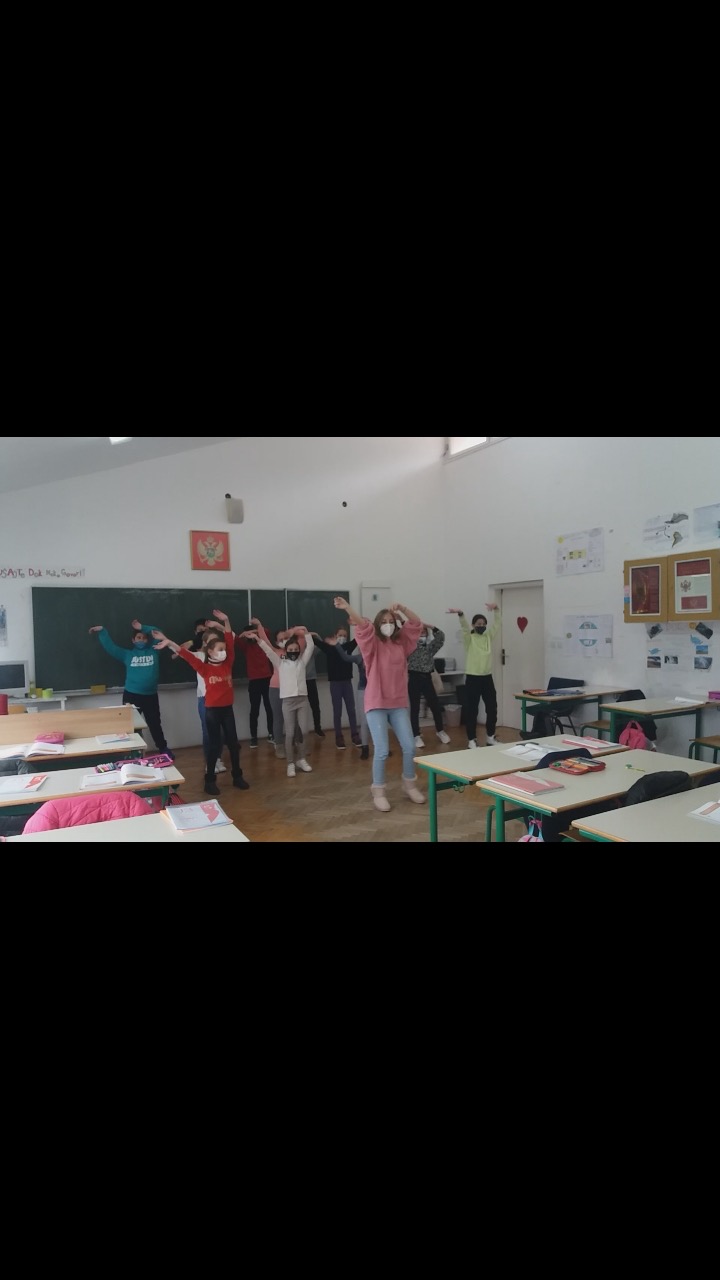 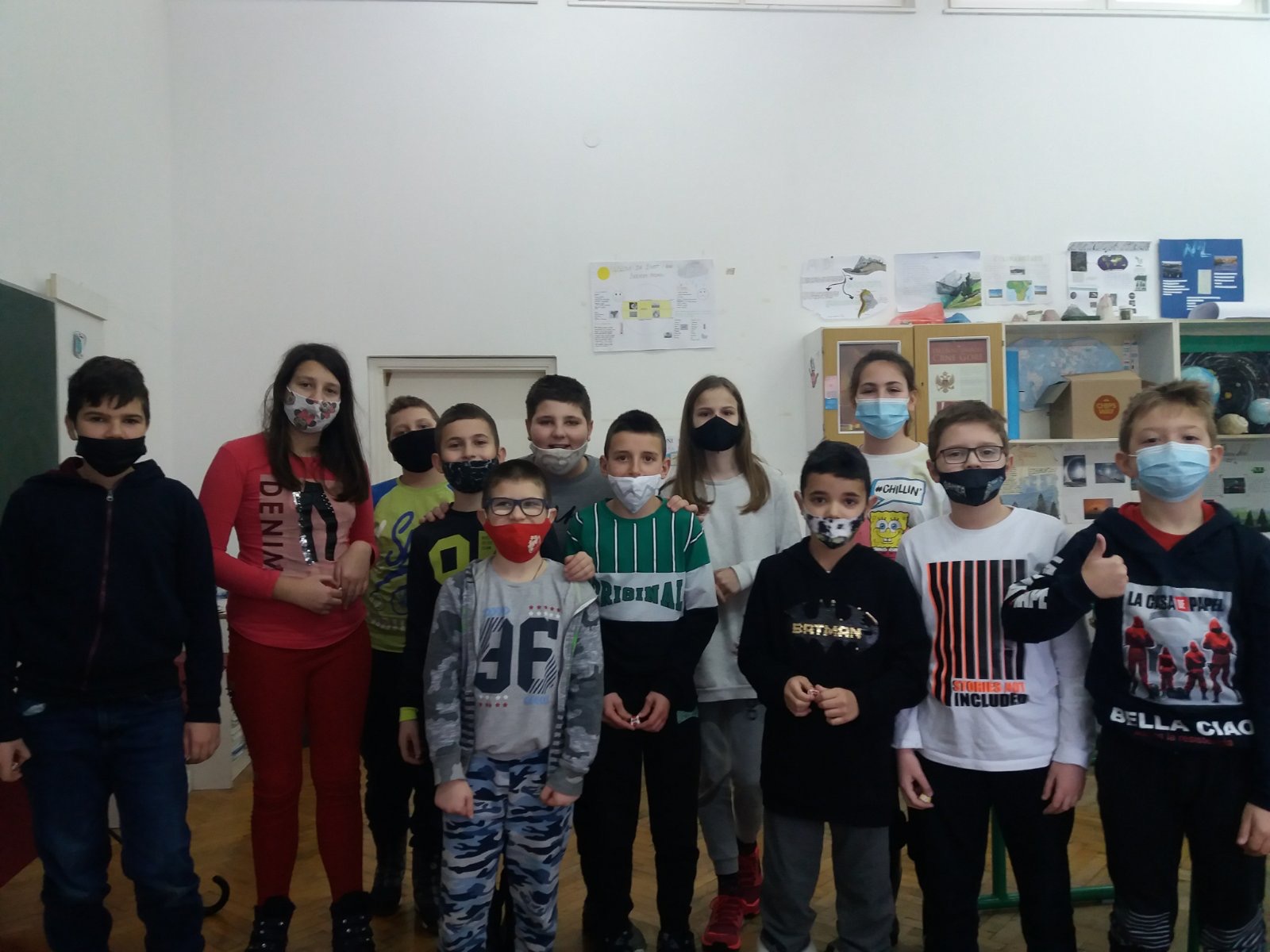 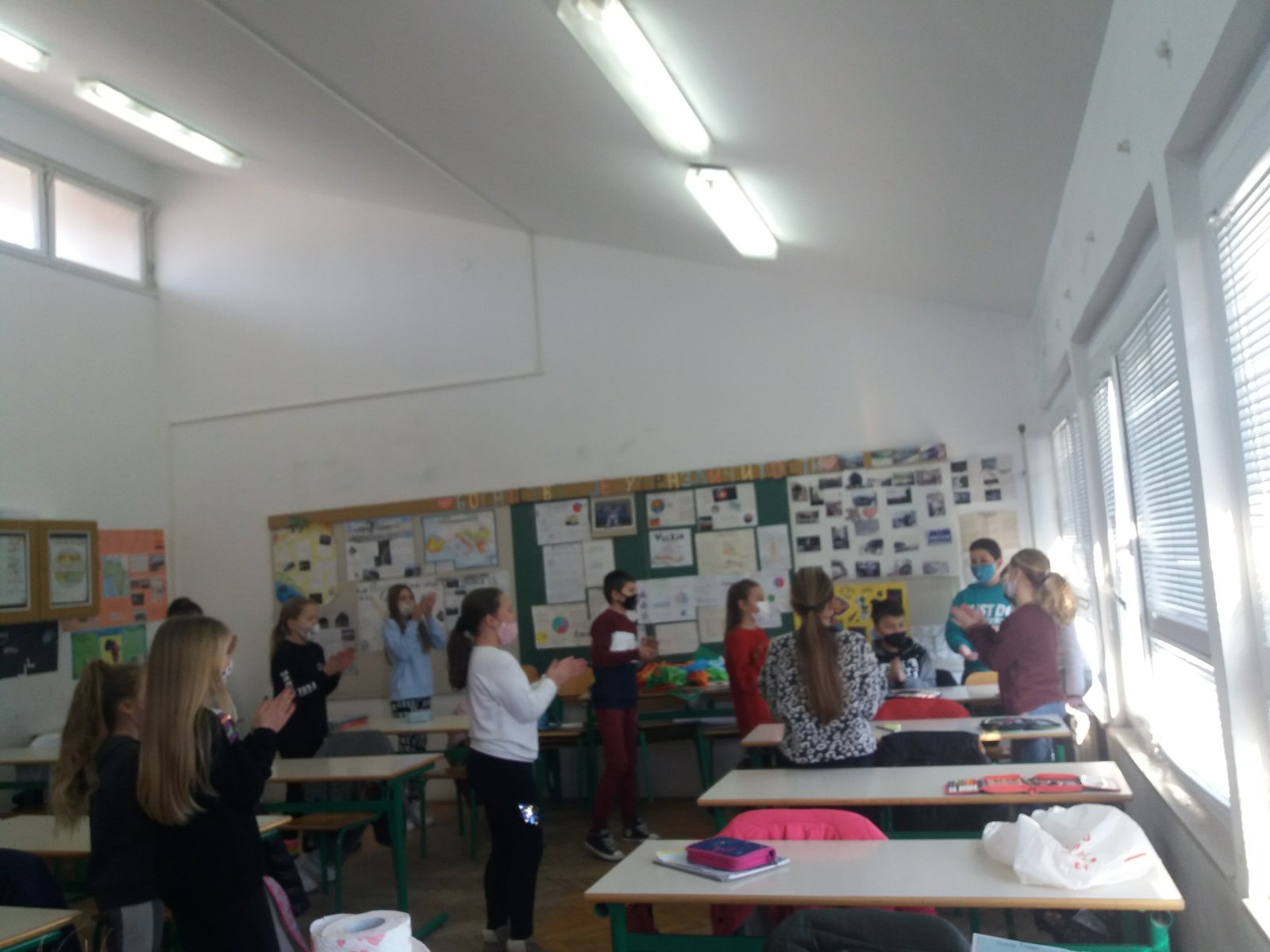 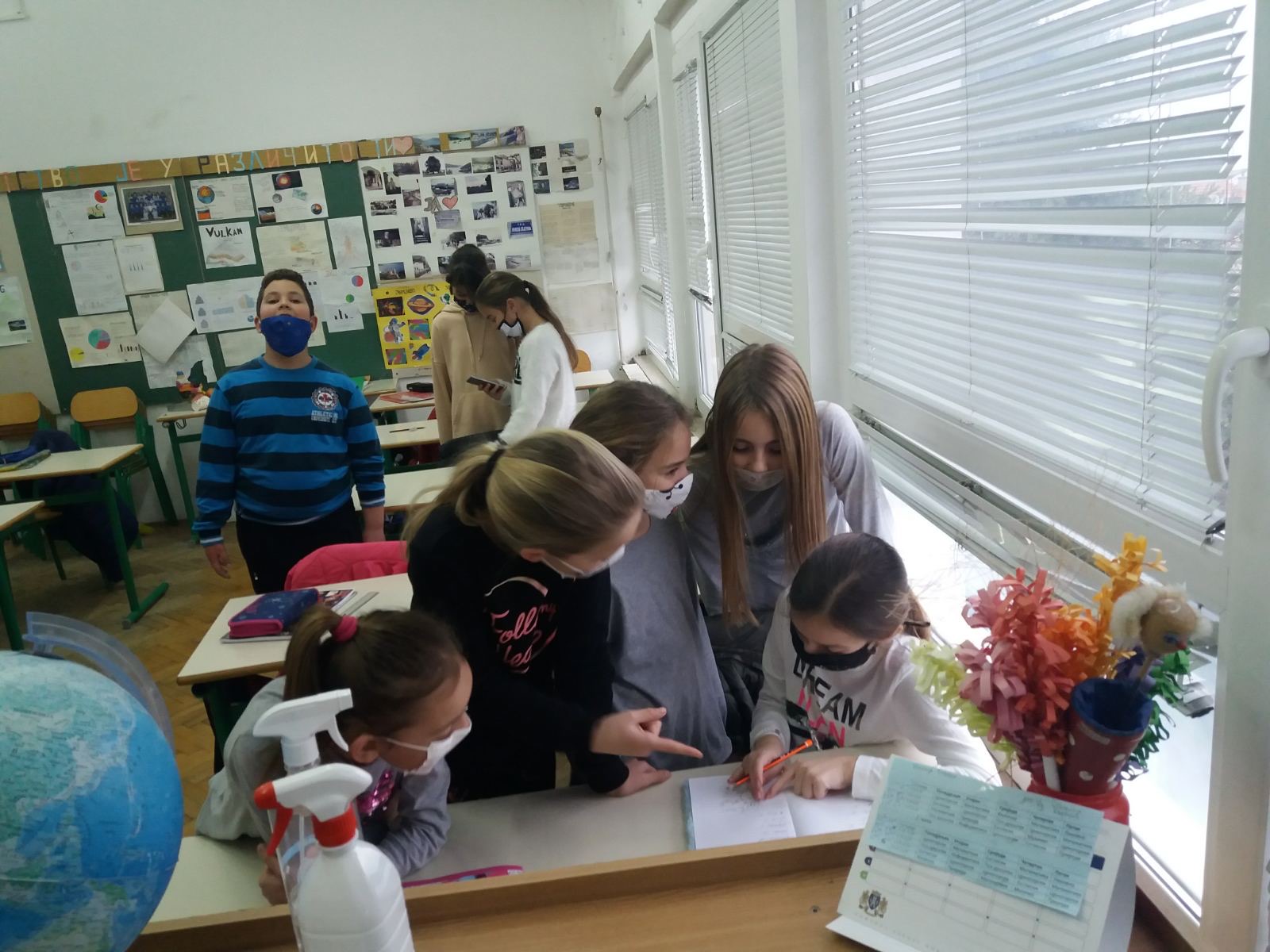 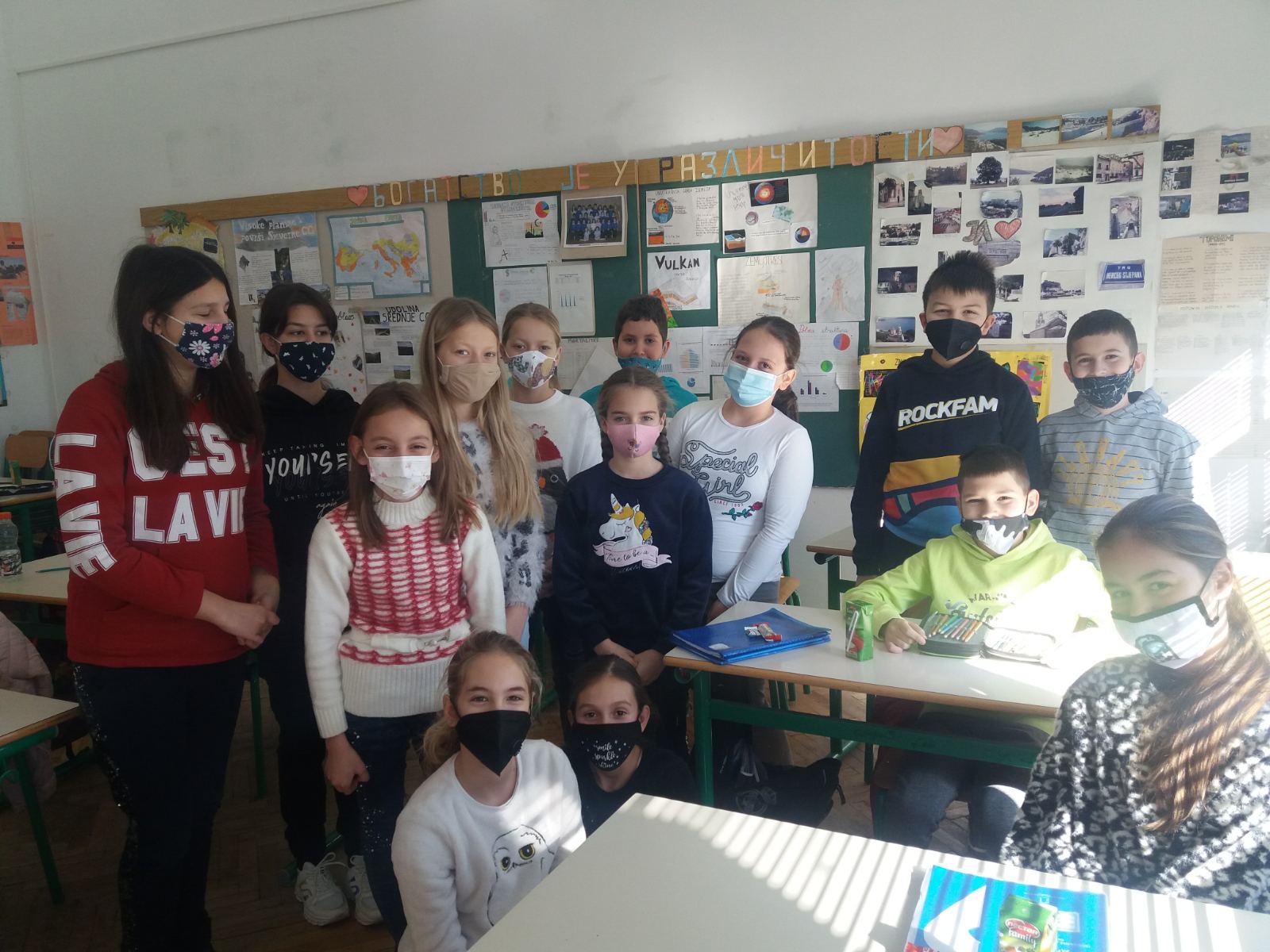 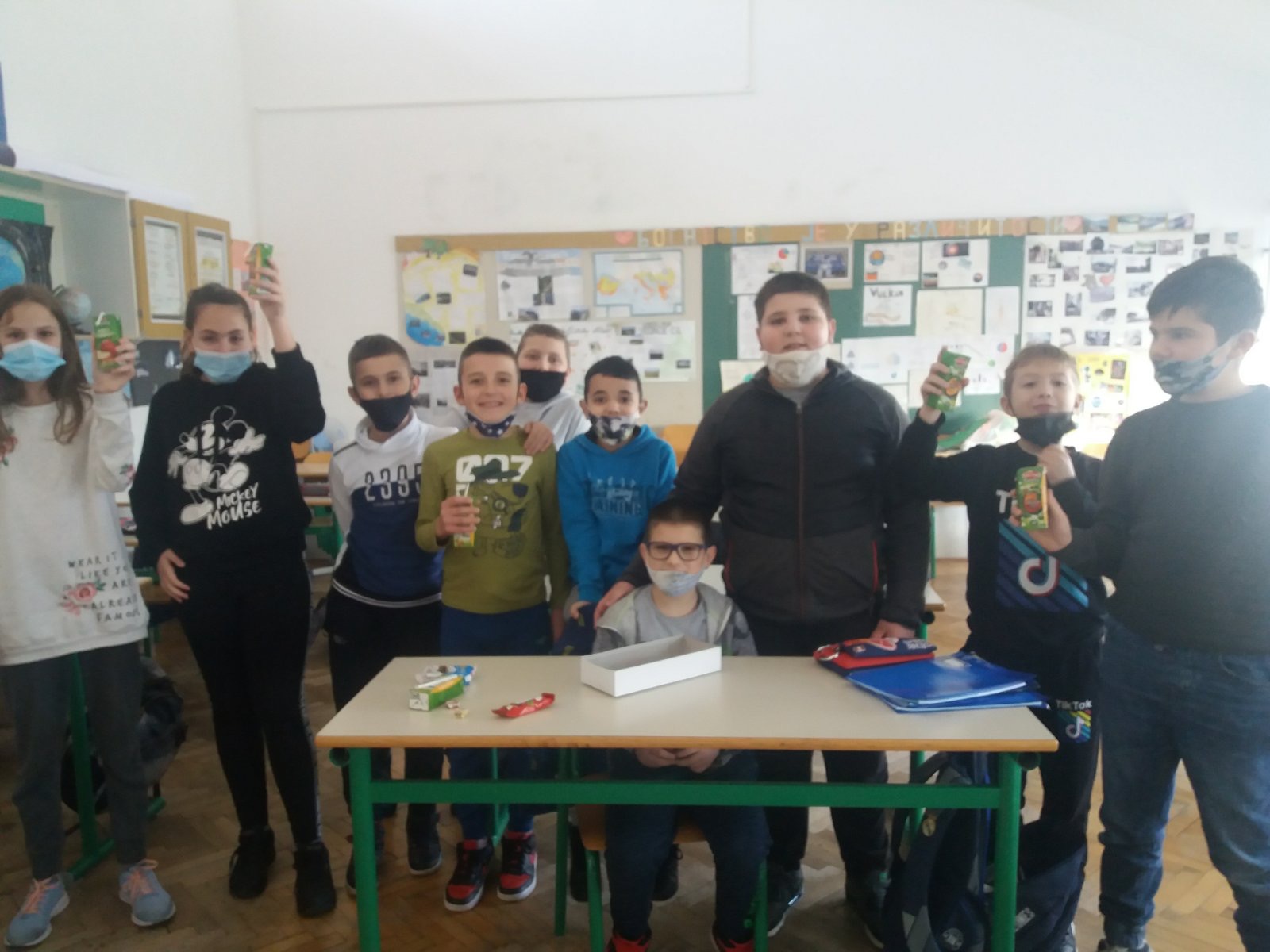 KOREOGRAFIJA